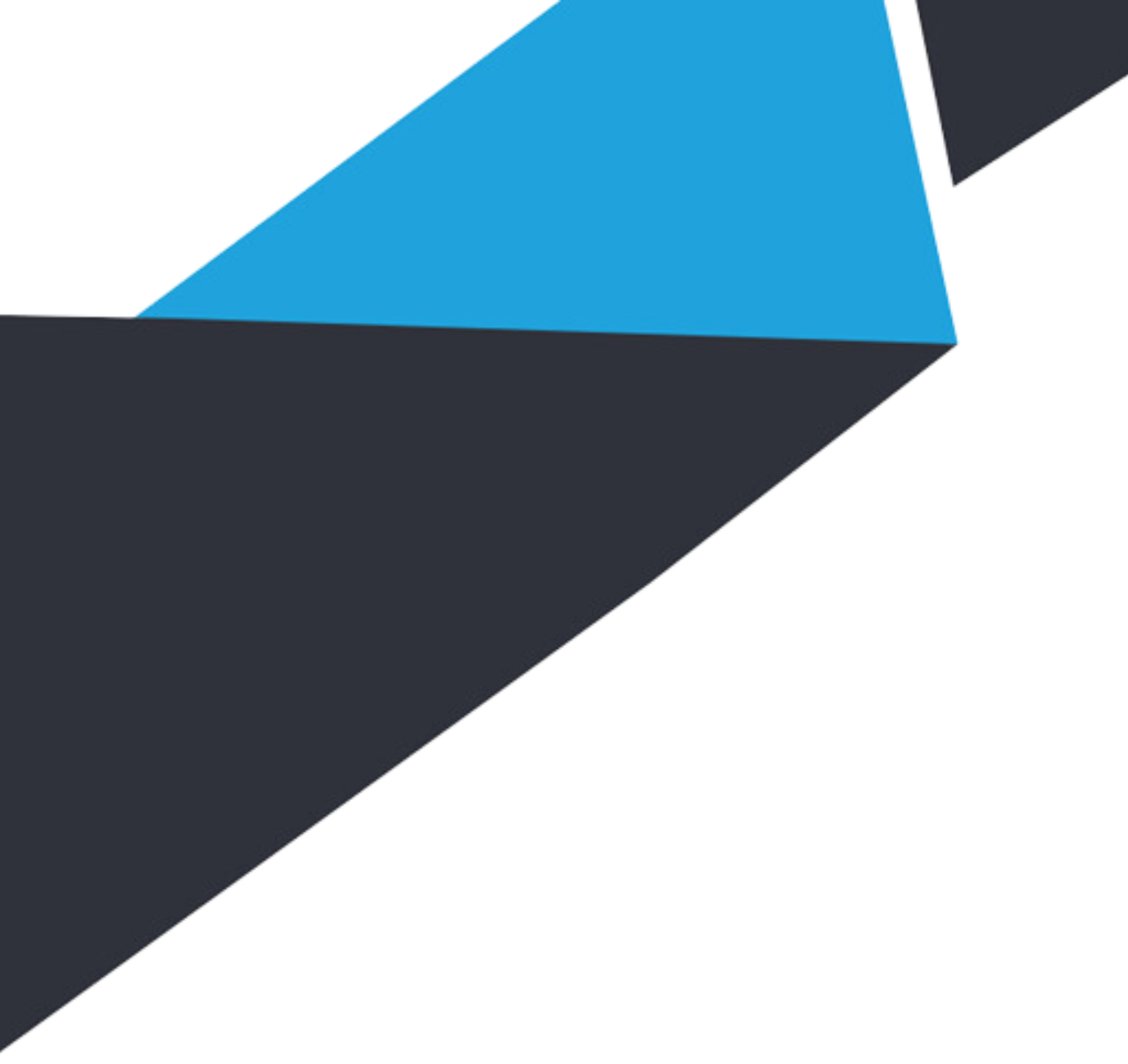 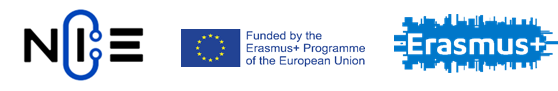 STOCKS & BONDSAKCIE A DLHOPISY – FORMY ZÍSKAVANIA KAPITÁLU
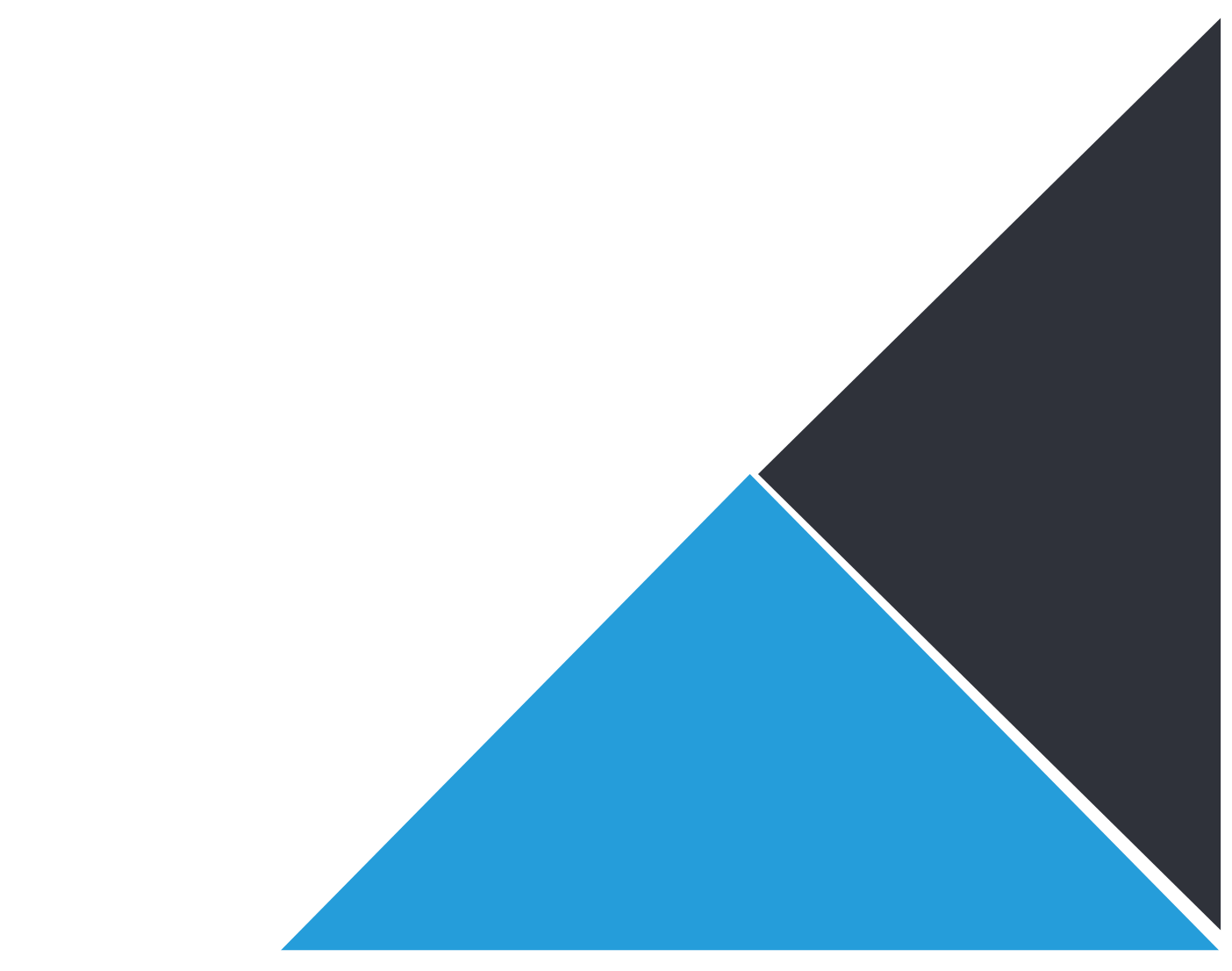 Dr. Leoš Šafár, MSc​​
TUKE, Košice 2021
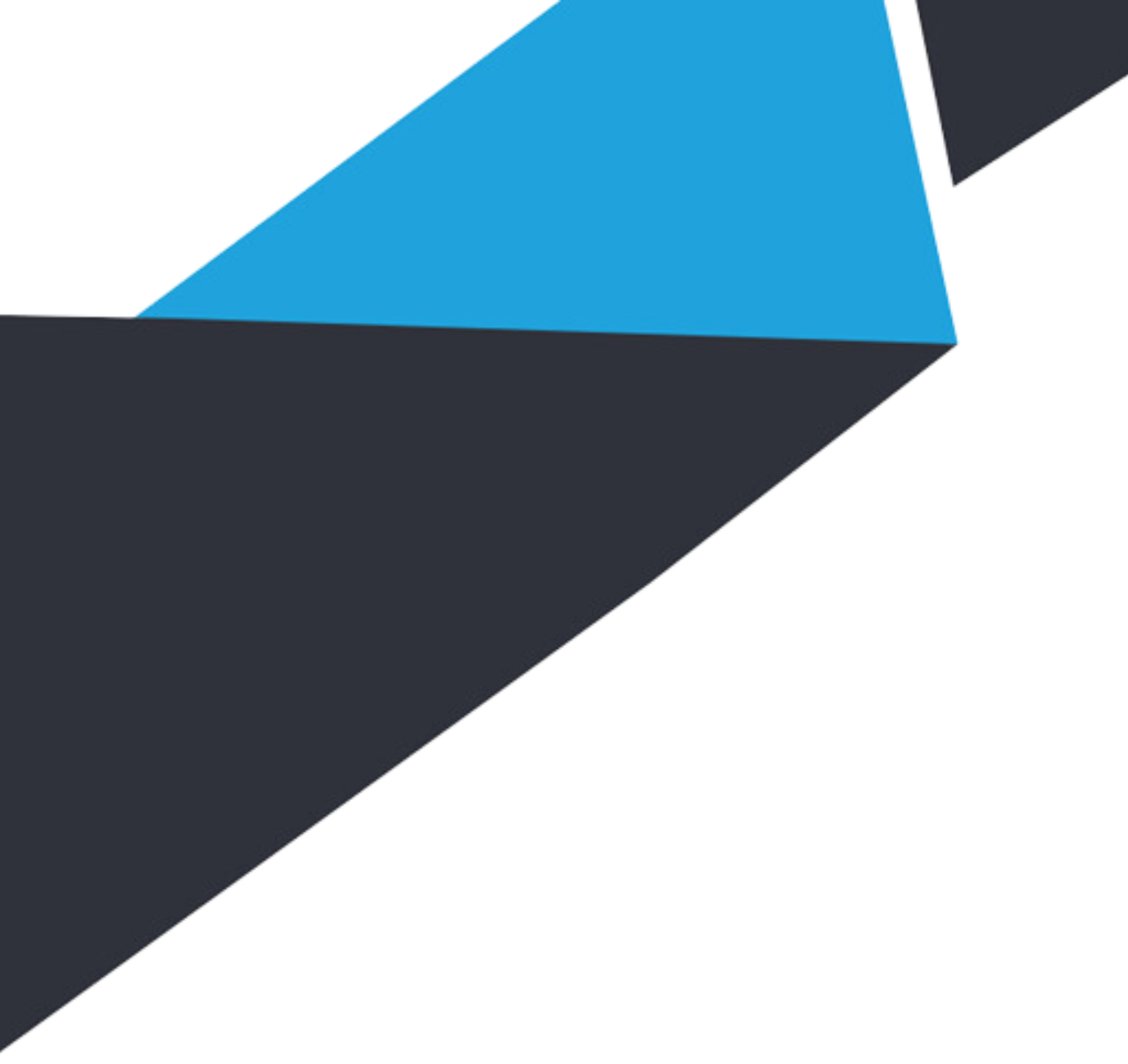 Finančné trhy? Prečo to riešime?
Sme toho súčasťou...


… Dlhové finančné trhy, Akciové finančné trhy Komoditné trhy, Devízové finančné trhy, Derivátové trhy ...​
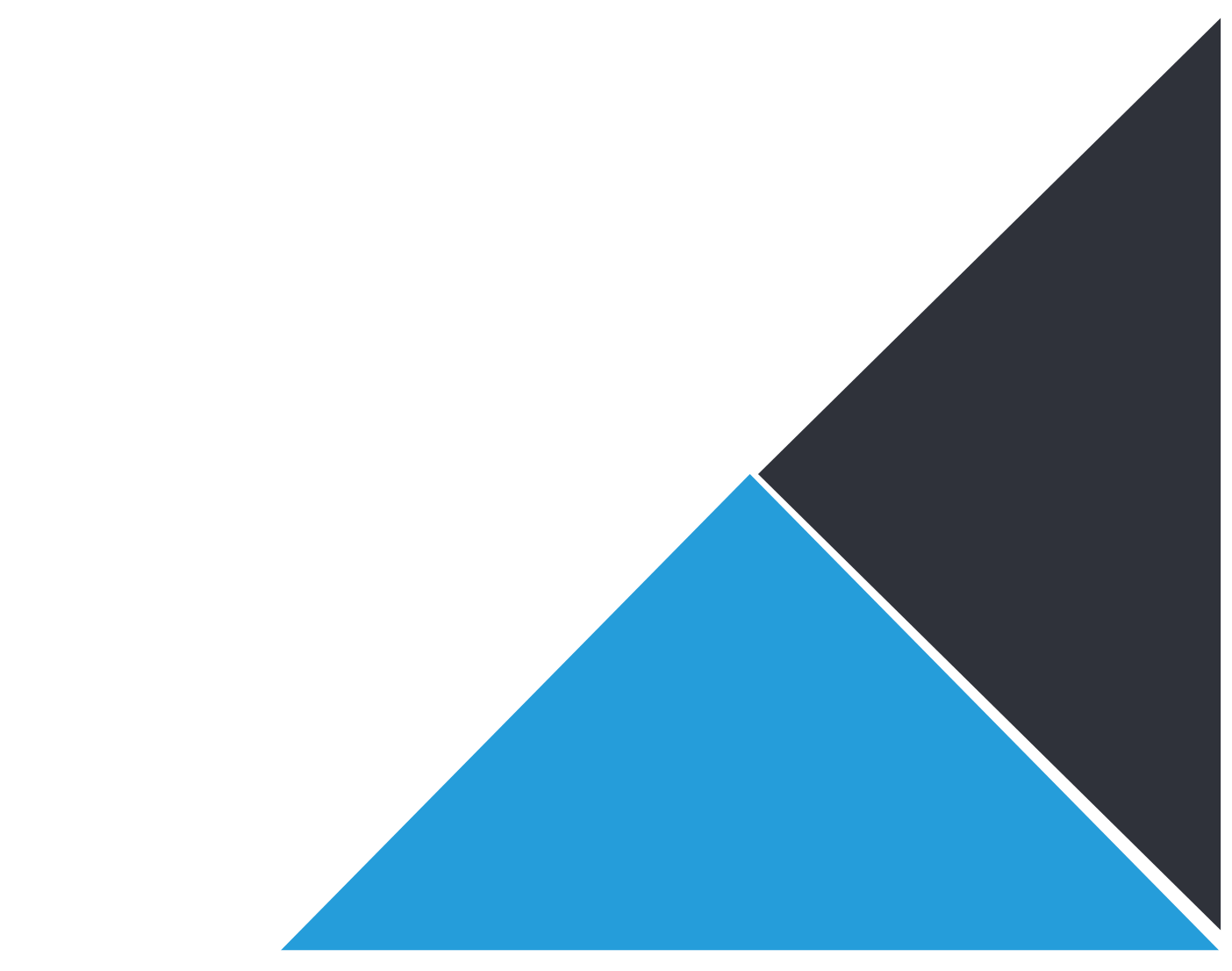 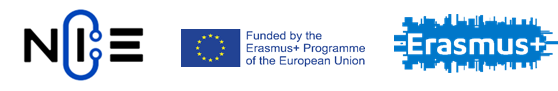 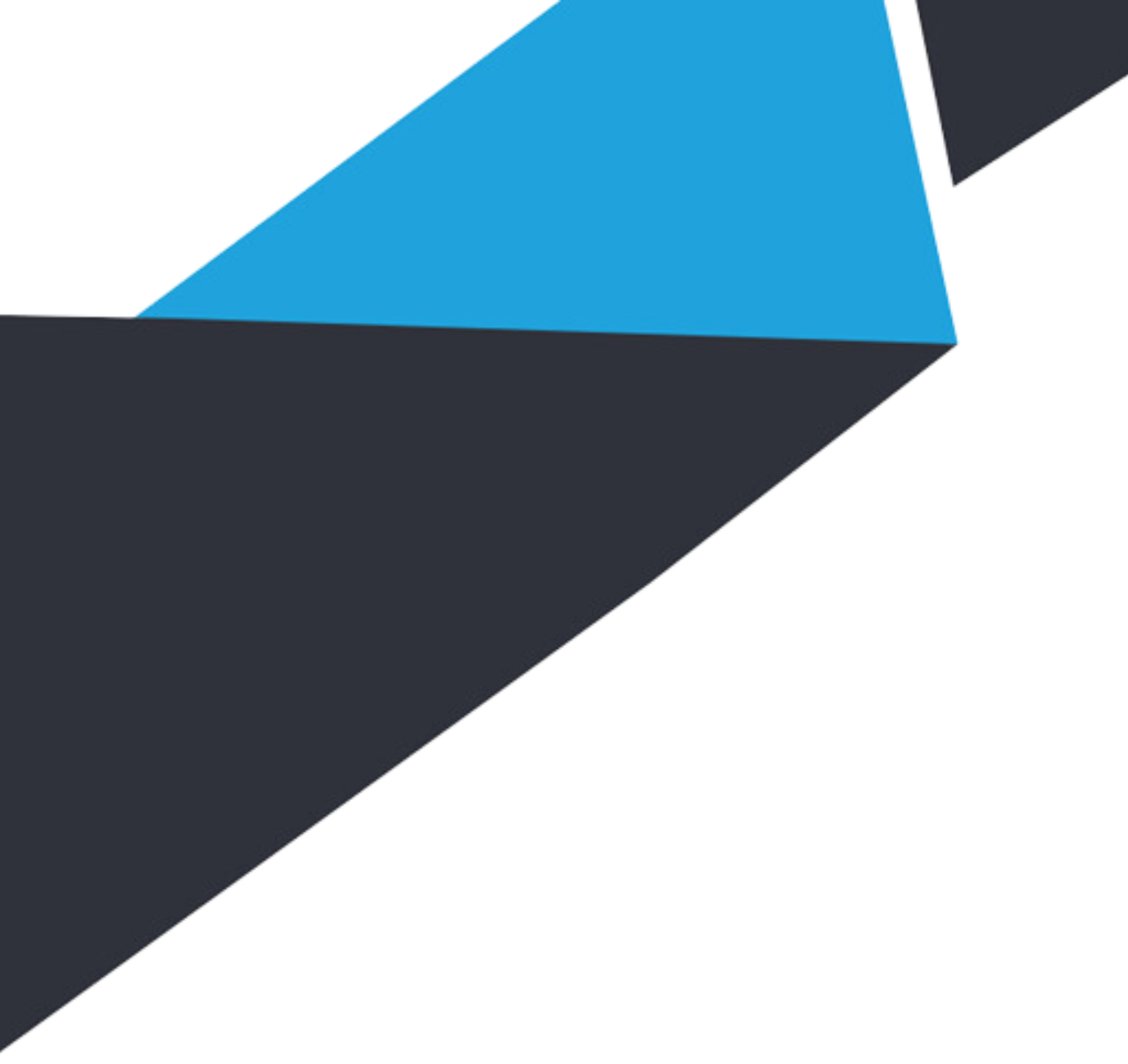 Čo riešime?​
Zdroj krytia?​
Dôchodok?​
Informácie?​
Zisk?​
Zábava?​
Nedostatok?​
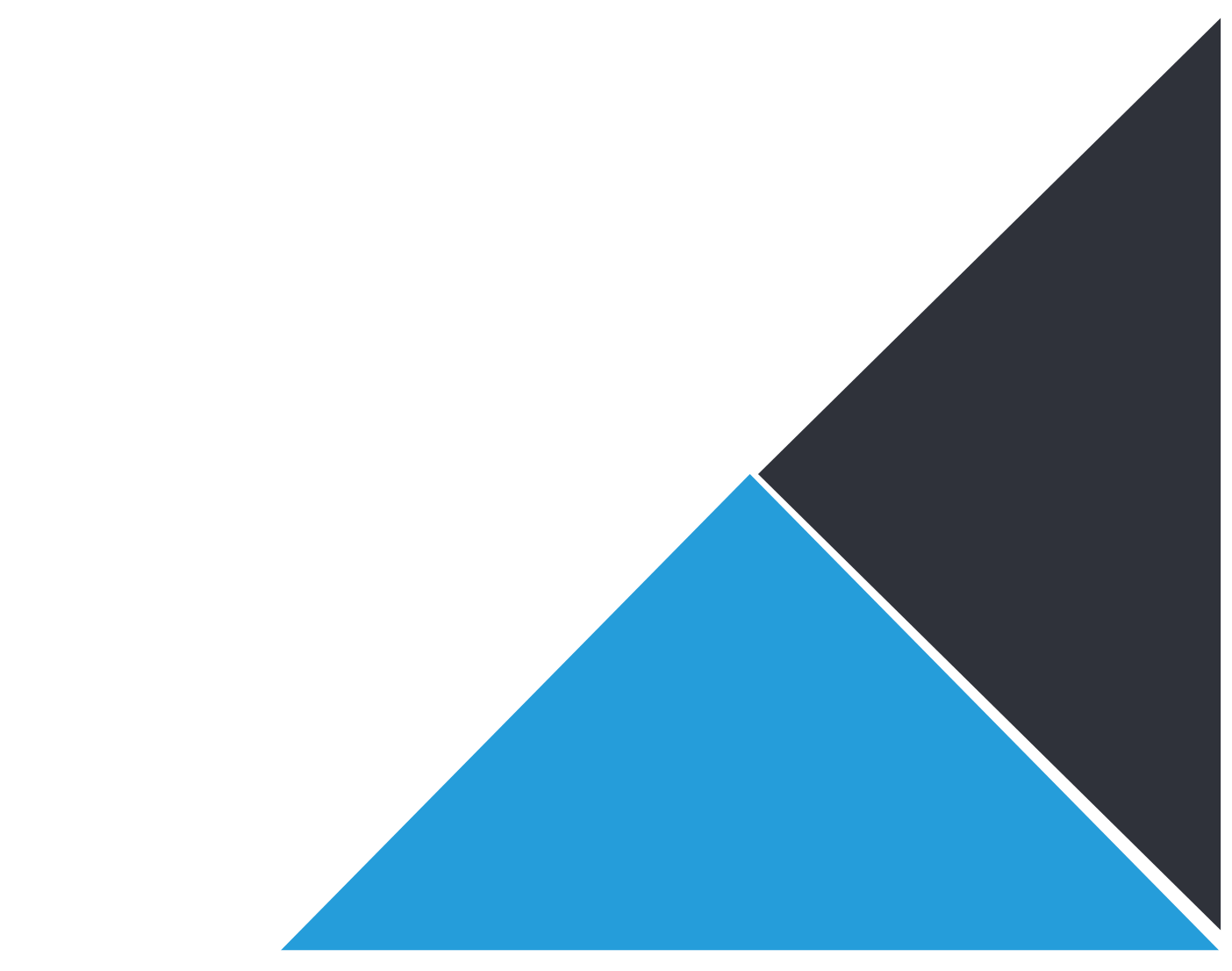 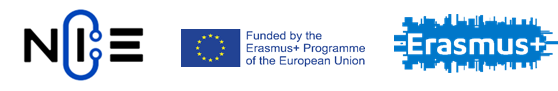 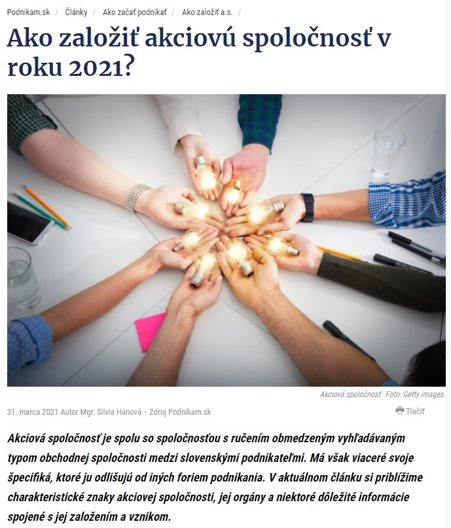 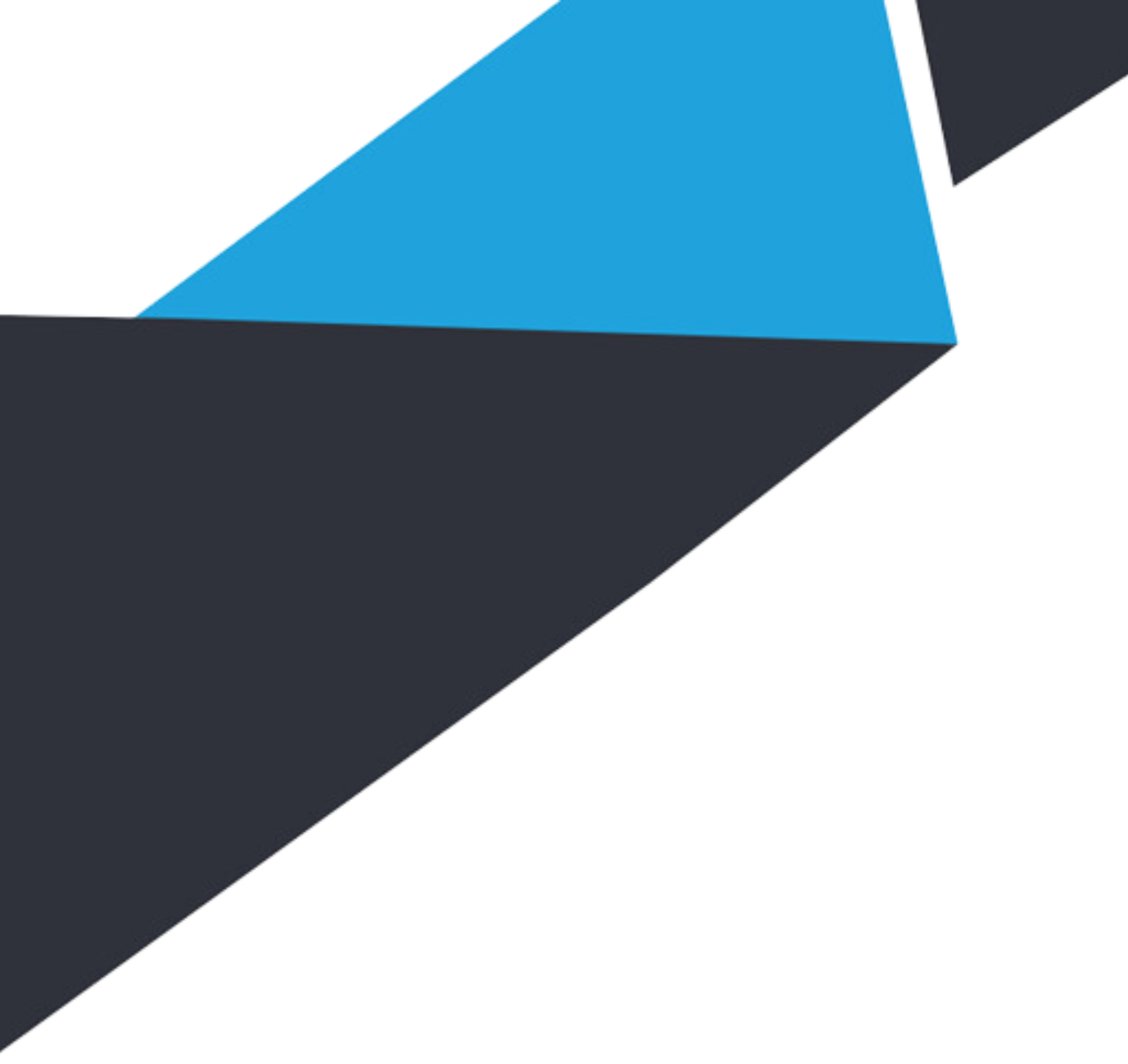 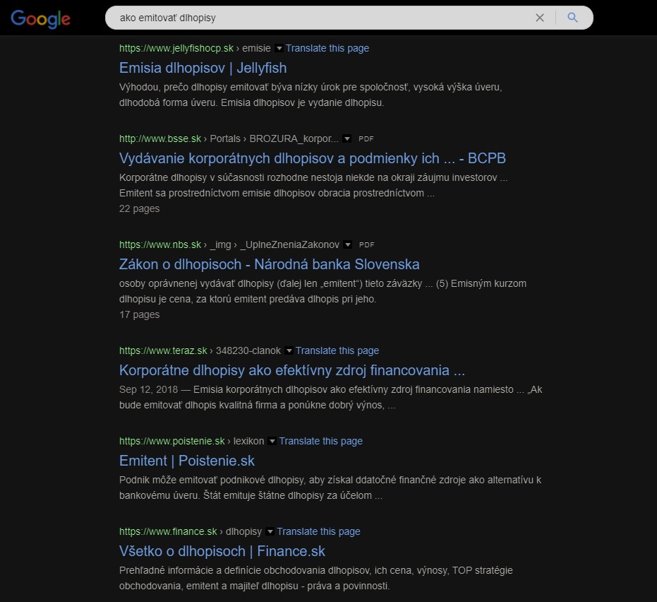 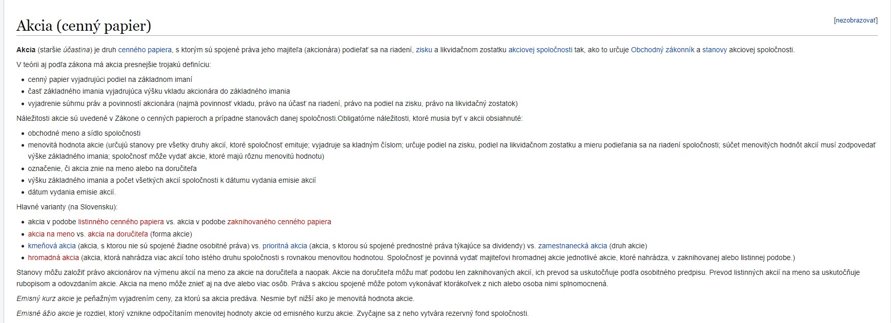 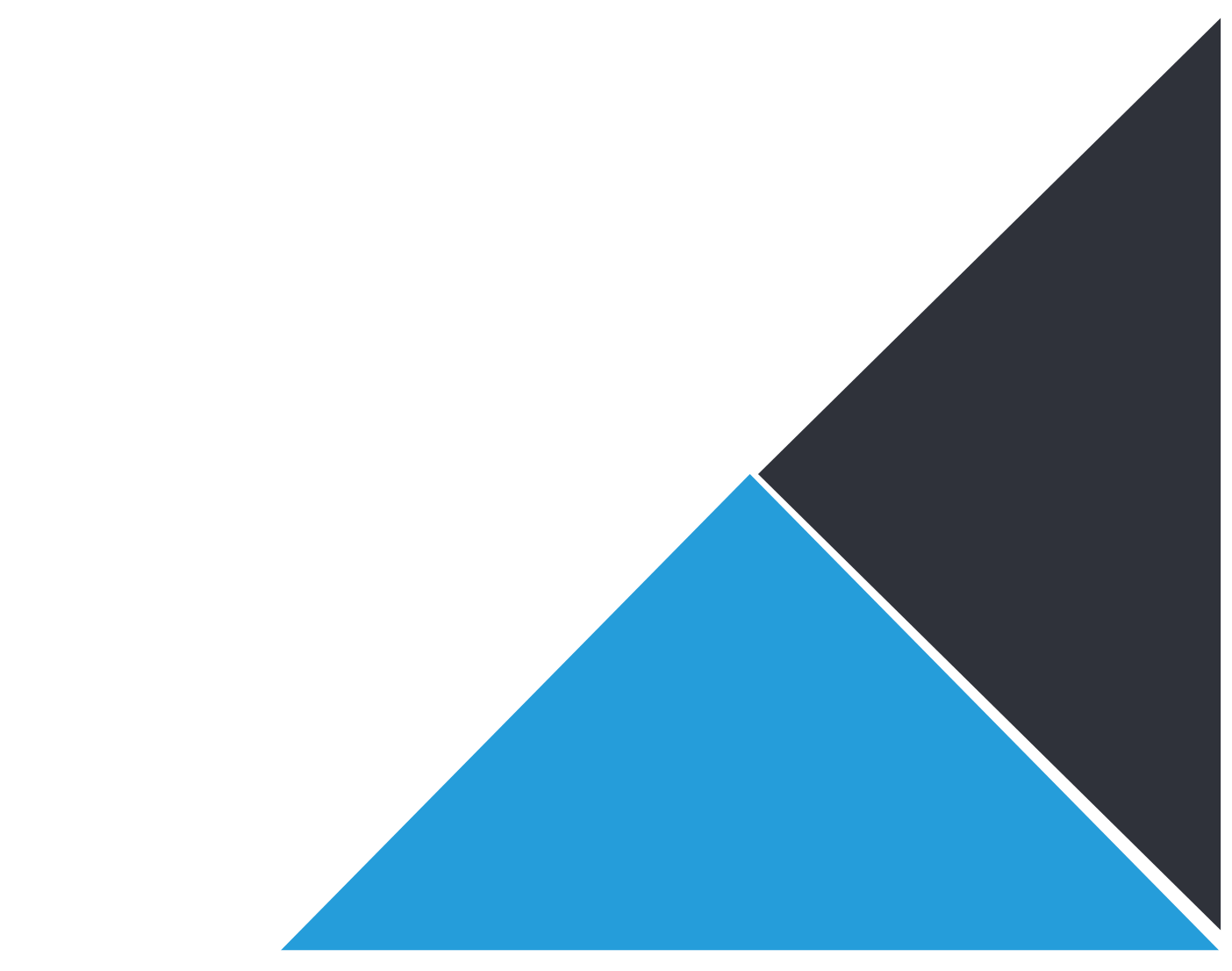 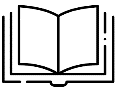 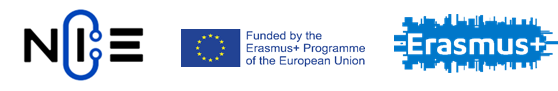 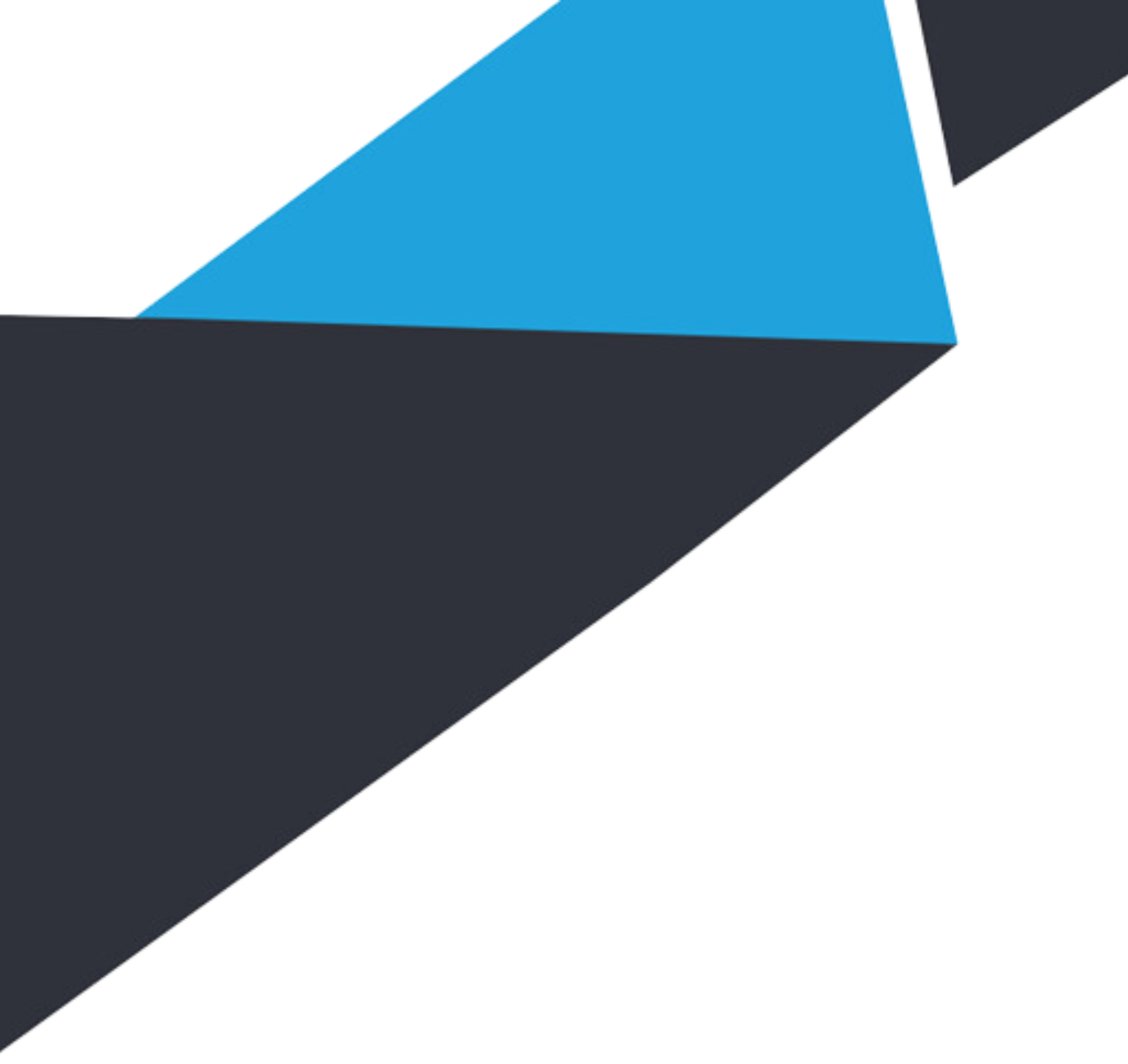 Pár základov predsa...​​
CENNÝ PAPIER - peniazmi oceniteľný zápis v zákonom ustanovenej podobe a forme, s ktorým sú spojené práva podľa zákona o cenných papieroch a práva podľa osobitných zákonov, najmä oprávnenie požadovať určité majetkové plnenie alebo vykonávať určité práva voči zákonom určeným osobám.​
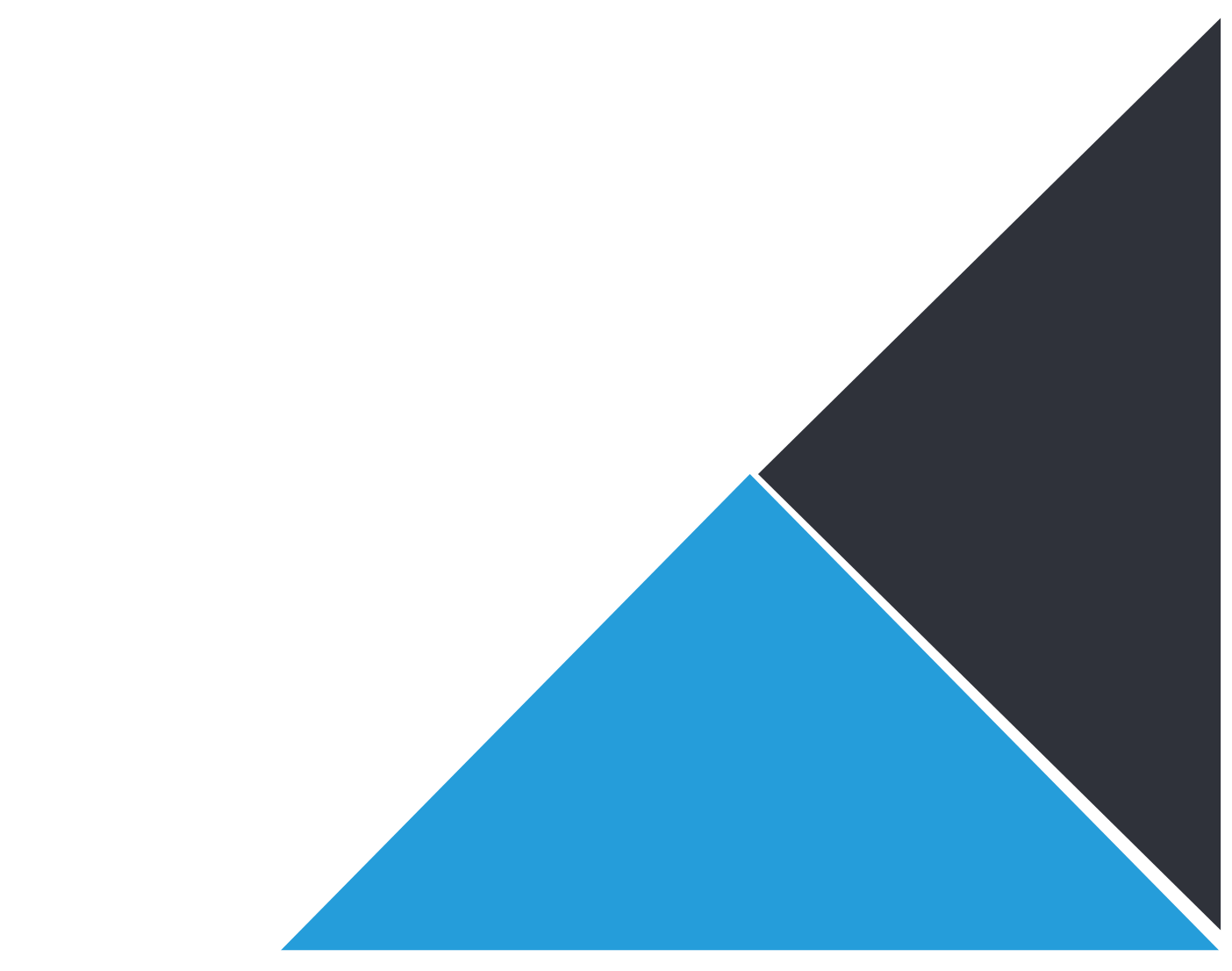 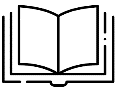 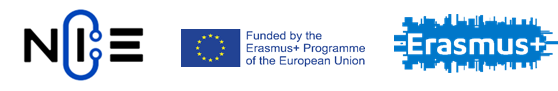 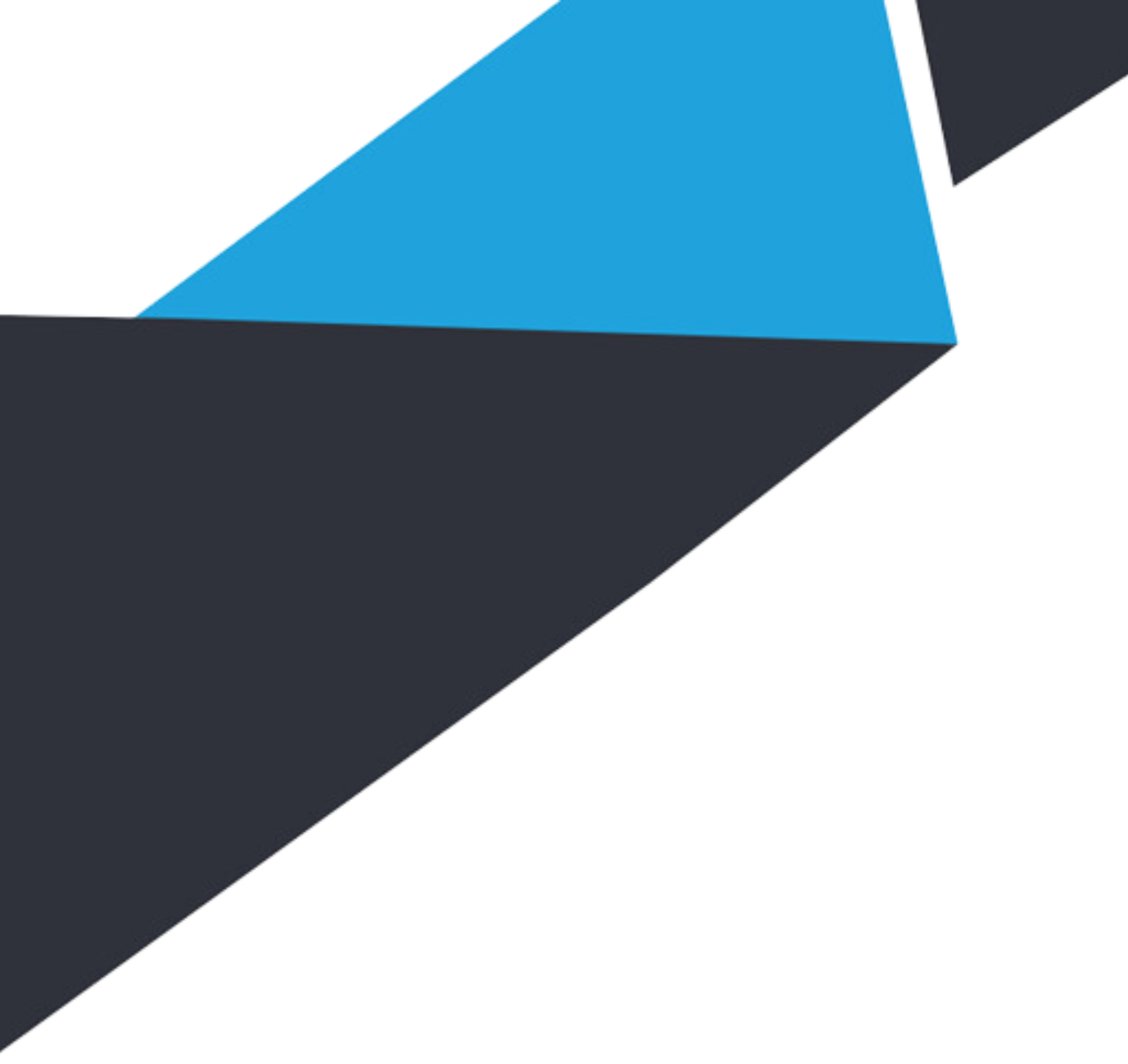 Rozdiel?​​
Dlhopis - cenný papier, s ktorým je spojené právo majiteľa požadovať splácanie dlžnej sumy v menovitej hodnote a vyplácanie výnosov z nej k určitému dátumu a povinnosť osoby oprávnenej vydávať dlhopisy (emitent) tieto záväzky splniť.​

Akcia - druh cenného papiera, s ktorým sú spojené práva jeho majiteľa (akcionára) podieľať sa na riadení, zisku a likvidačnom zostatku akciovej spoločnosti v zmysle stanov akciovej spoločnosti a Obchodného zákonníka.​
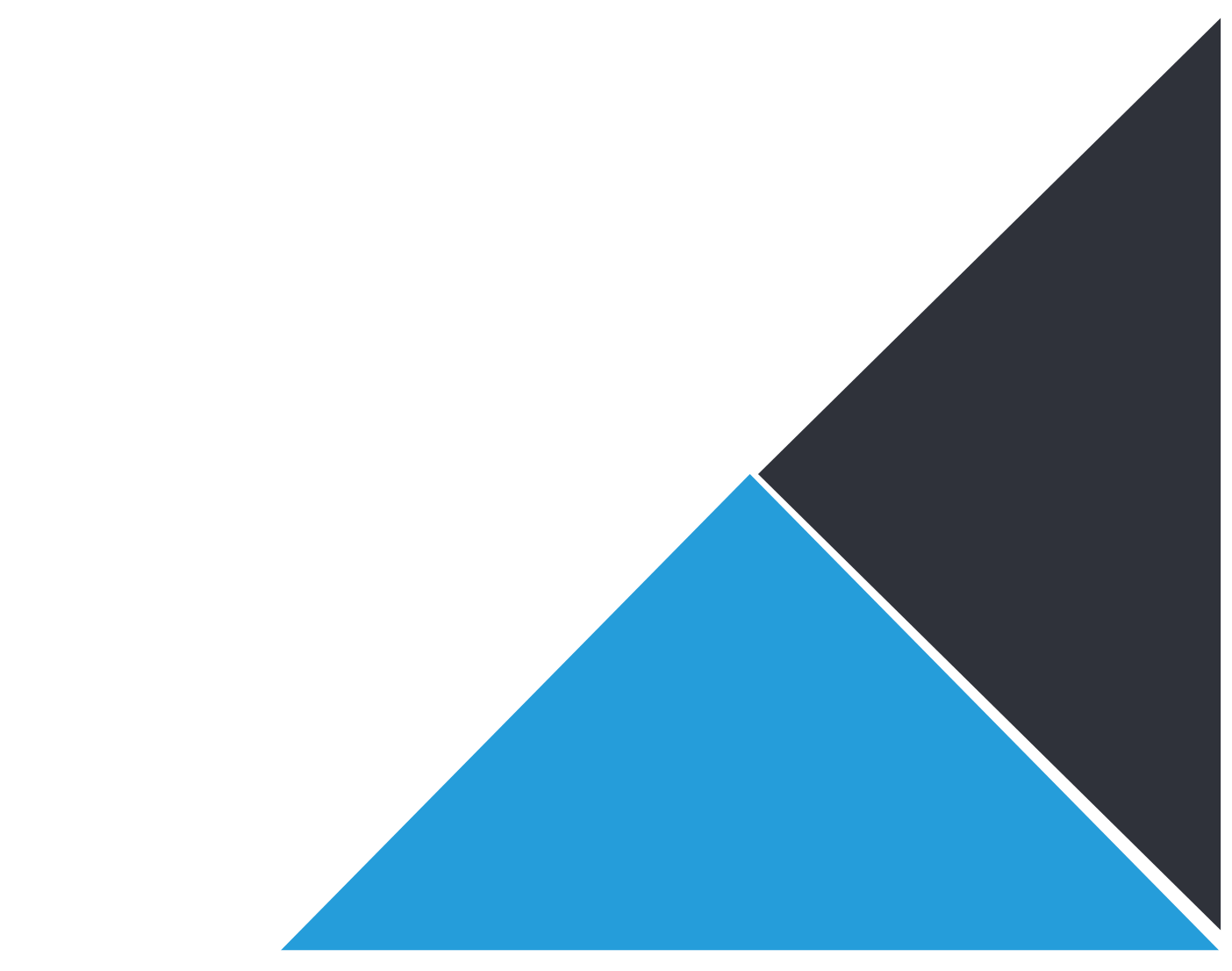 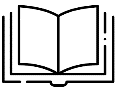 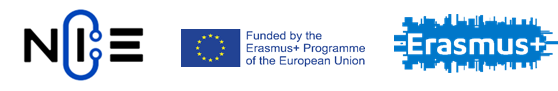 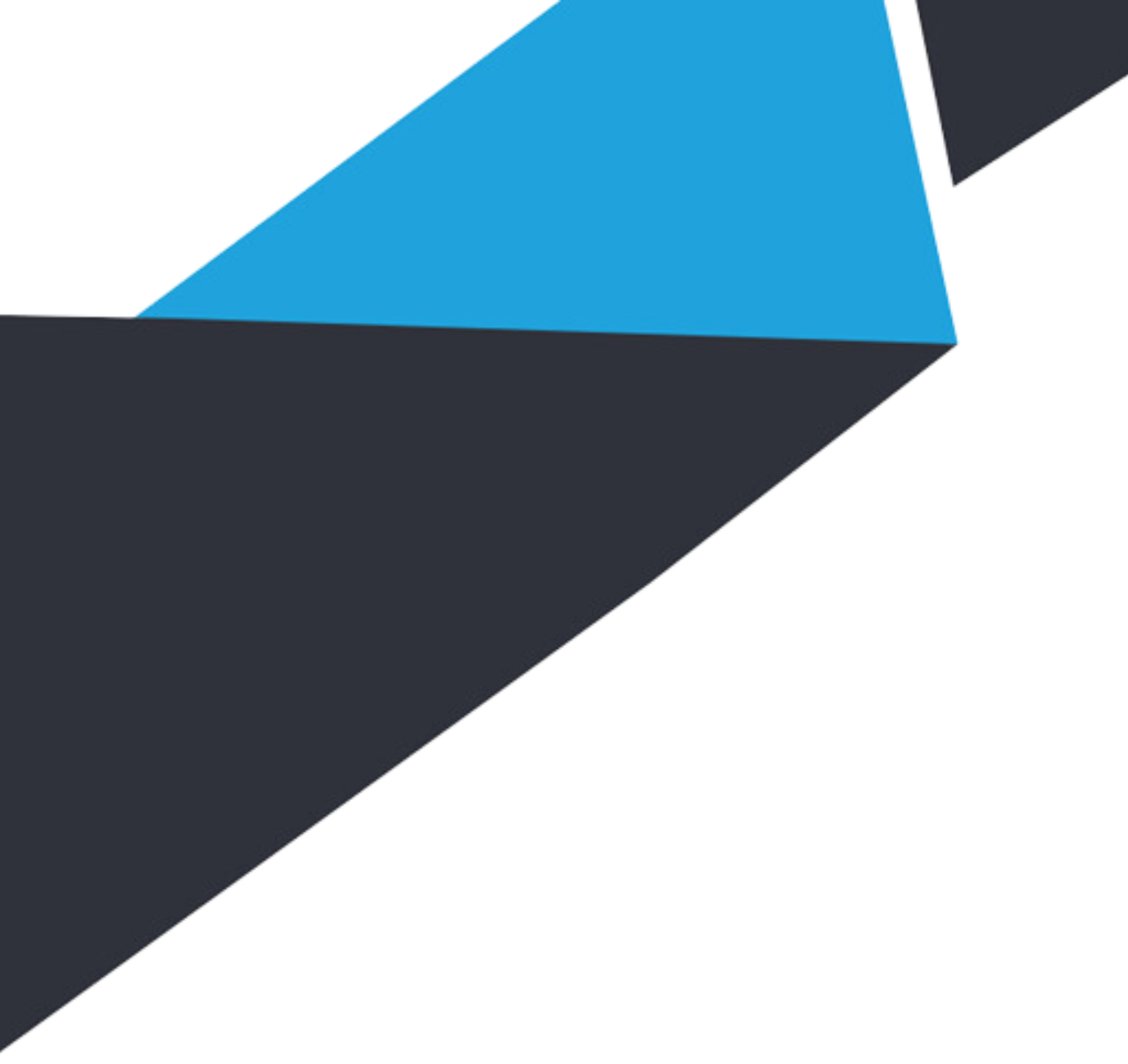 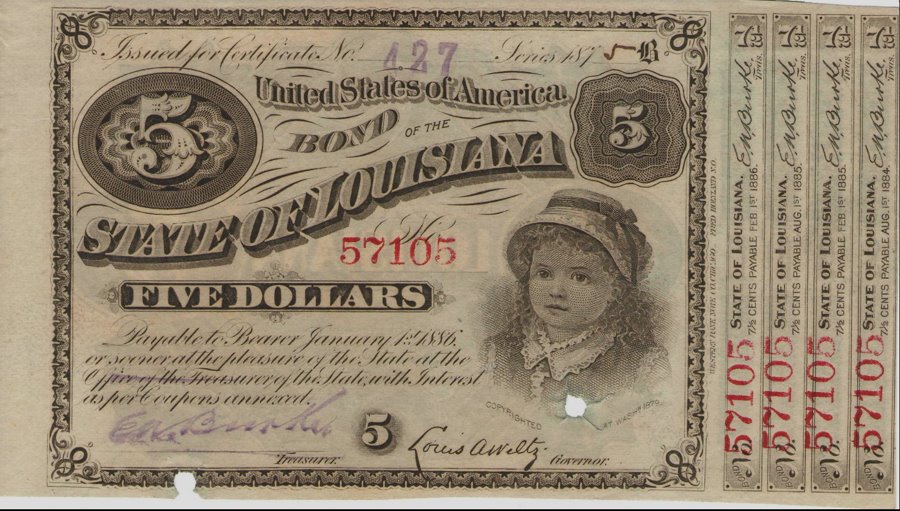 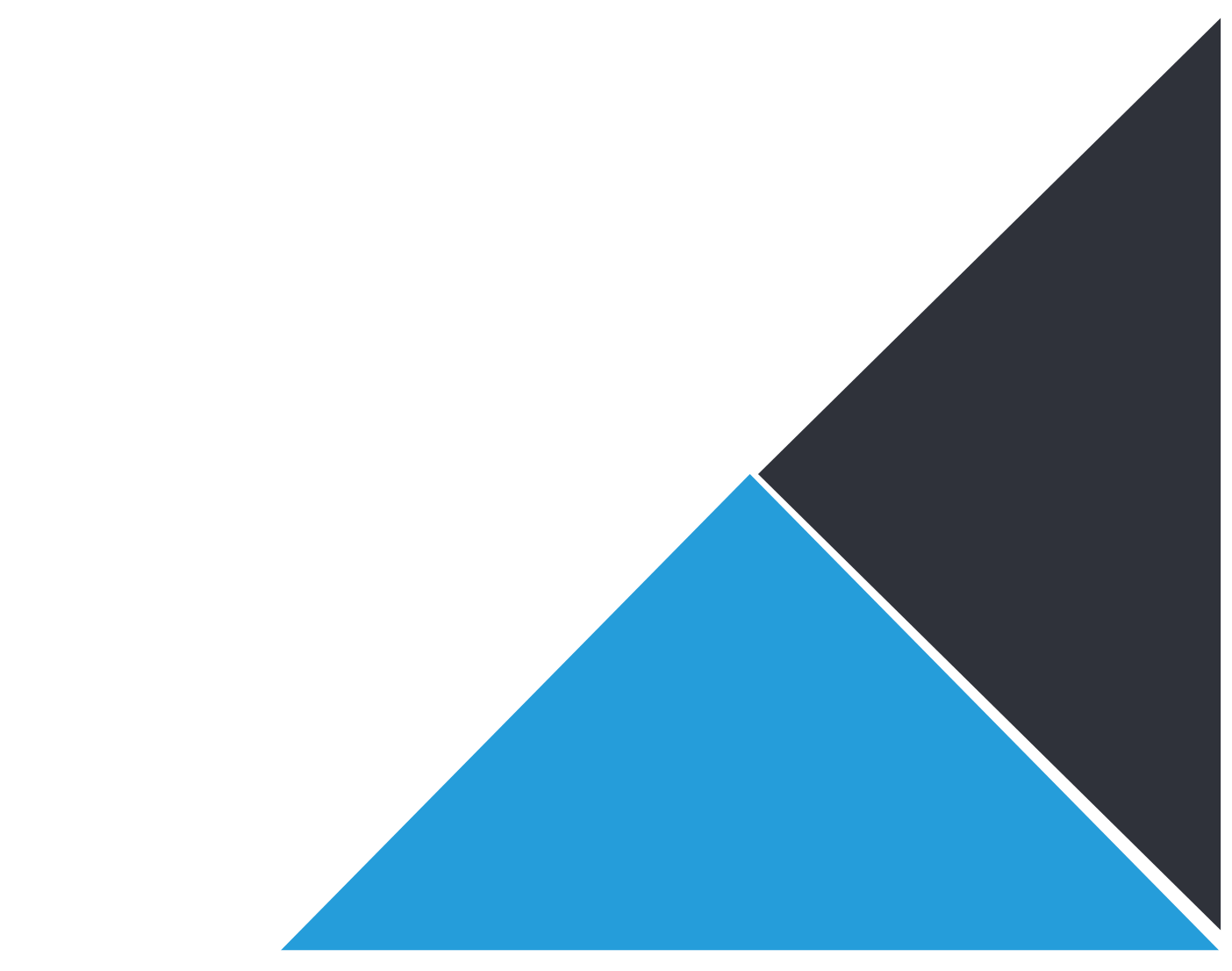 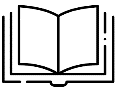 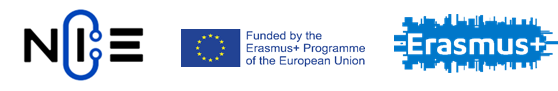 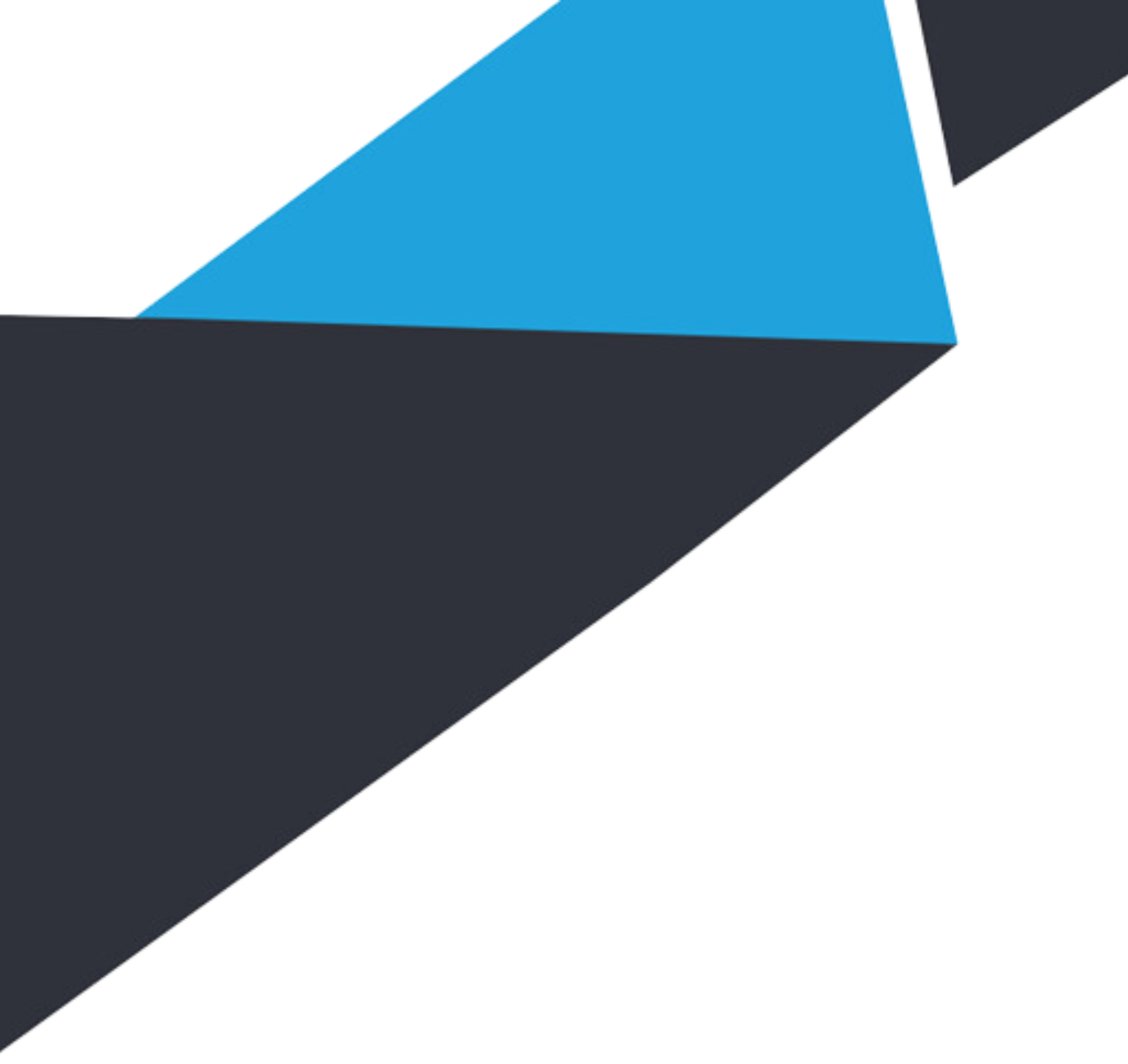 Ne/výhody emisie dlhopisov​
Výhody ​
možnosť získať vysoký úver​
majitelia dlhopisov nie sú vlastníkmi (akcionármi)​
dlhopis ako pôžička s nižšou úrokovou sadzbou ako v prípade úveru v banke​
dlhodobý úver​
Nevýhody ​
spravidla vhodné len pre veľké podniky ​
úspech emisie podmienený sprostredkovaním väčšej a známej banky​
úspech emisie je ovplyvnený kapacitou kapitálového trhu, hospodárením firmy a nádejnosťou investičného programu​
relatívne vysoké náklady (propagácia emisie, platba úrokov, provízie sprostredkovateľskej banke)​​
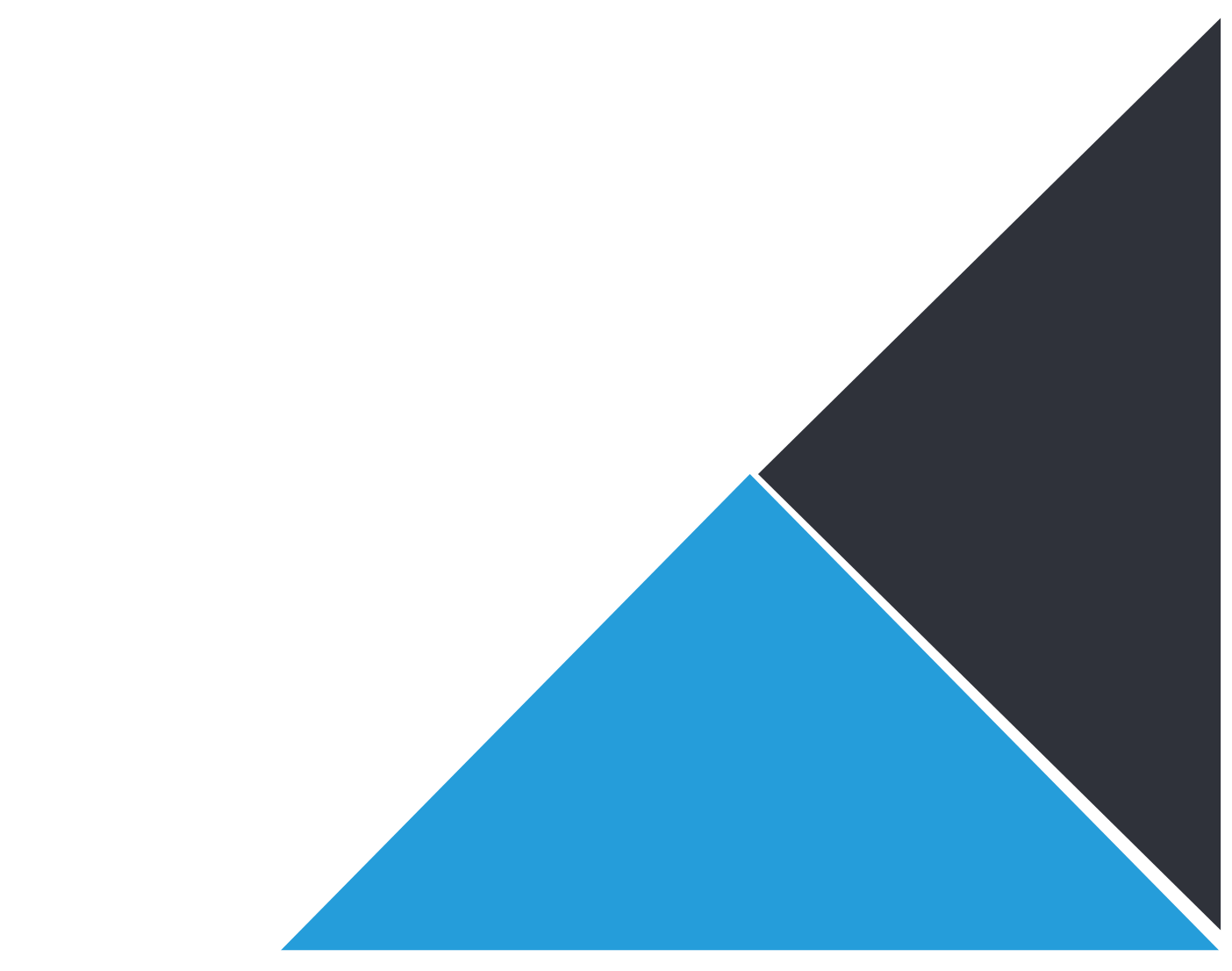 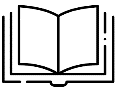 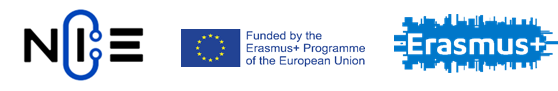 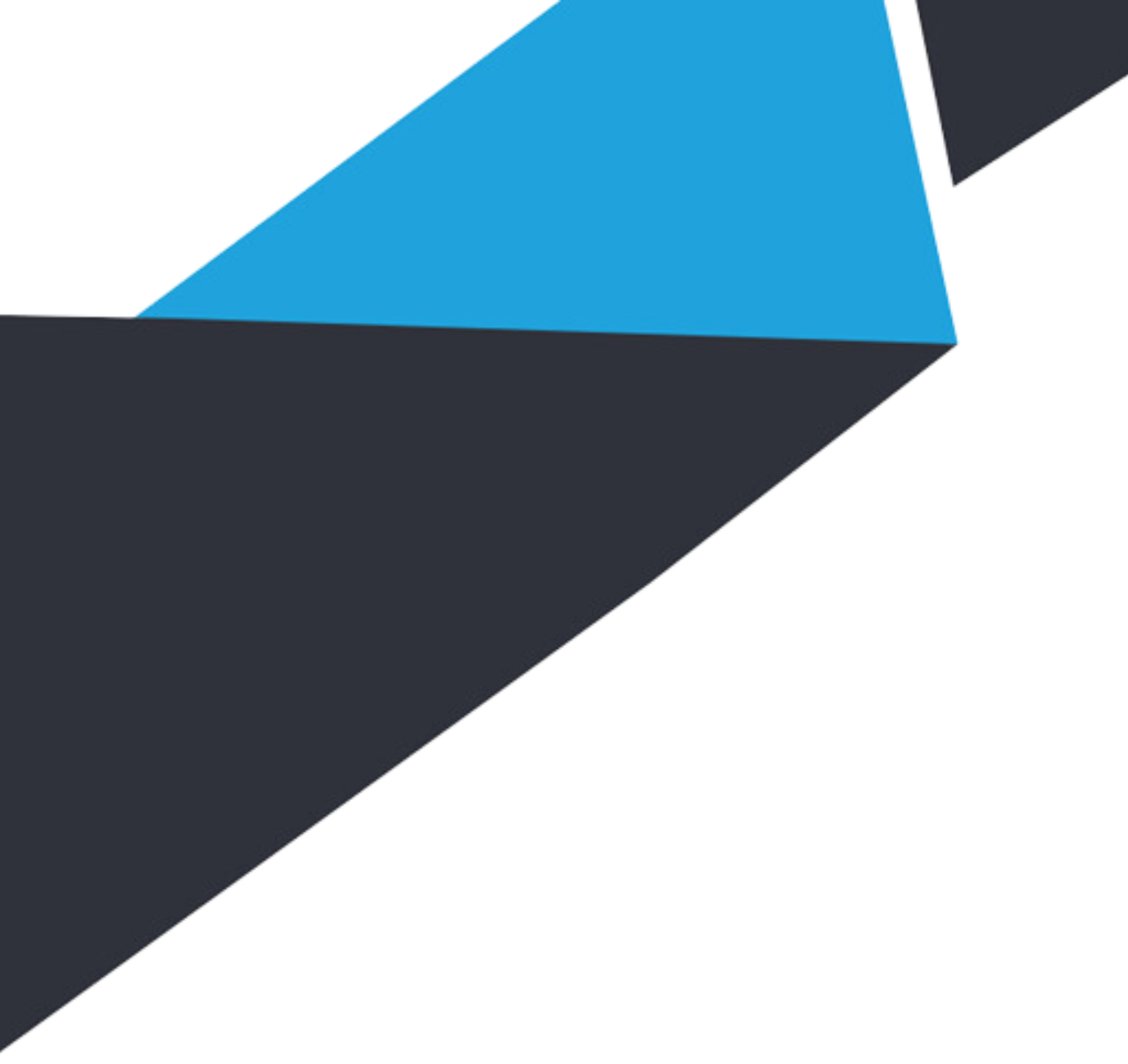 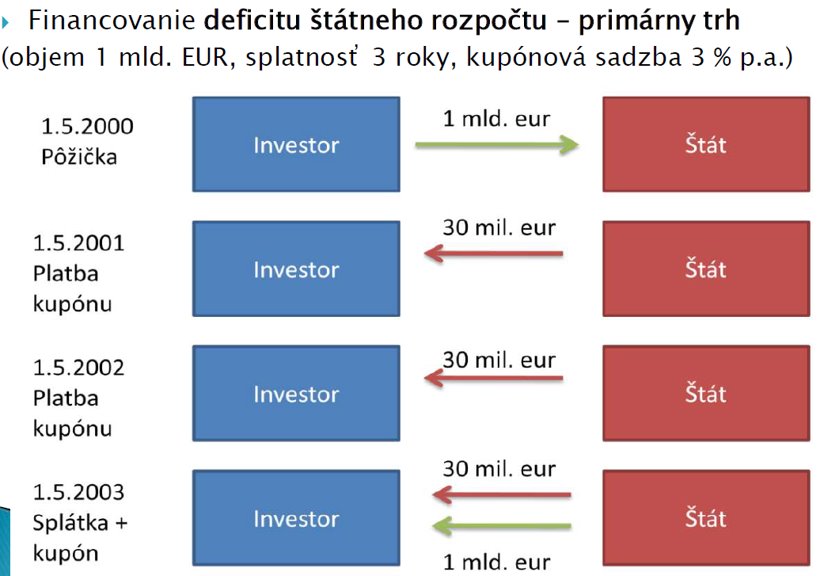 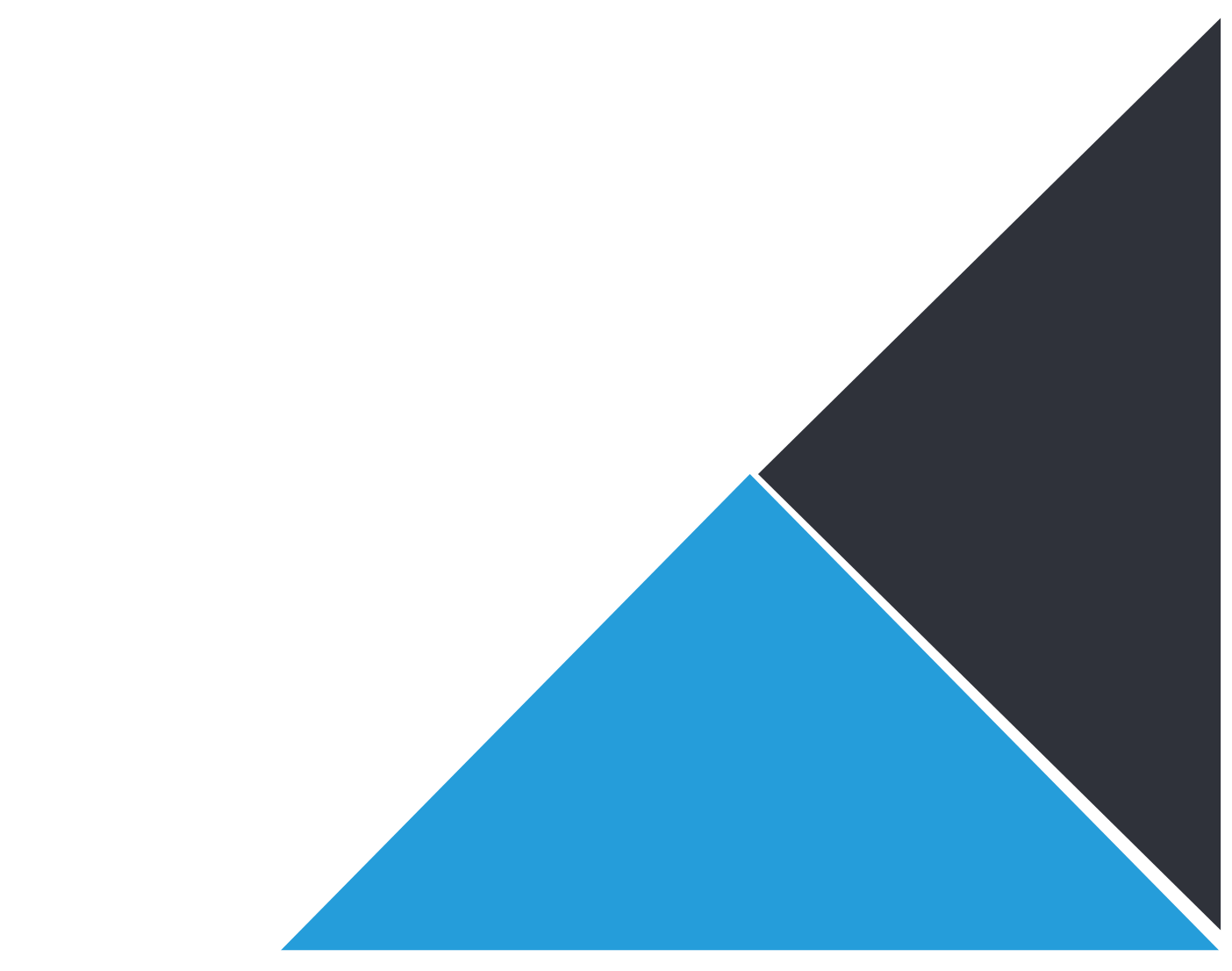 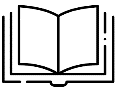 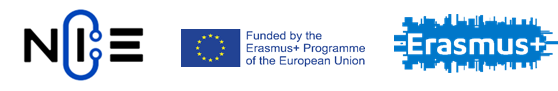 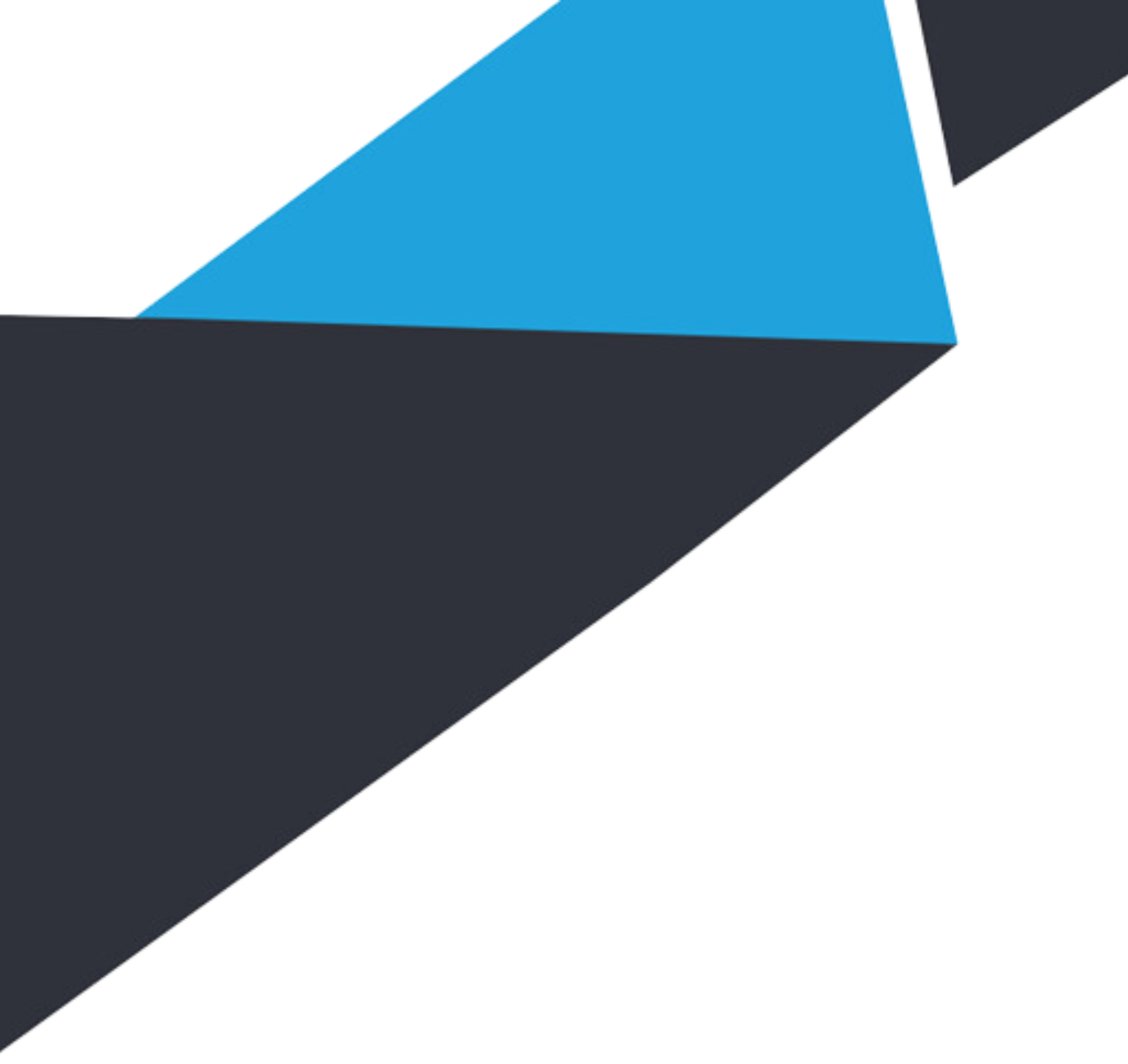 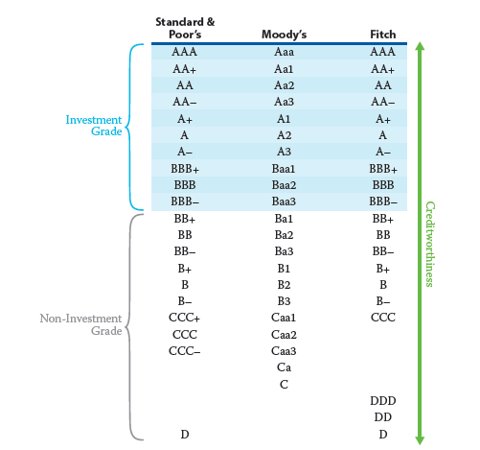 Rating dlhopisov​​
vydávaný špecializovanými spoločnosťami ​

Čím nižší rating, tým vyšší výnos​
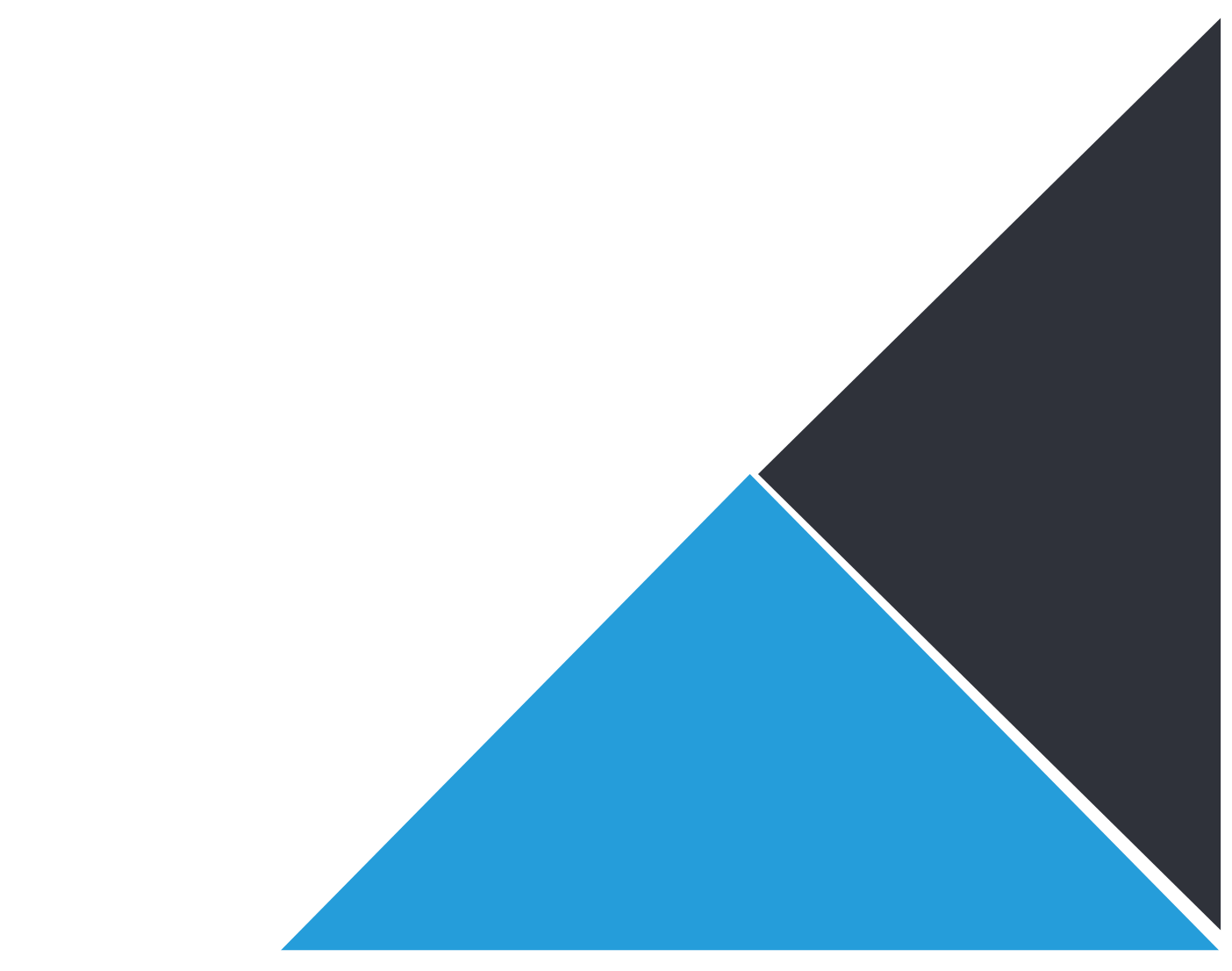 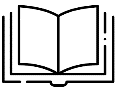 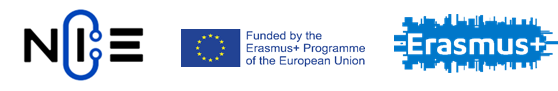 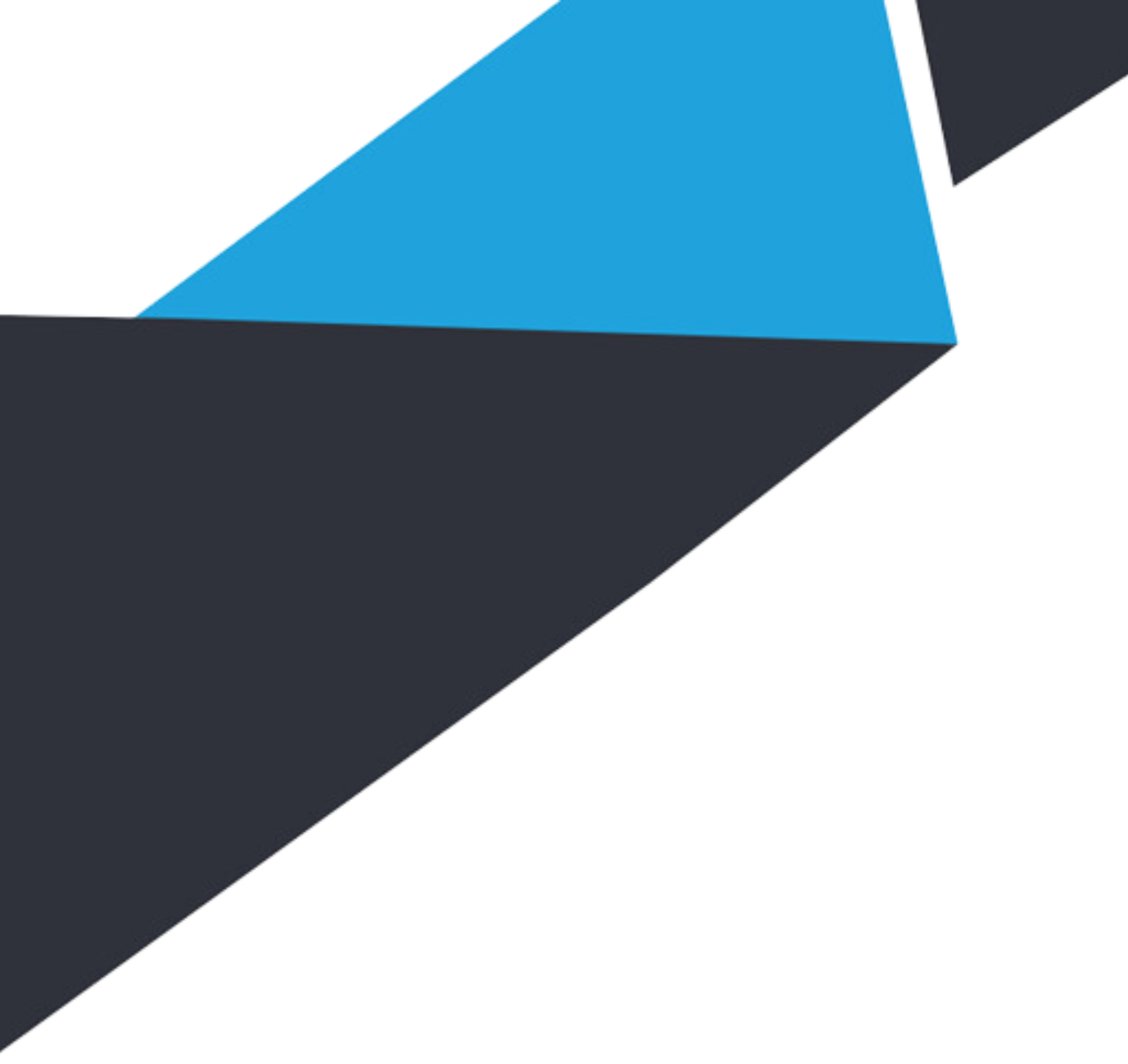 Zdroje príjmu z držby dlhopisov​
Medzi zdroje návratnosti investície do dlhopisu s pevnou úrokovou sadzbou patria:​

Príjem a reinvestovanie kupónov a výplata istiny, ak je dlhopis držaný do splatnosti (úrokový výnos);​

Kapitálové zisky (straty) z predaja dlhopisu pred splatnosťou.​ ​
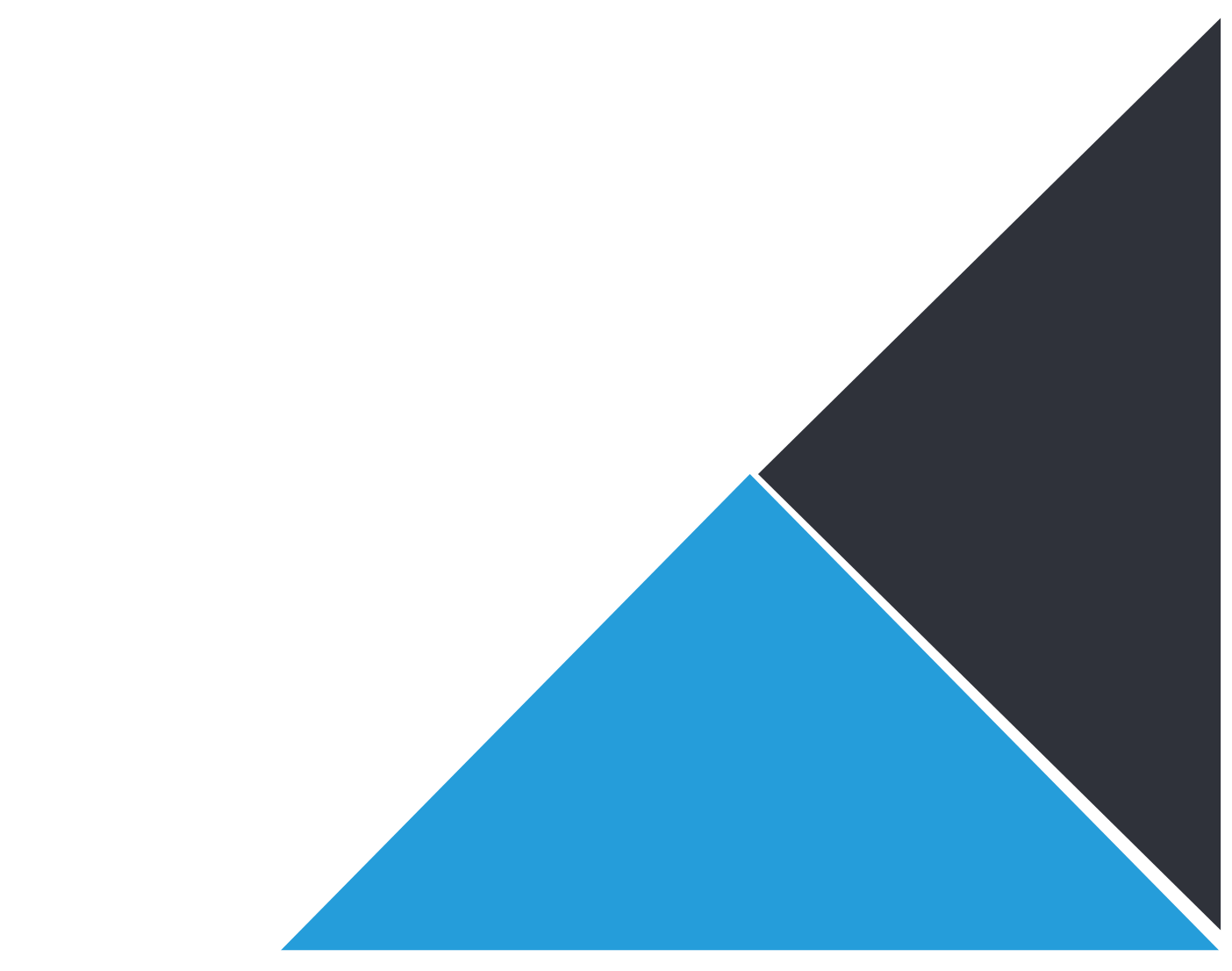 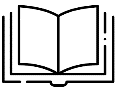 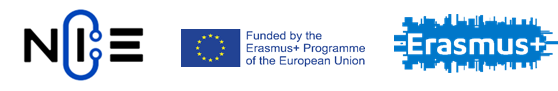 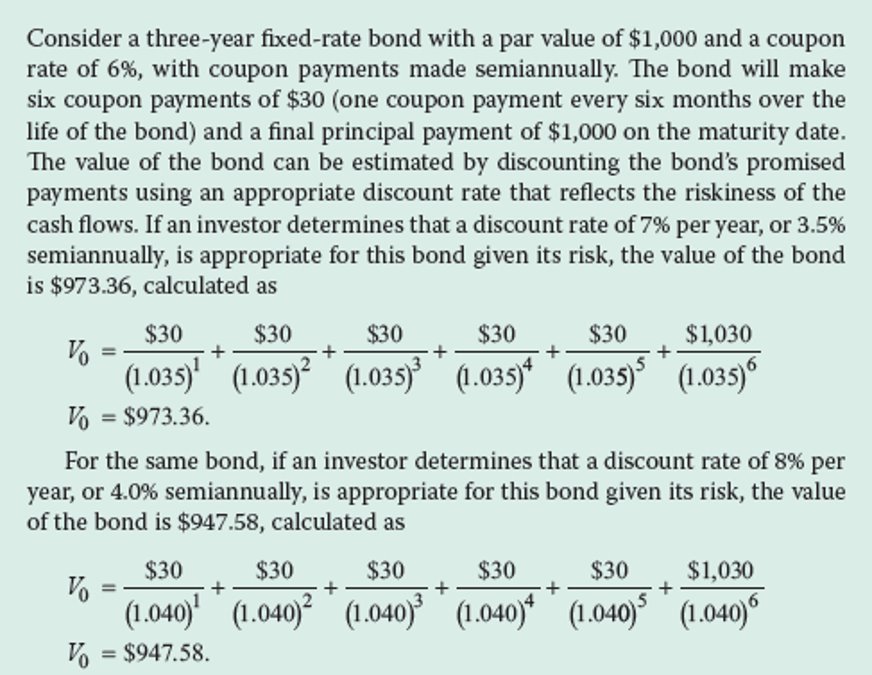 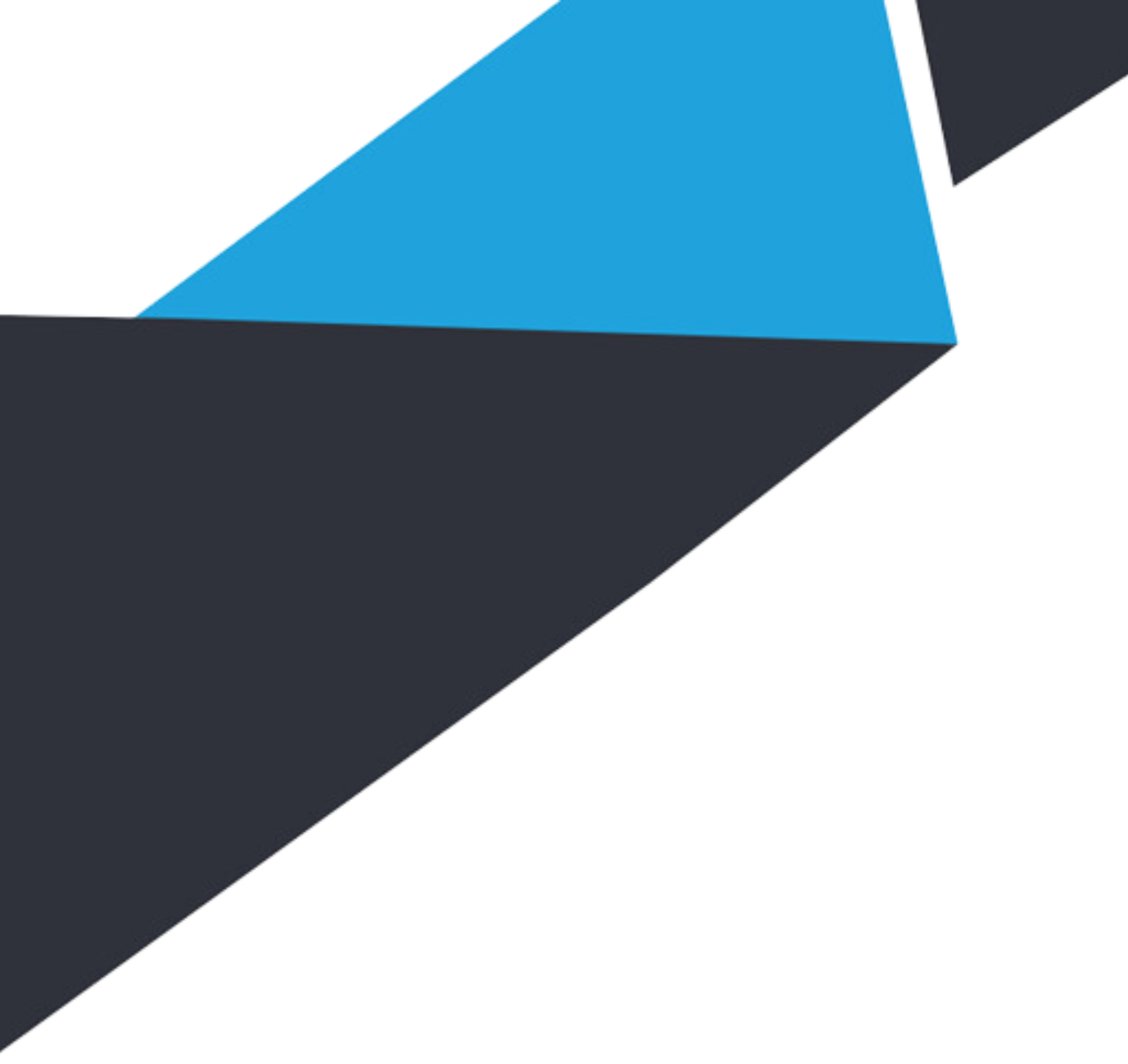 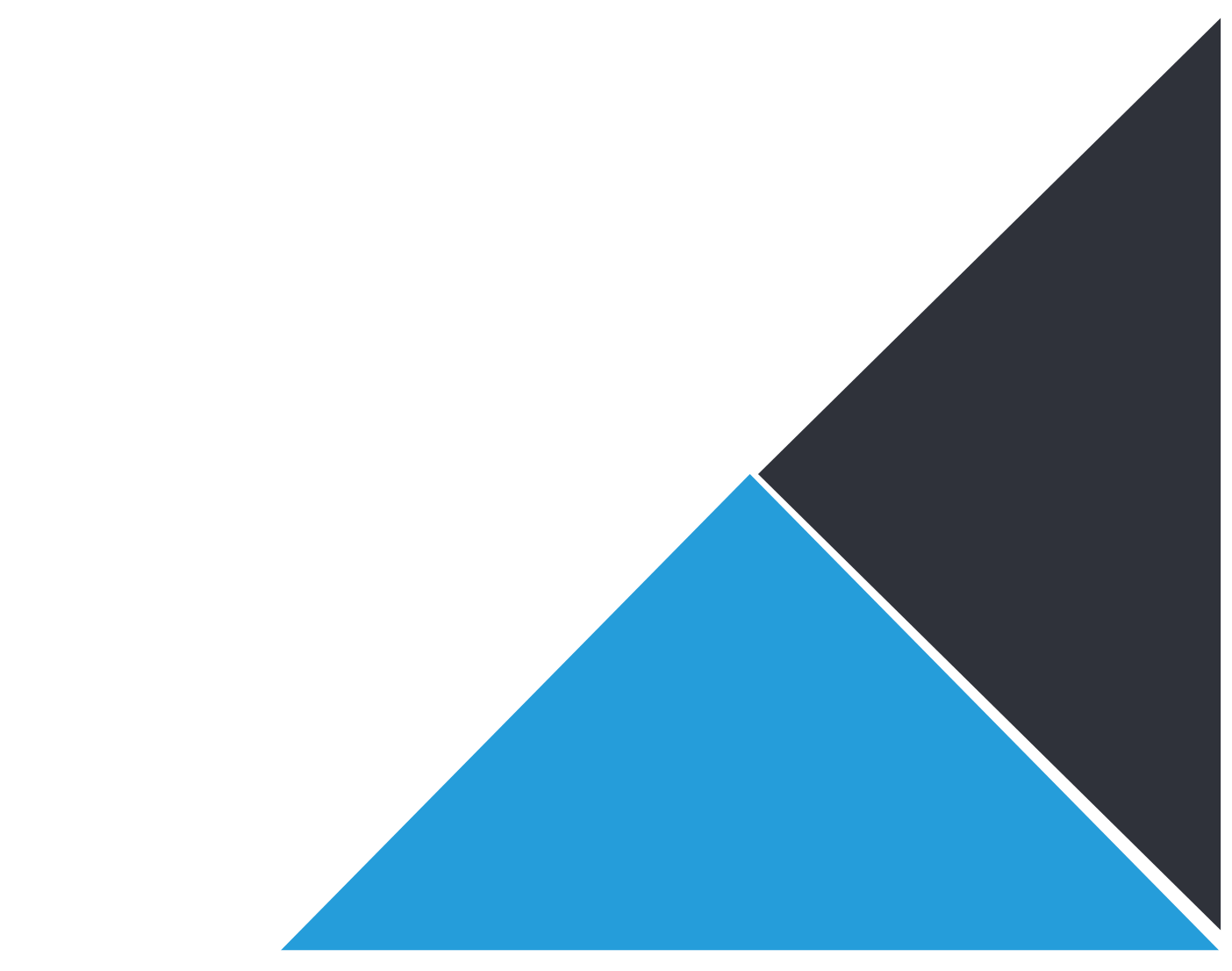 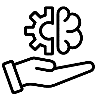 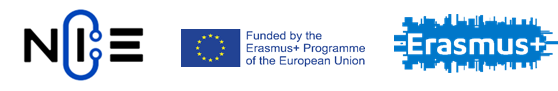 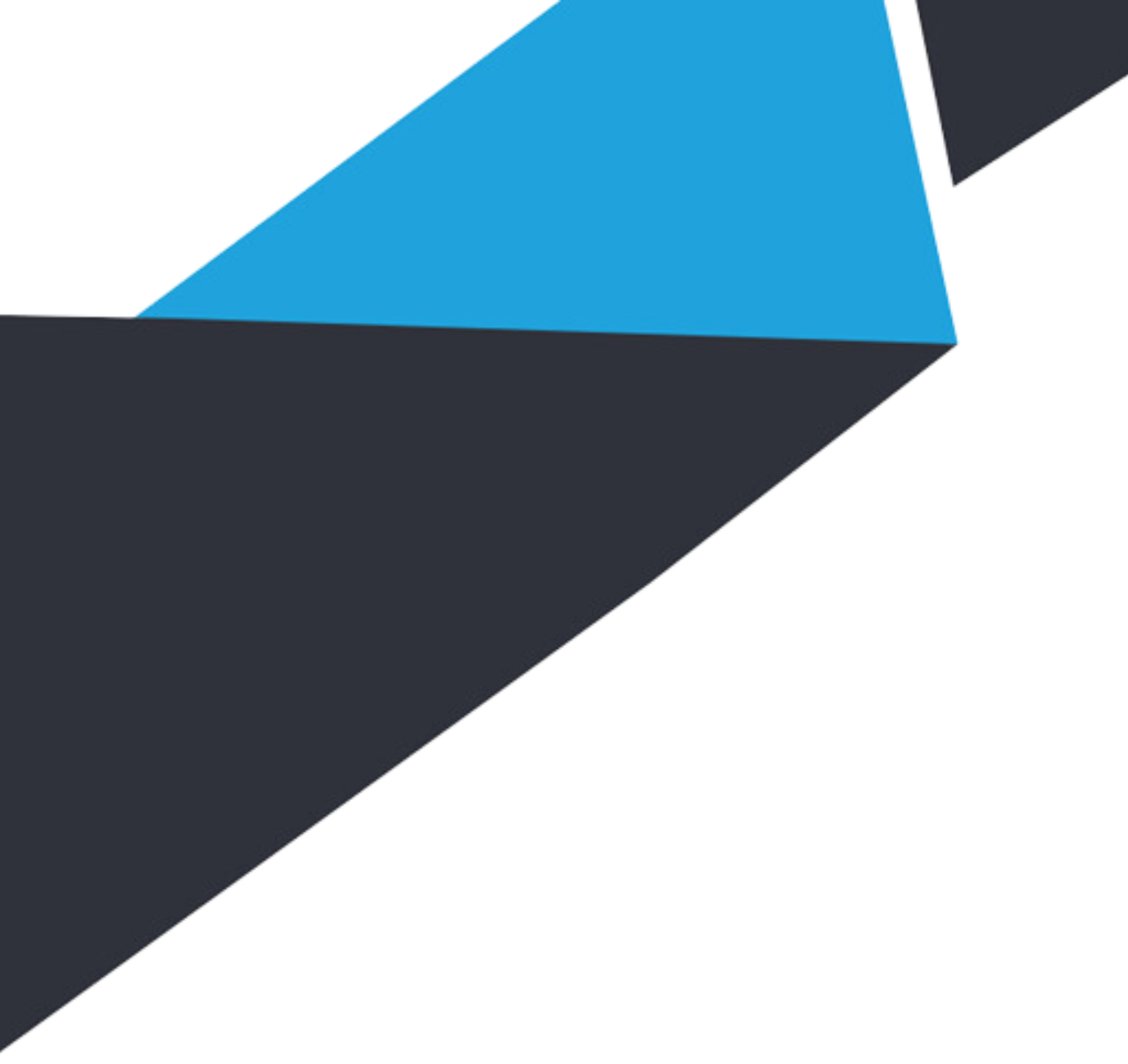 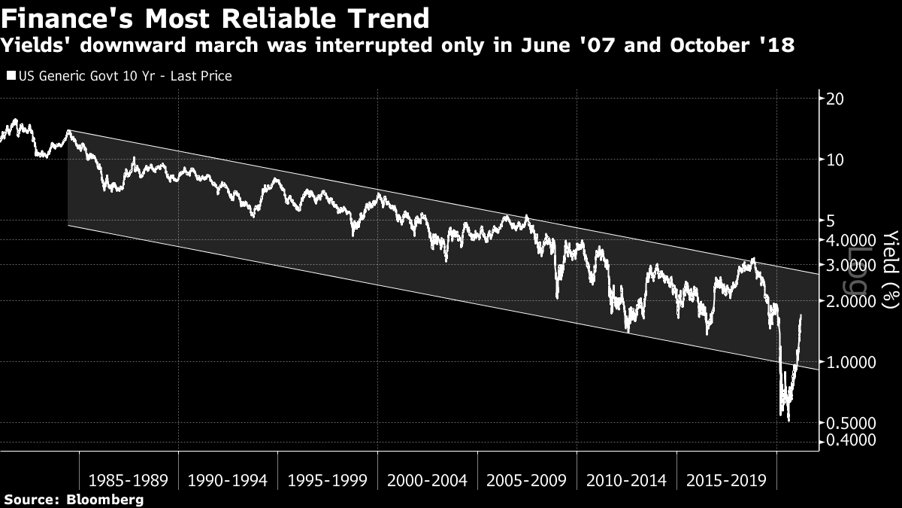 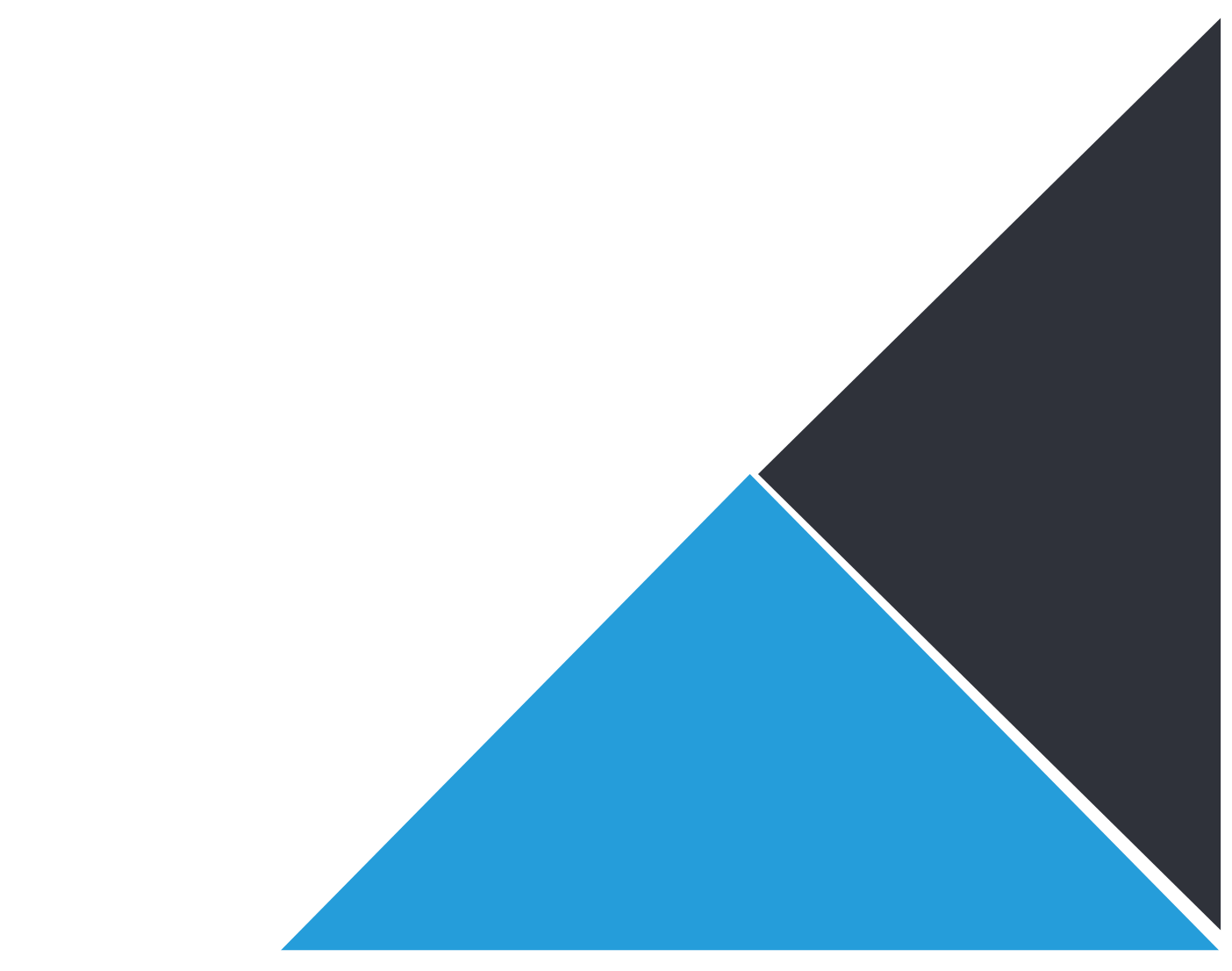 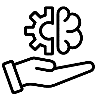 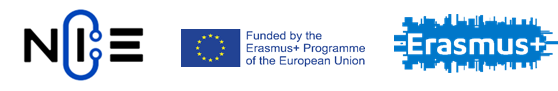 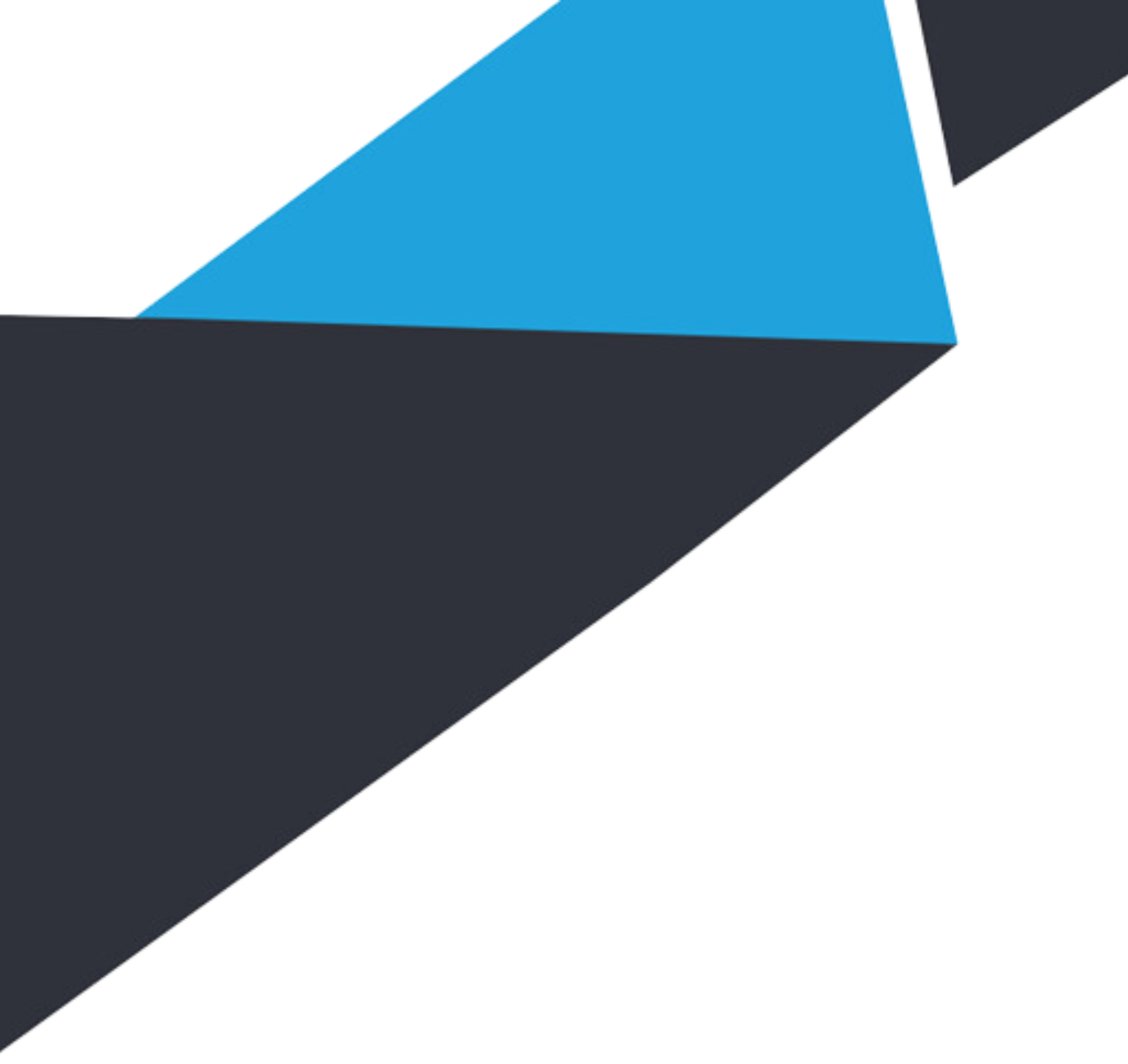 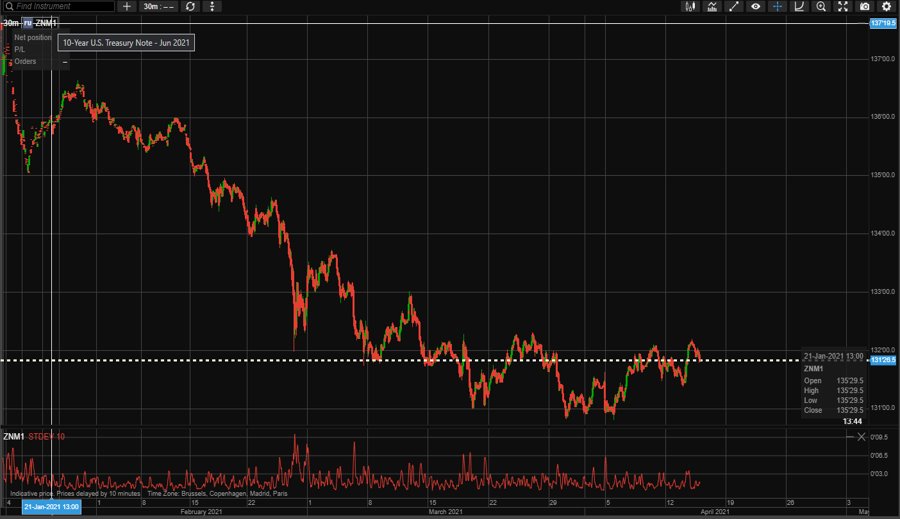 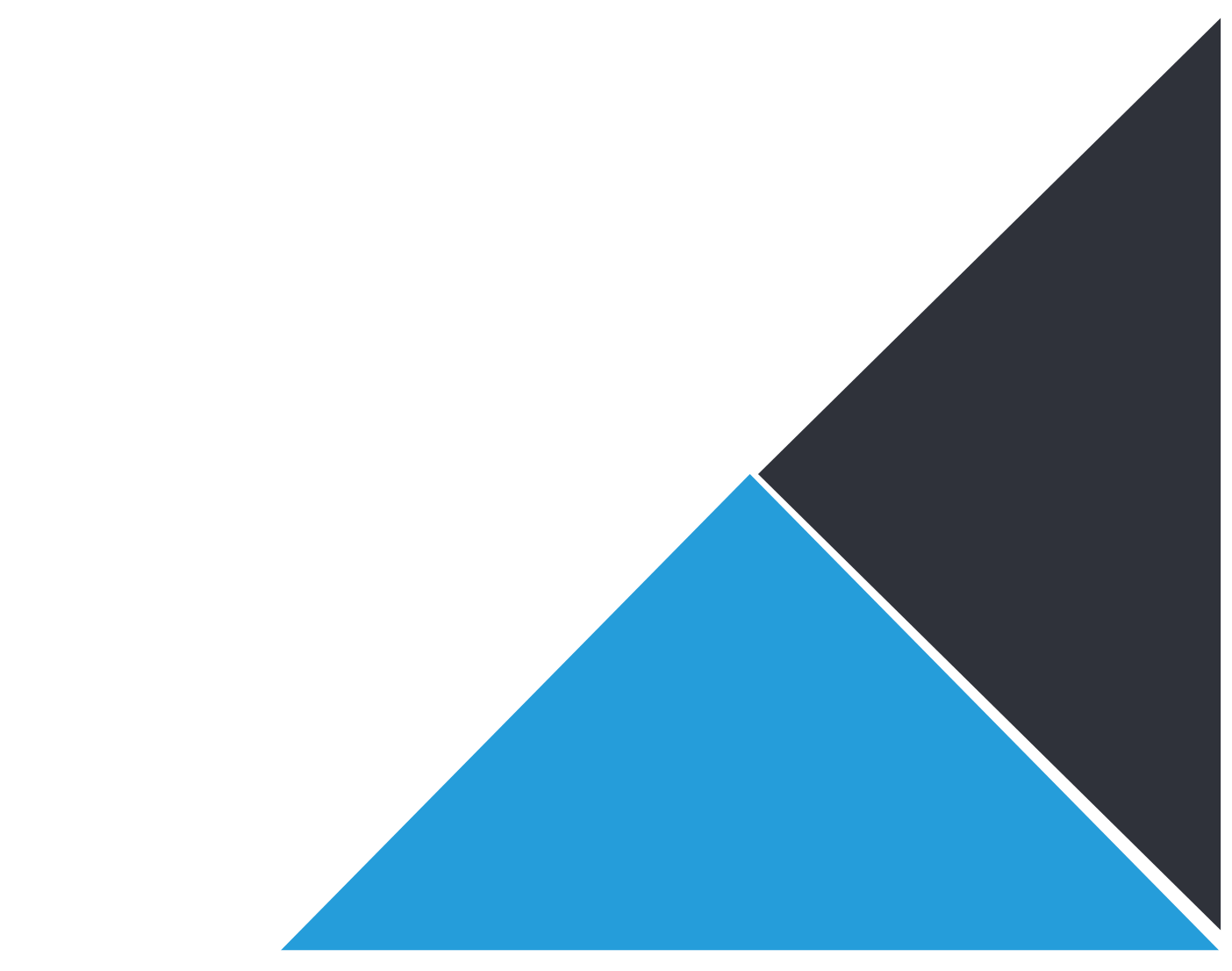 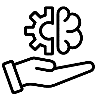 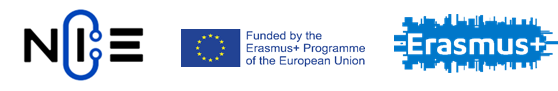 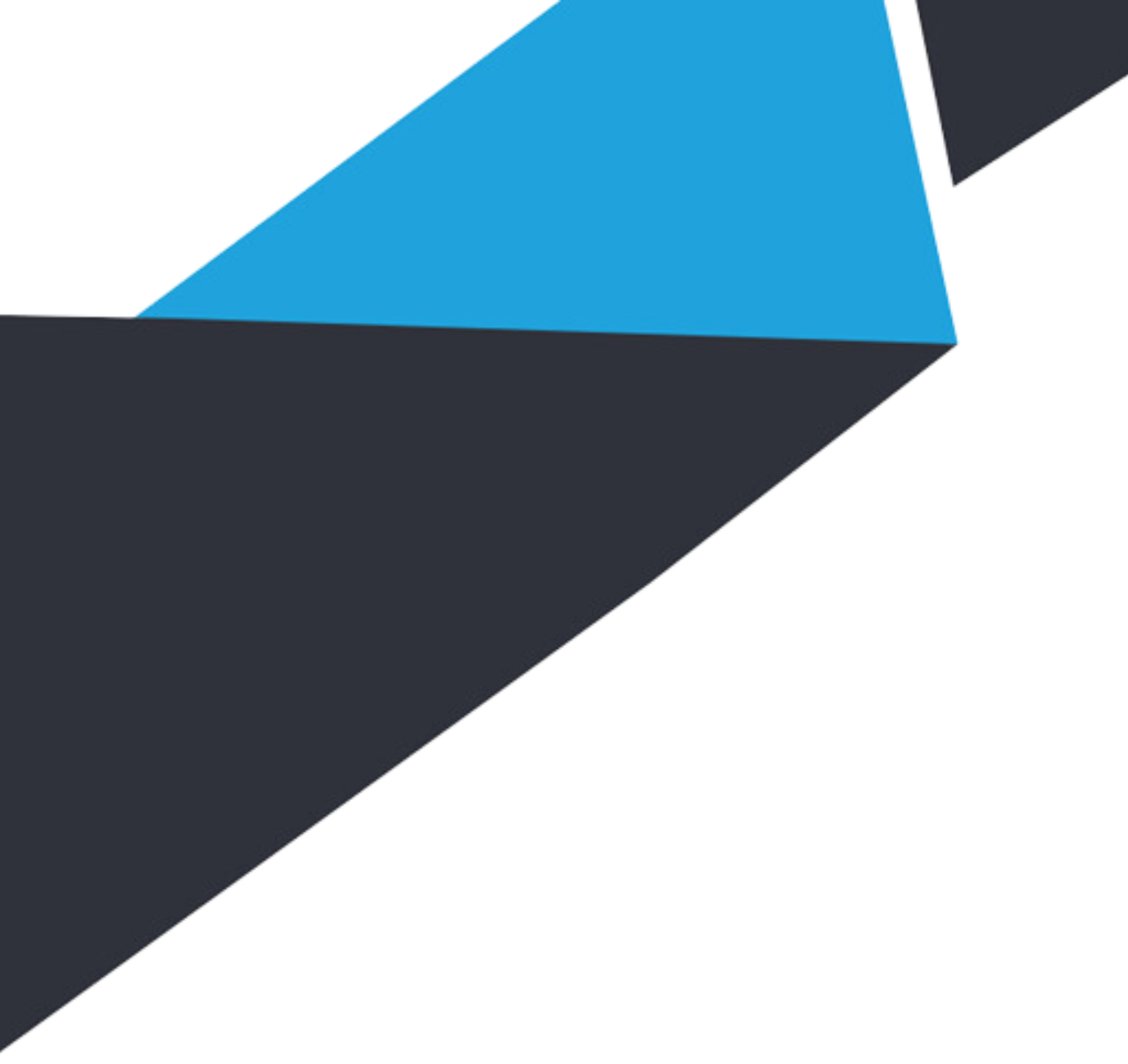 Vývoj výnosností štátnych dlhopisov​
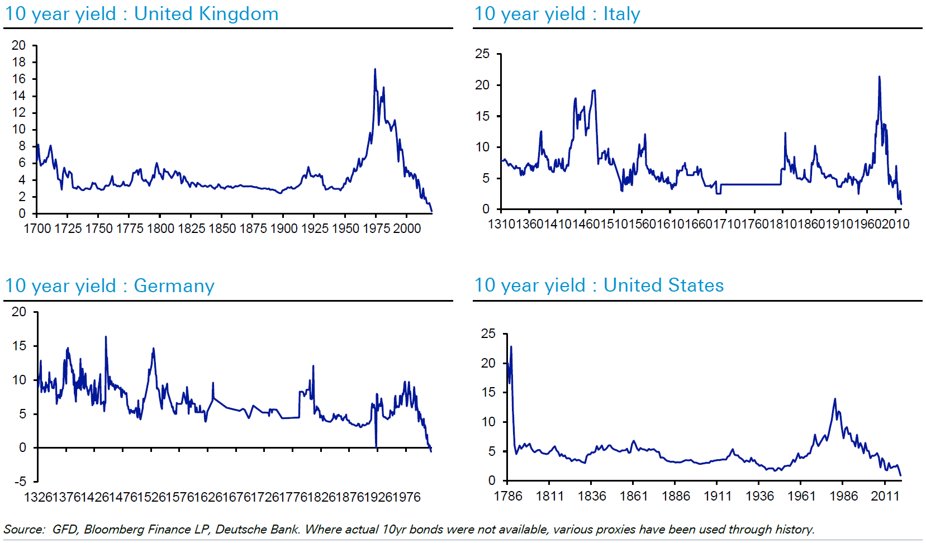 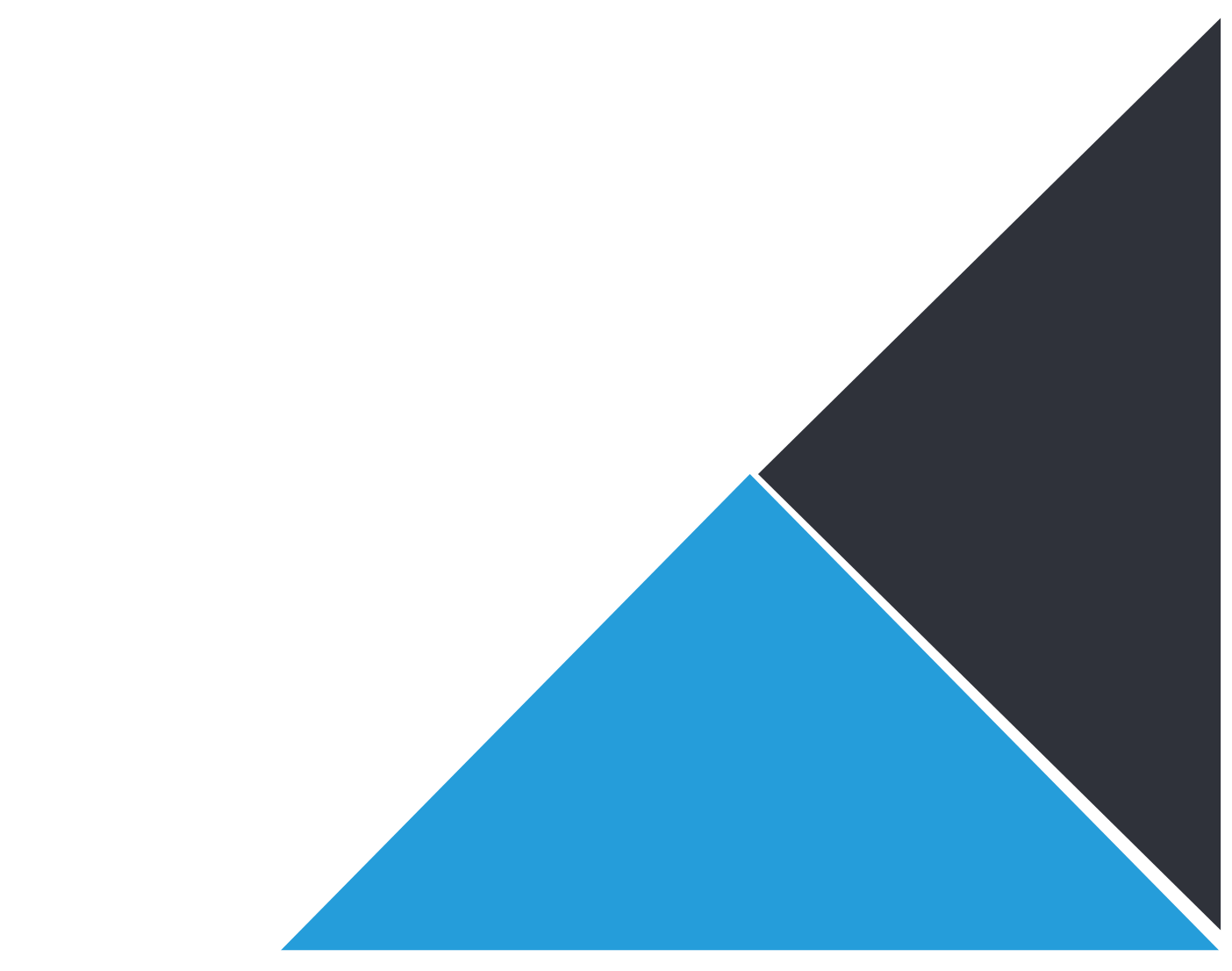 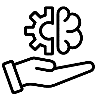 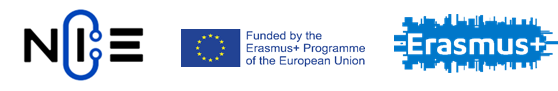 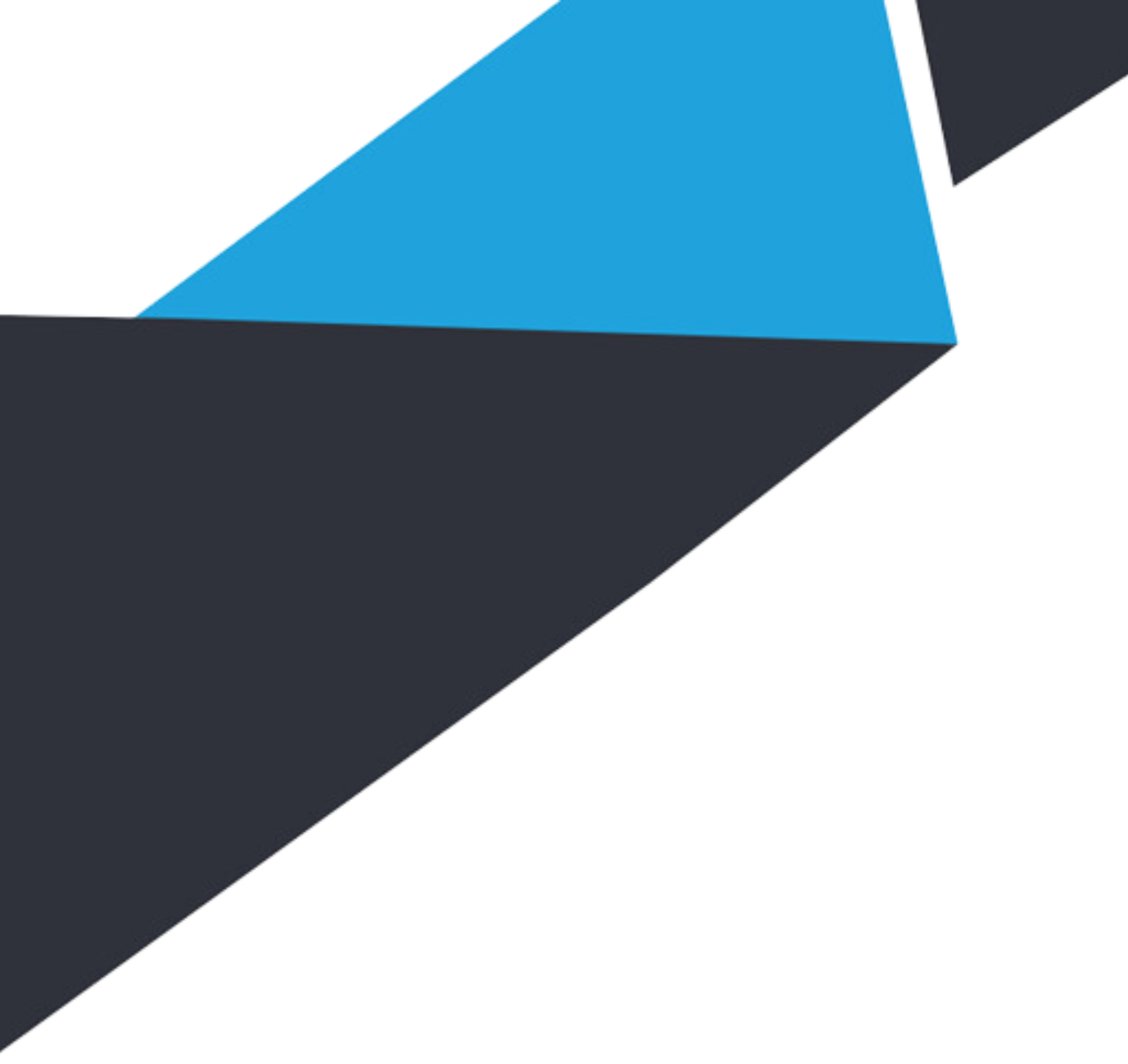 Akcie (Stocks / Equities)​​
Obchodovateľný cenný papier, s ktorým sú spojené práva akcionára ako spoločníka​
podieľať sa na riadení spoločnosti (hlasovať na valnom zhromaždení)​
na zisku spoločnosti (právo na dividendy)​
na likvidačnom zostatku pri prípadnom zániku spoločnosti (právo na likvidačný podiel)​
prípadne predkupné právo na nákup novo emitovaných akcií​
Najdôležitejšie reálne investičné aktívum (???)​
Podiel na majetku spoločnosti vs. nástroj na obchodovanie a špekuláciu (CFD)​
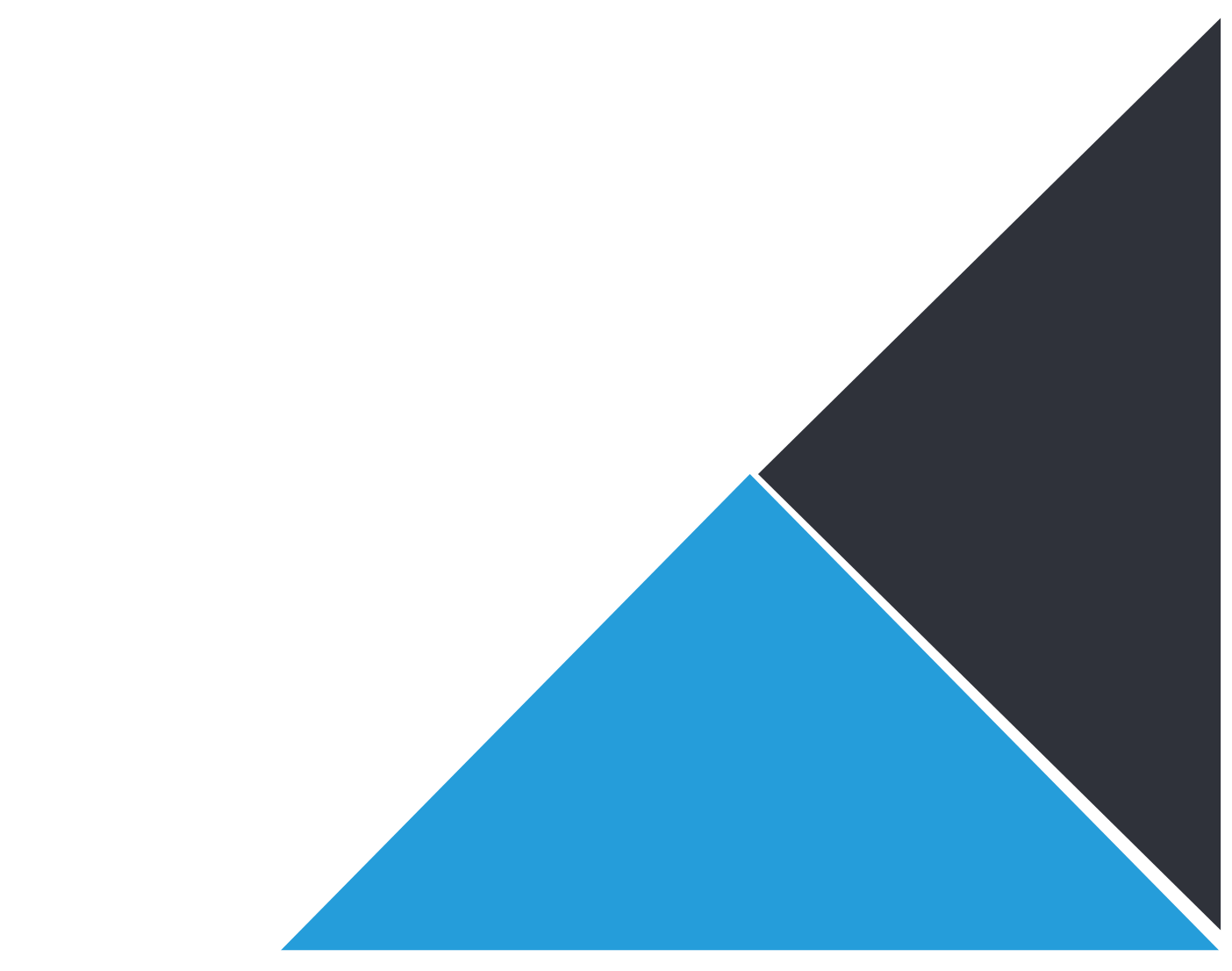 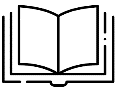 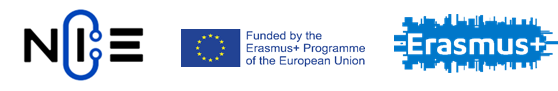 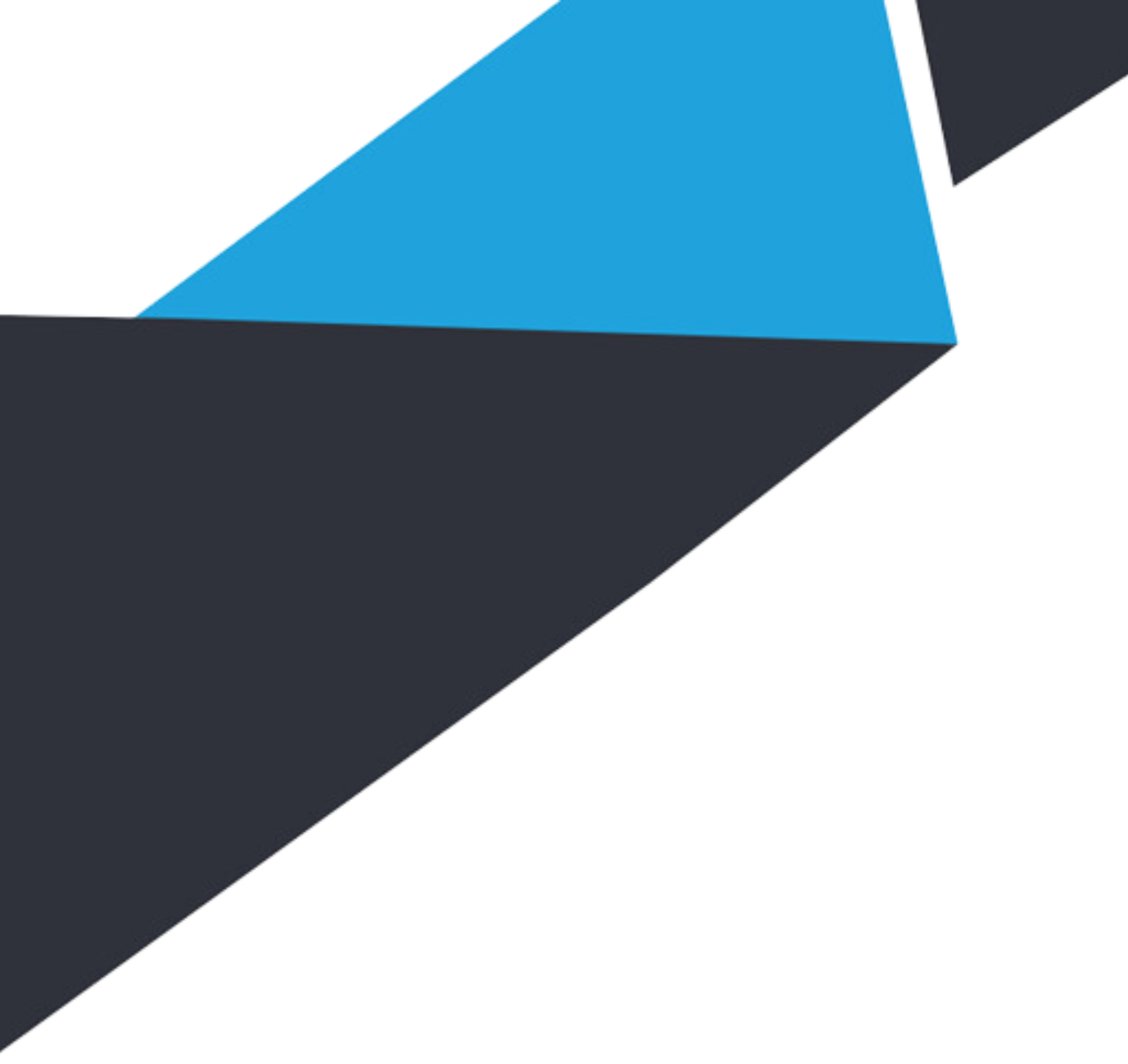 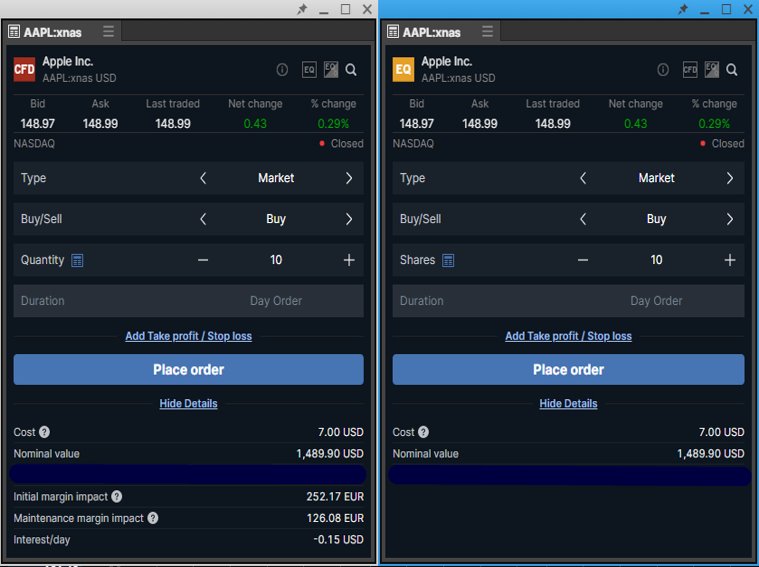 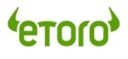 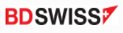 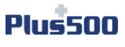 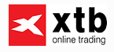 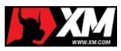 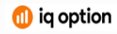 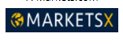 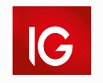 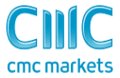 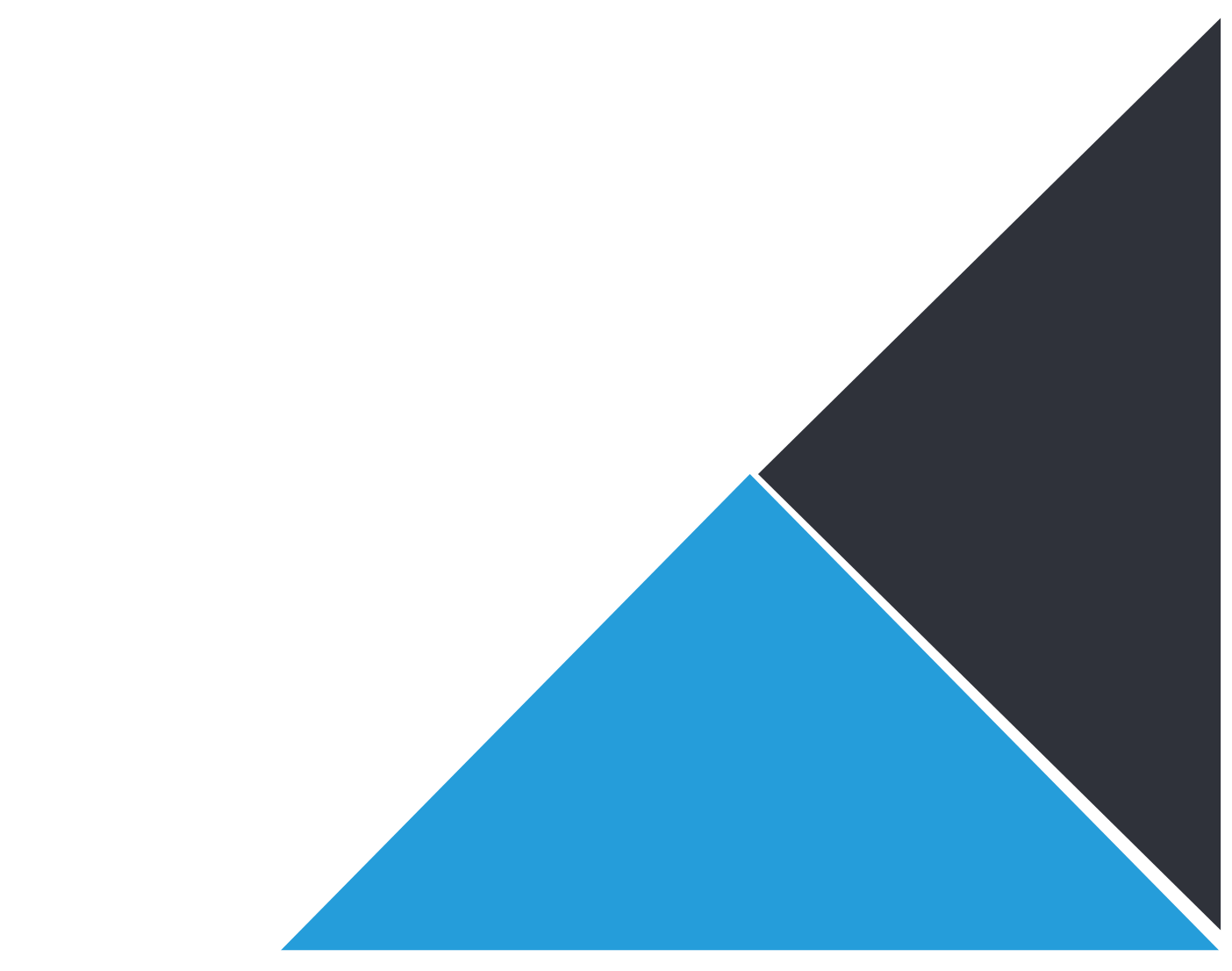 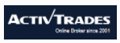 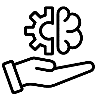 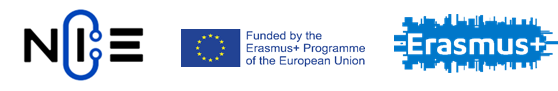 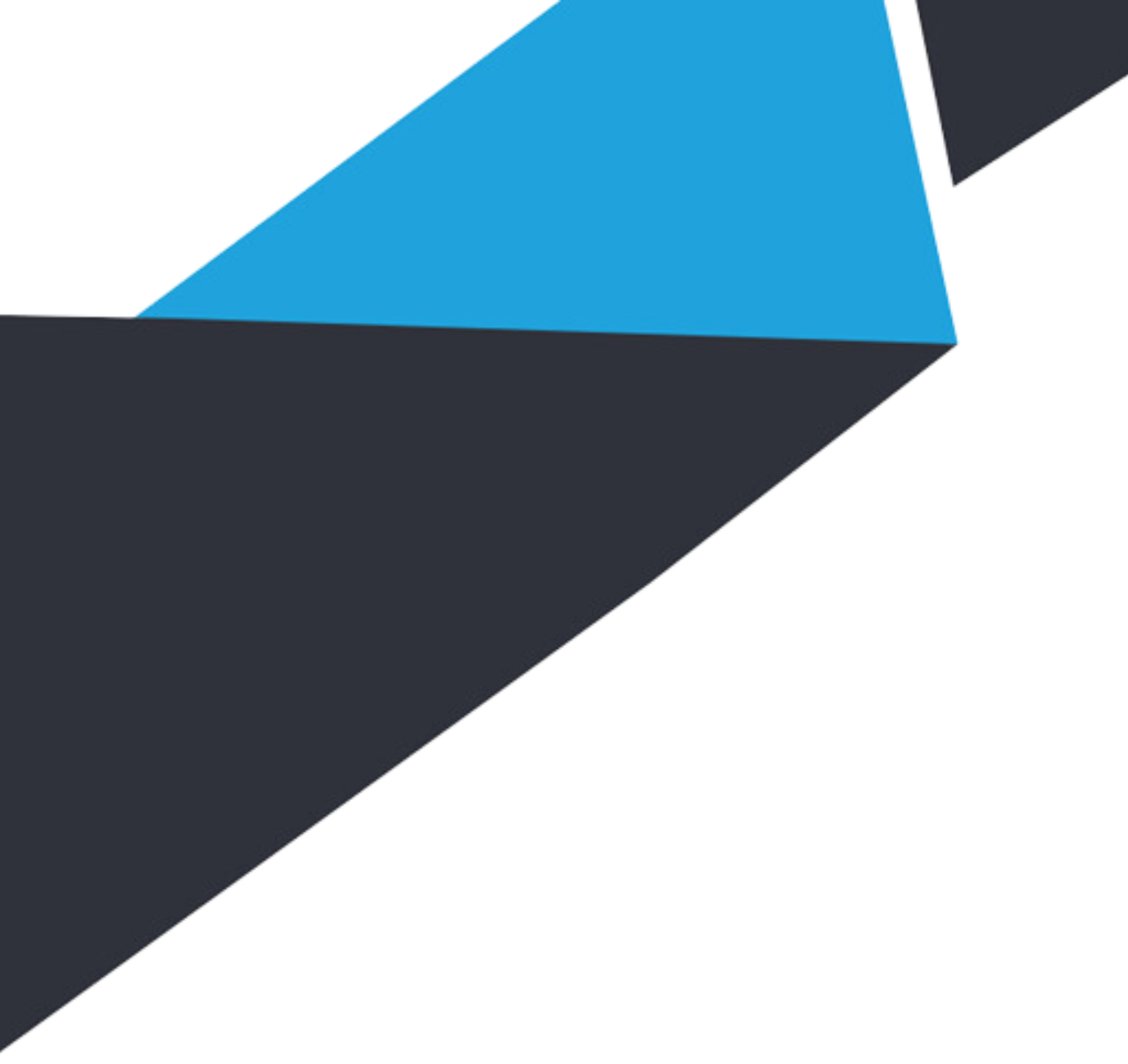 Delenie akcií​
Kmeňové​
Hlasovacie právo na valnom zhromaždení spoločnosti​
Právo na dividendu​
Právo podieľať sa na likvidačnom zostatku spoločnosti​

Prioritné (preferenčné)​
Právo na prednostne vyplácanú dividendu​
Prednostné právo podieľať sa na likvidačnom zostatku​
Bez hlasovacieho práva na valnom zhromaždení​
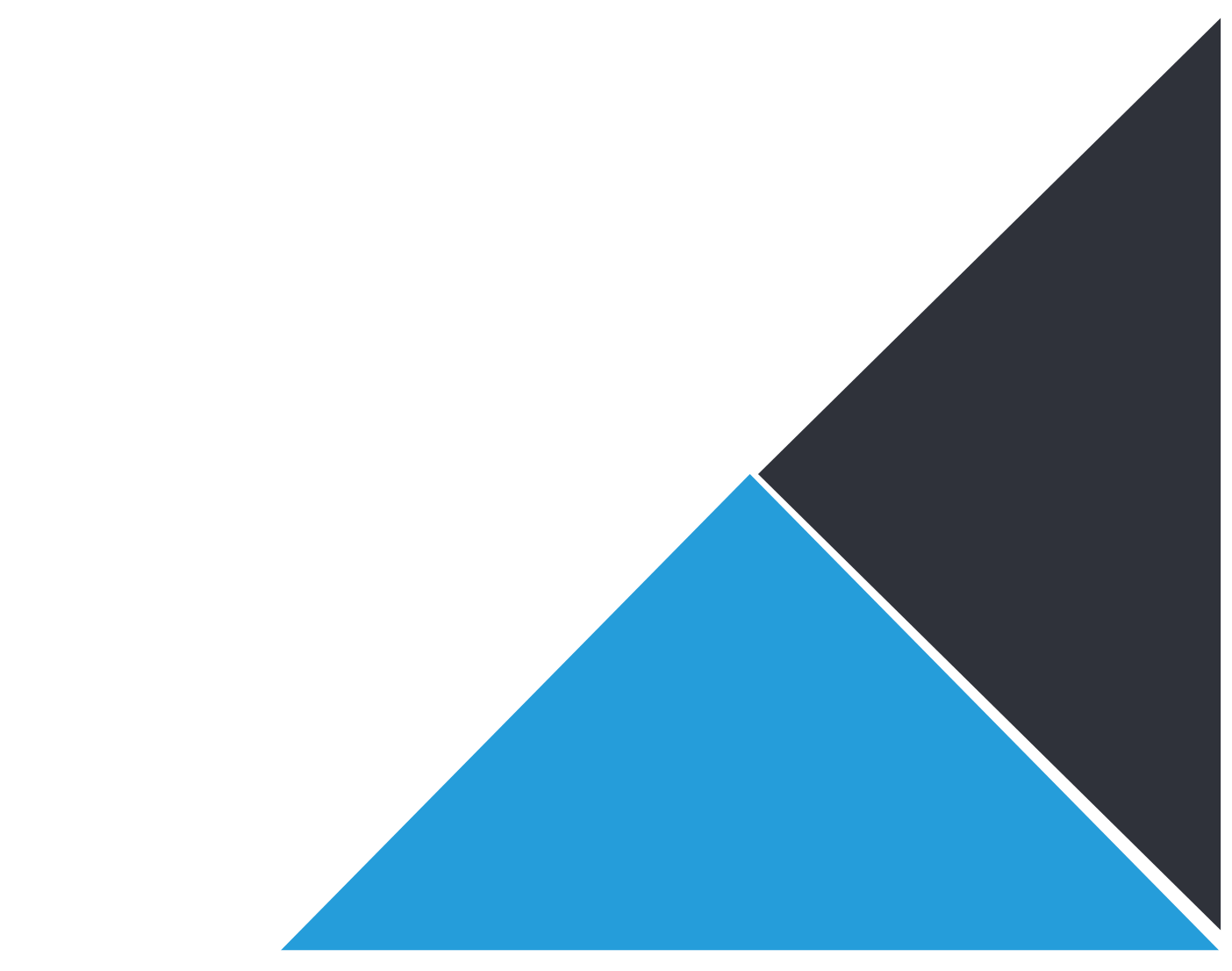 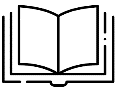 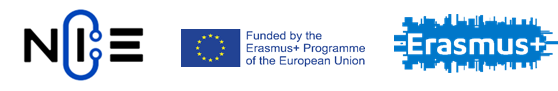 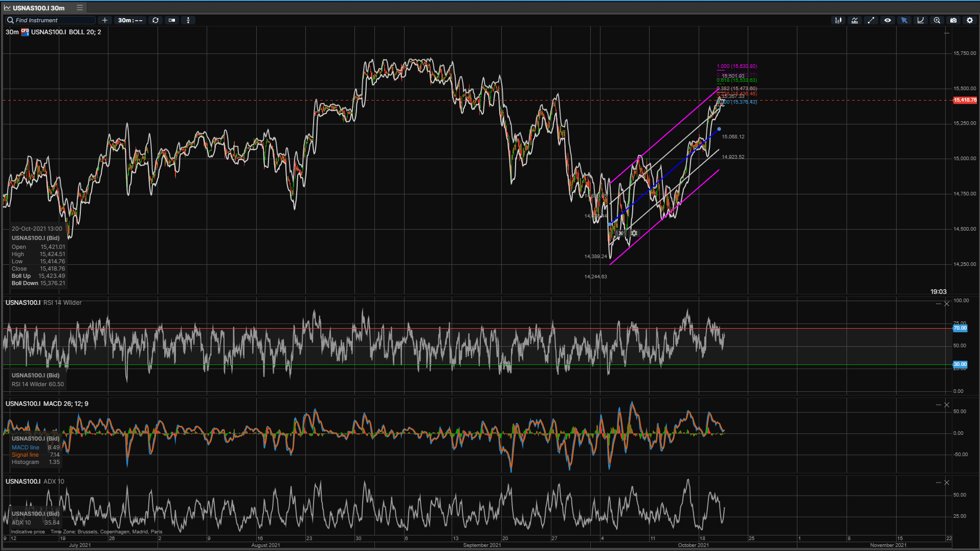 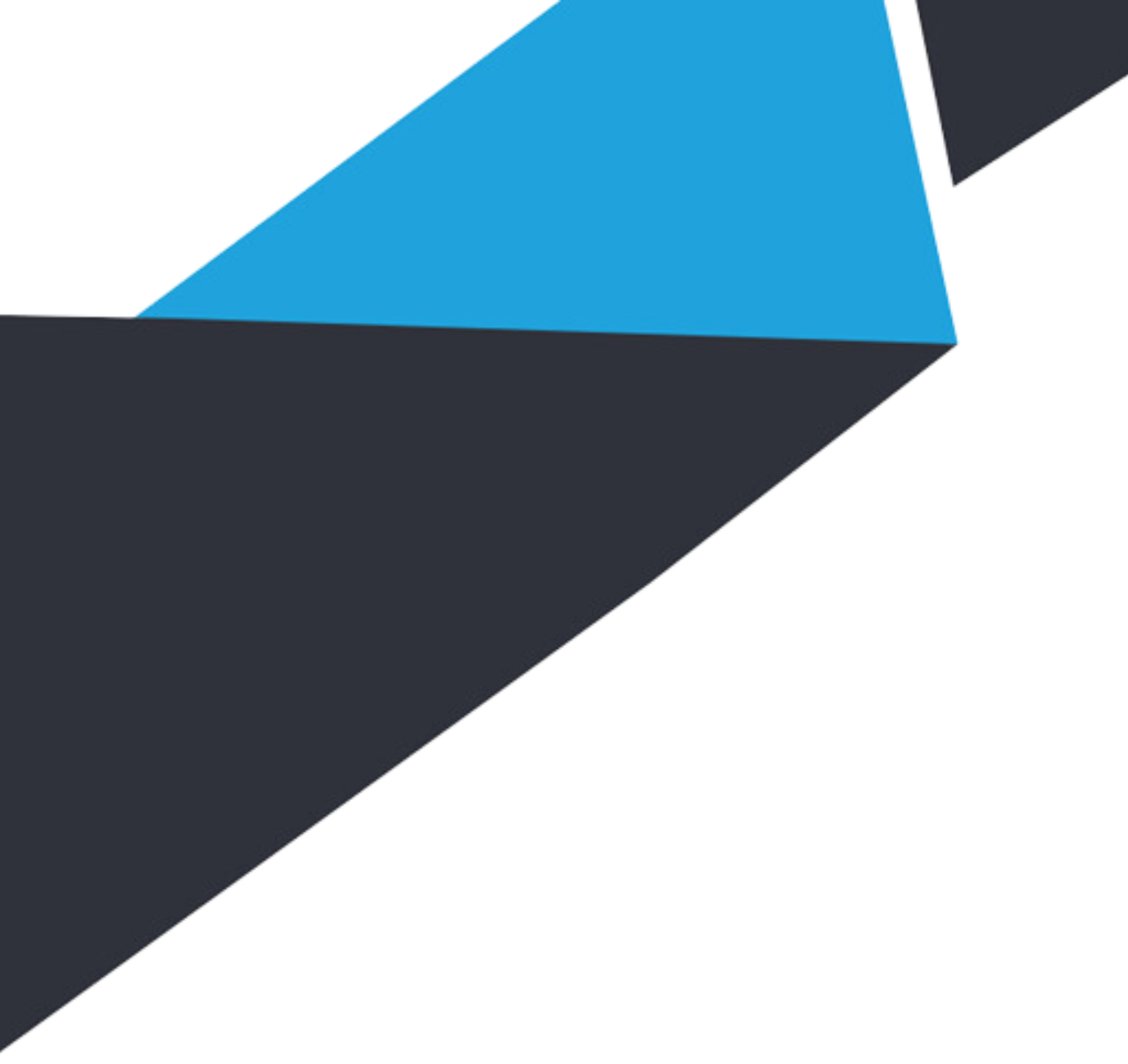 Technická analýza​
 Pros go 80/20 (Fundament vs Tech)​
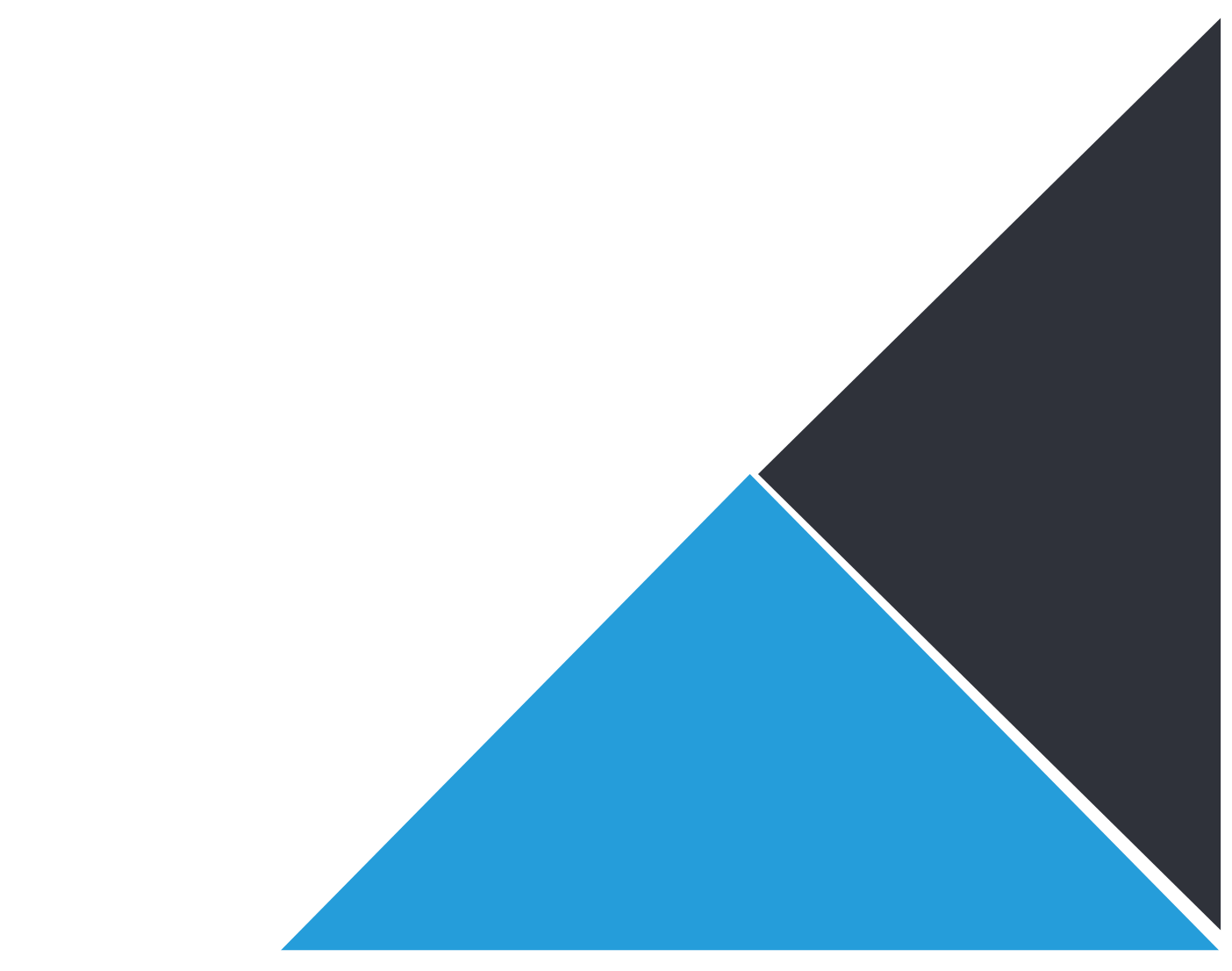 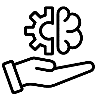 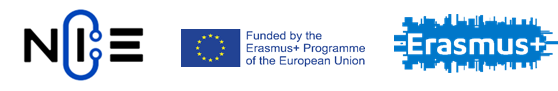 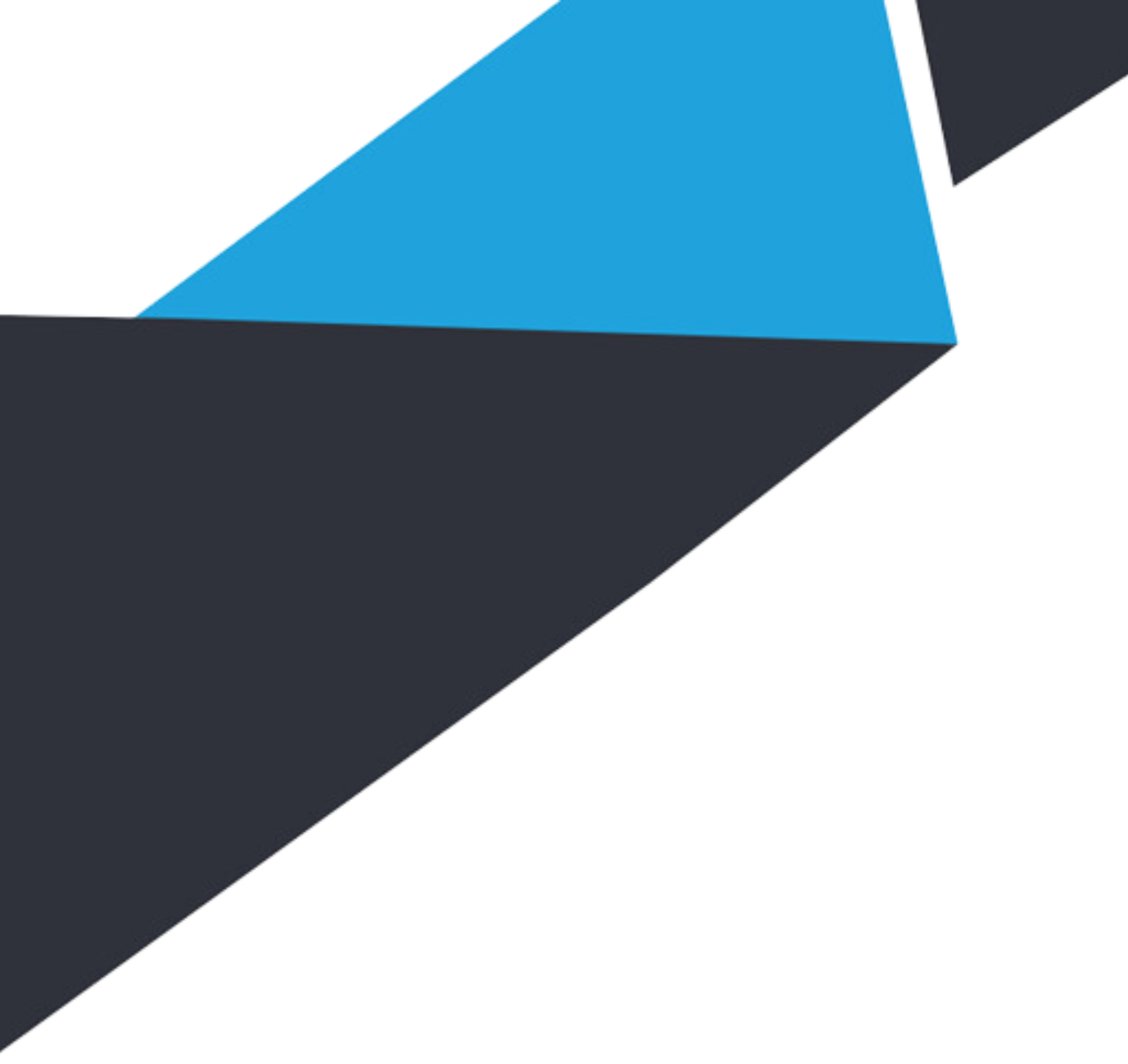 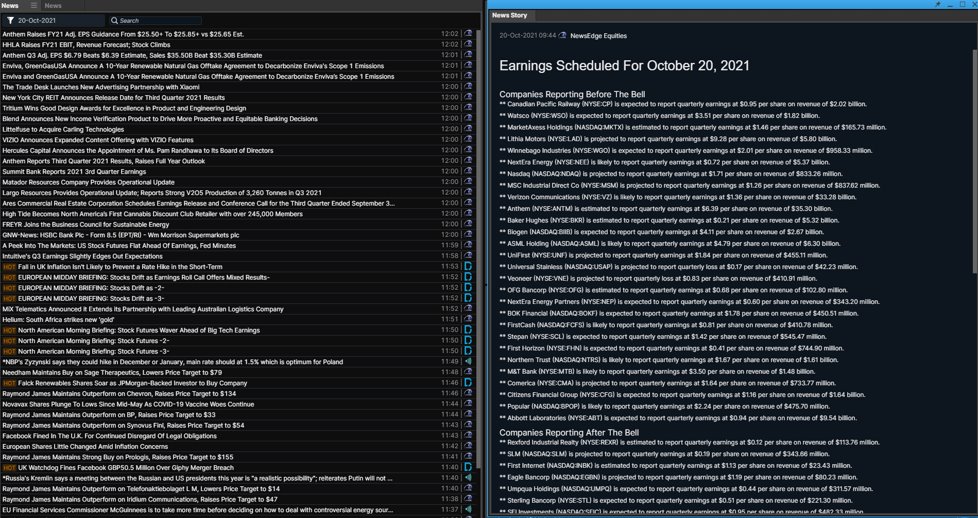 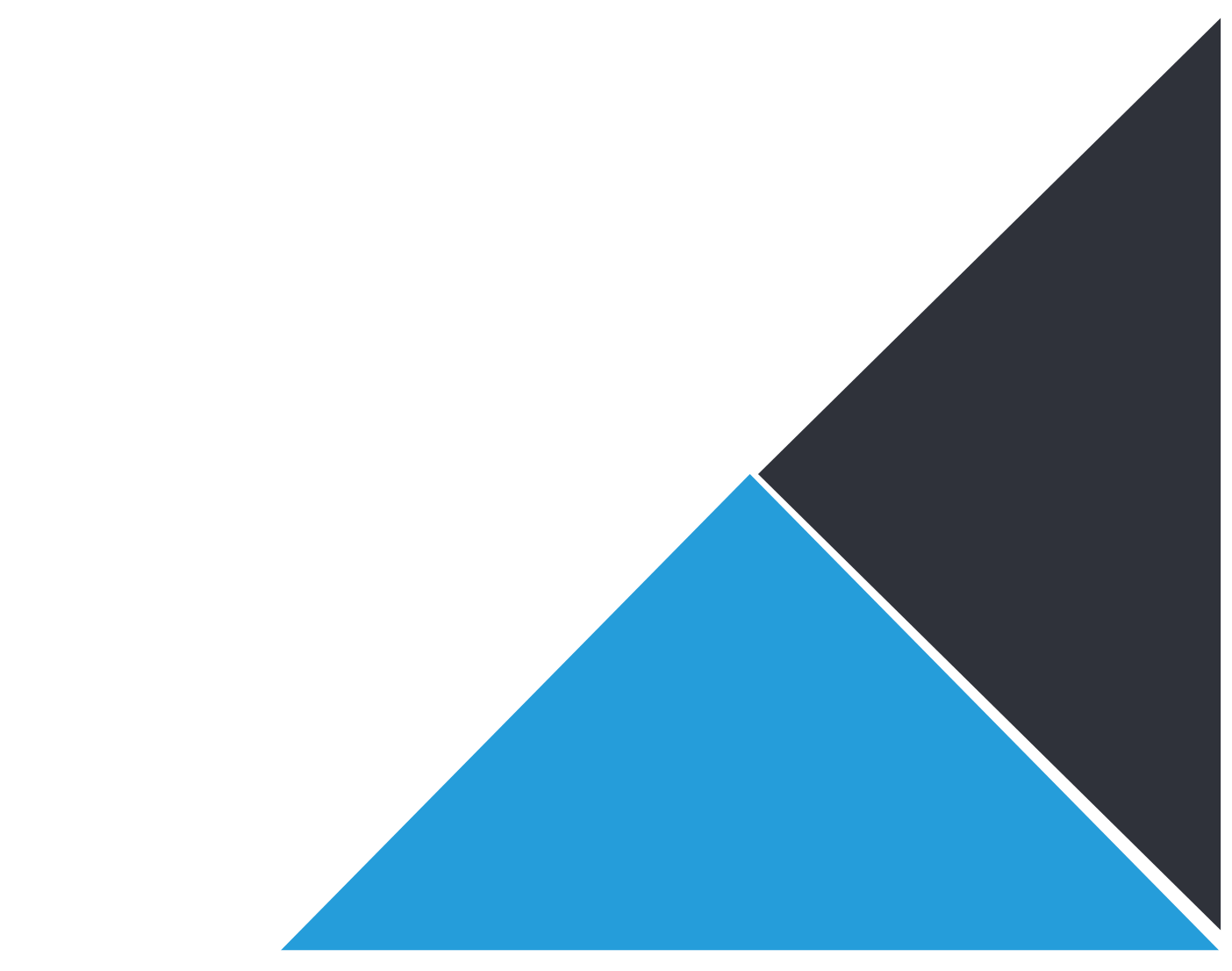 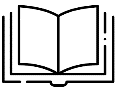 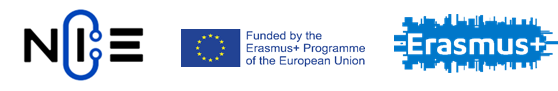 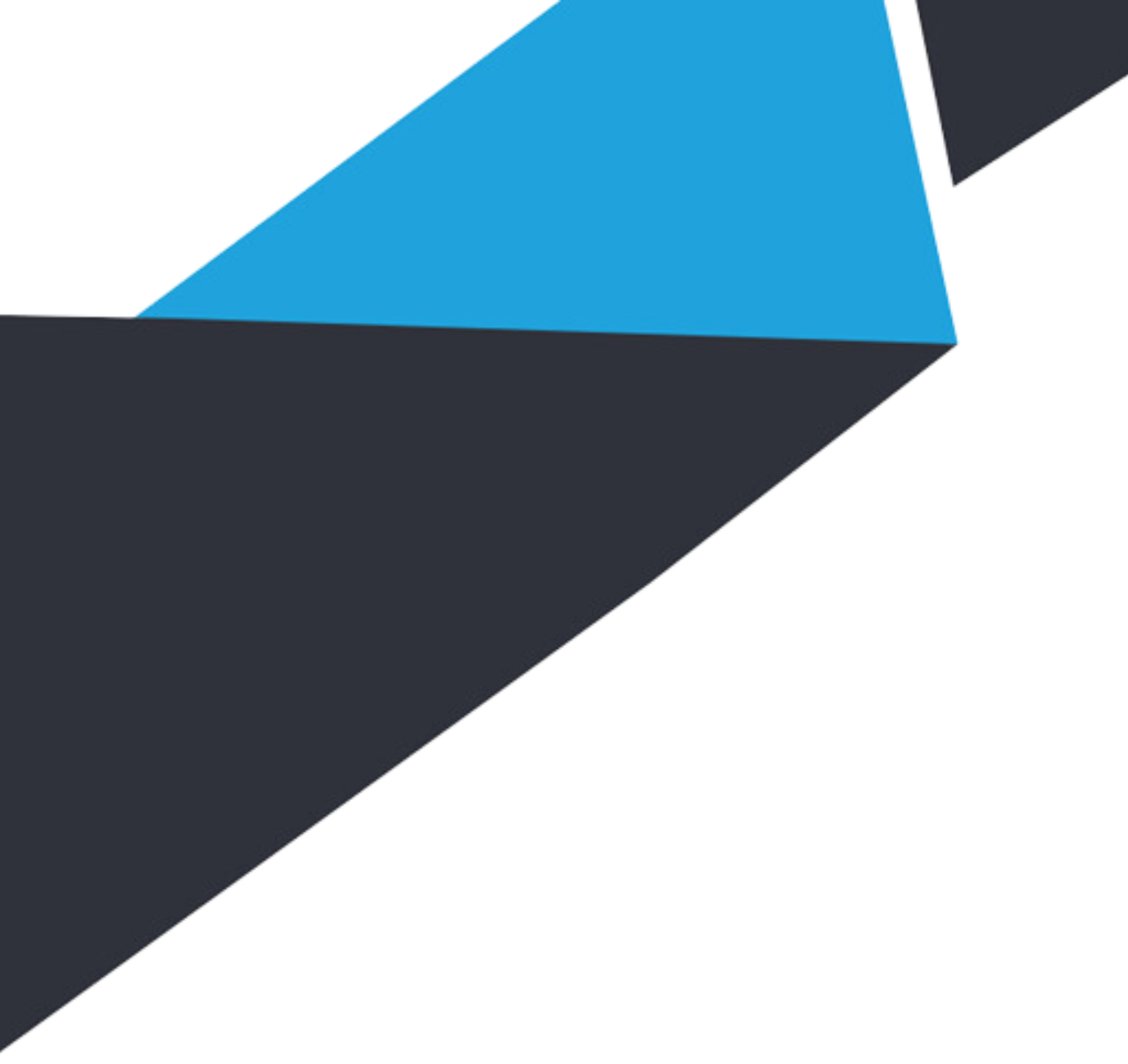 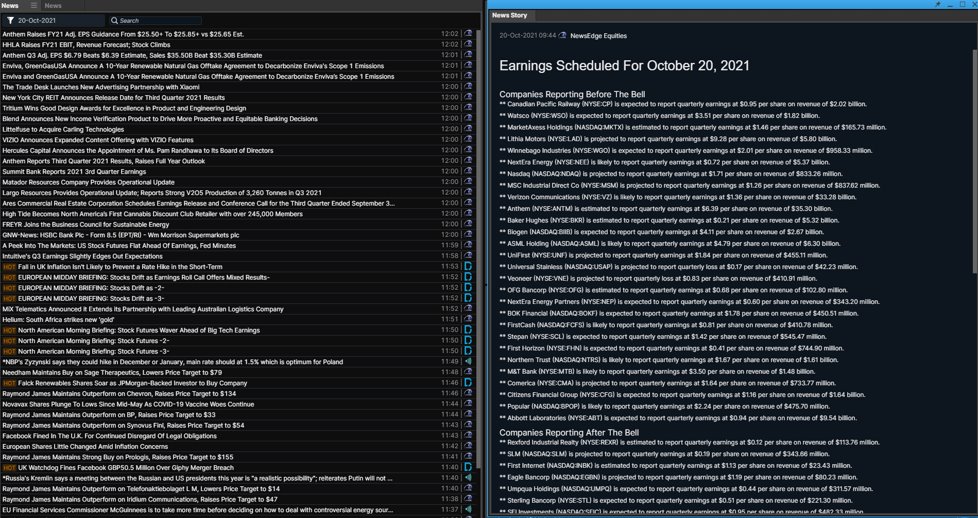 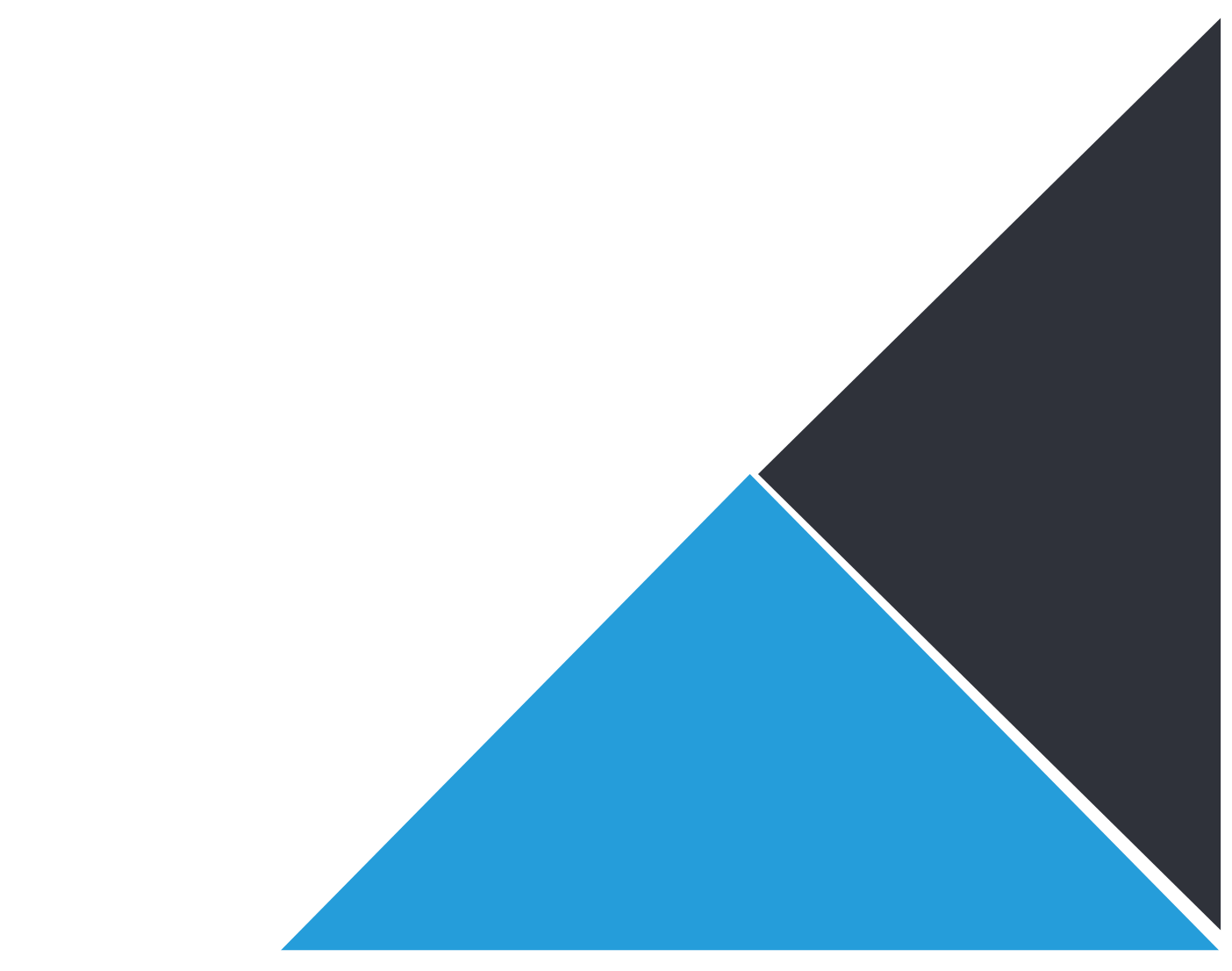 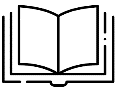 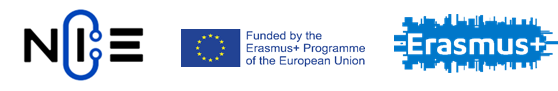 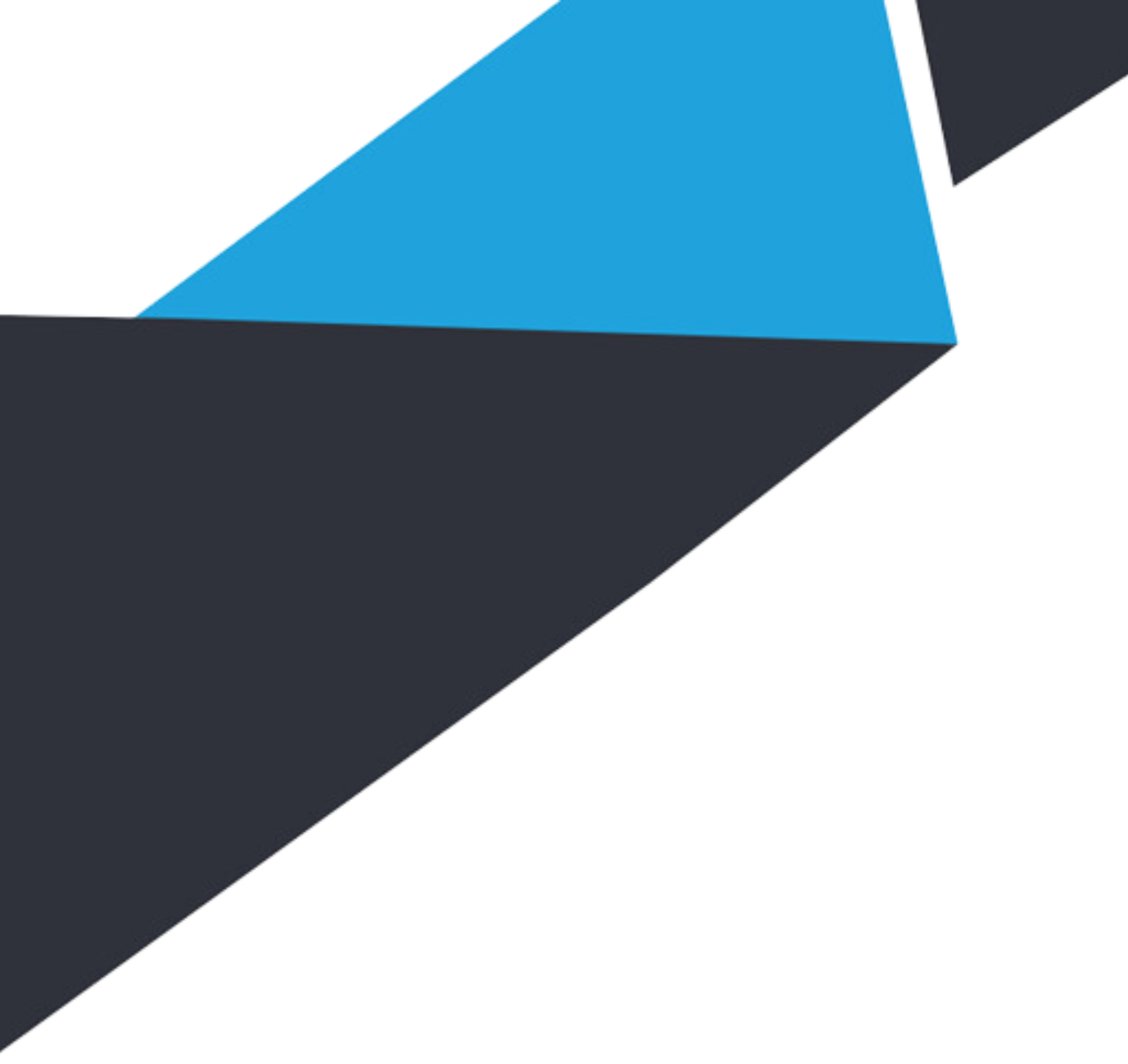 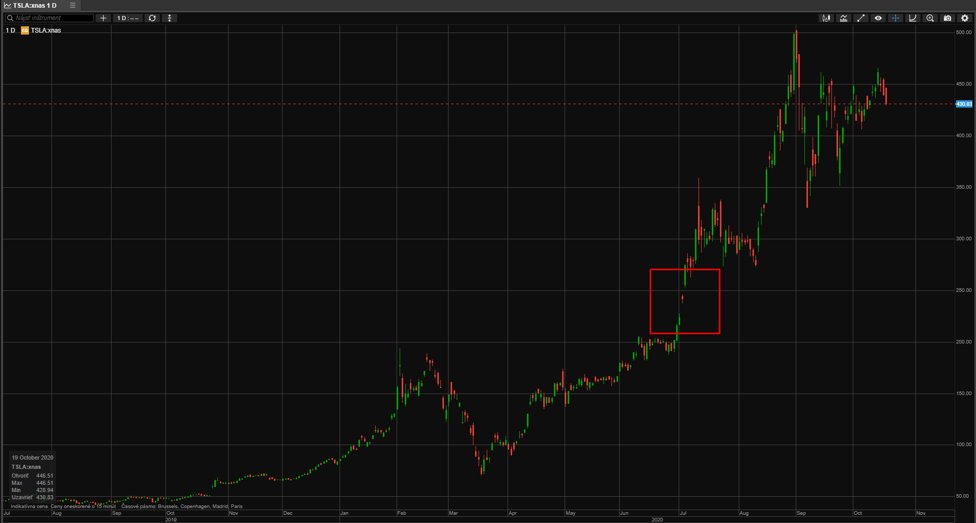 Earnings: $2.18 (ex-items) vs. 3 cents per share, expected.​
Revenue: $6.04 billion vs. $5.37 billion, expected.​
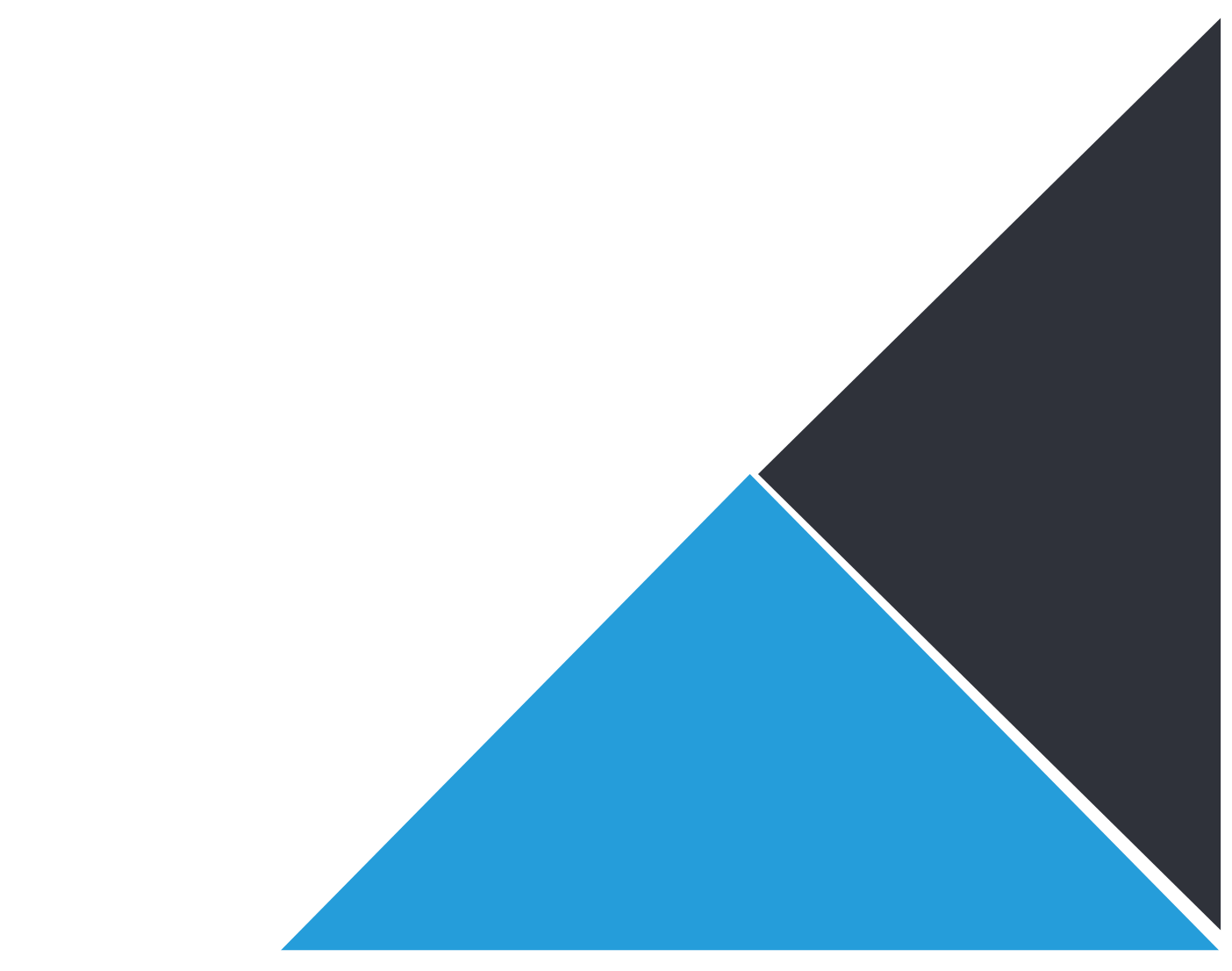 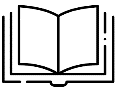 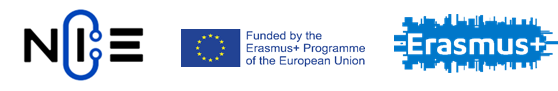 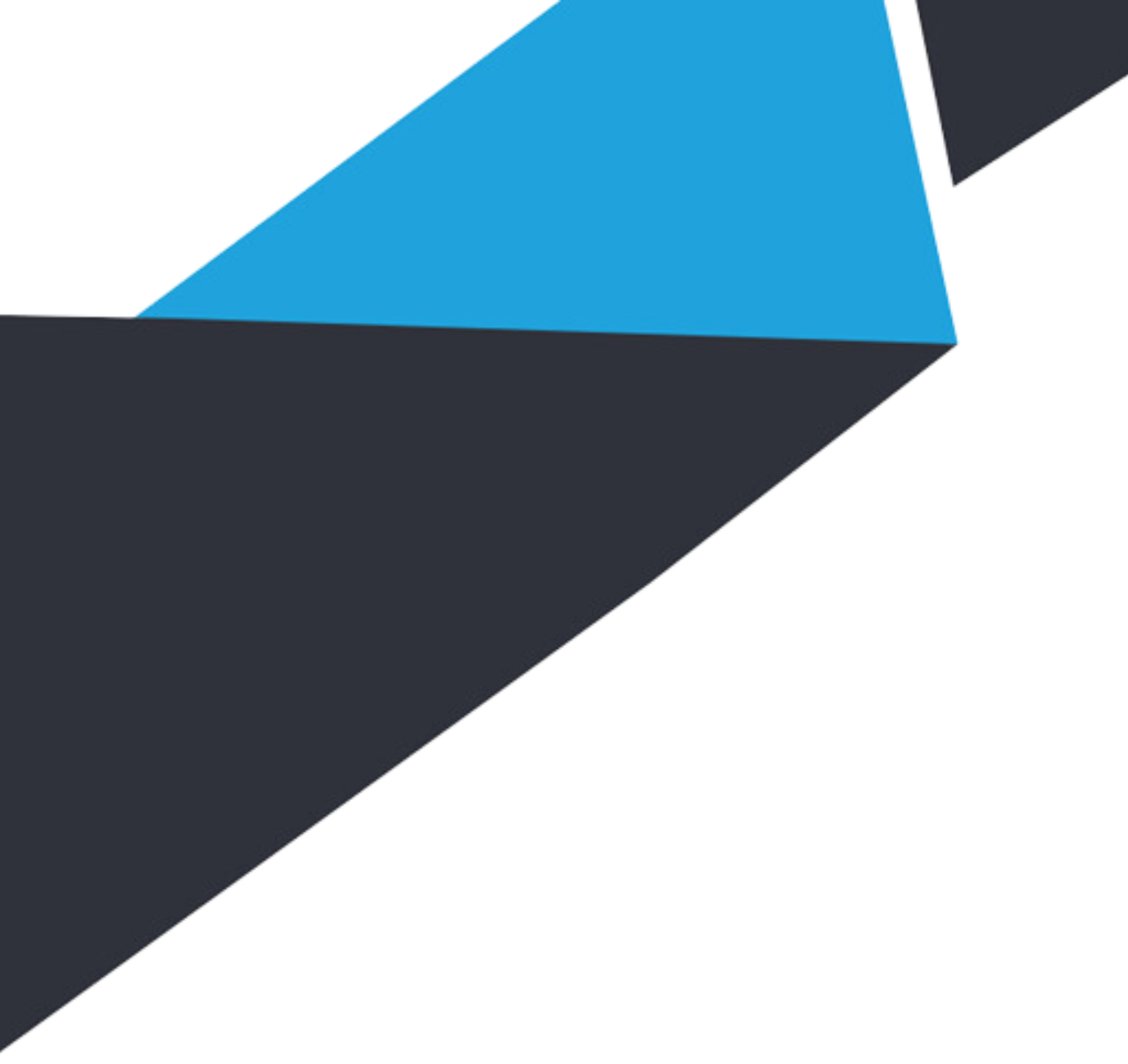 IPO (Initial public offering)​​
Verejná ponuka akcií​
Spoločnosť sa stáva verejne obchodovateľná​
Získanie kapitálu na ďalší rozvoj​
Zvýšenie dôveryhodnosti a likvidity akcií​
Upisovacia cena zväčša podhodnotená = umiestnenie celej emisie​
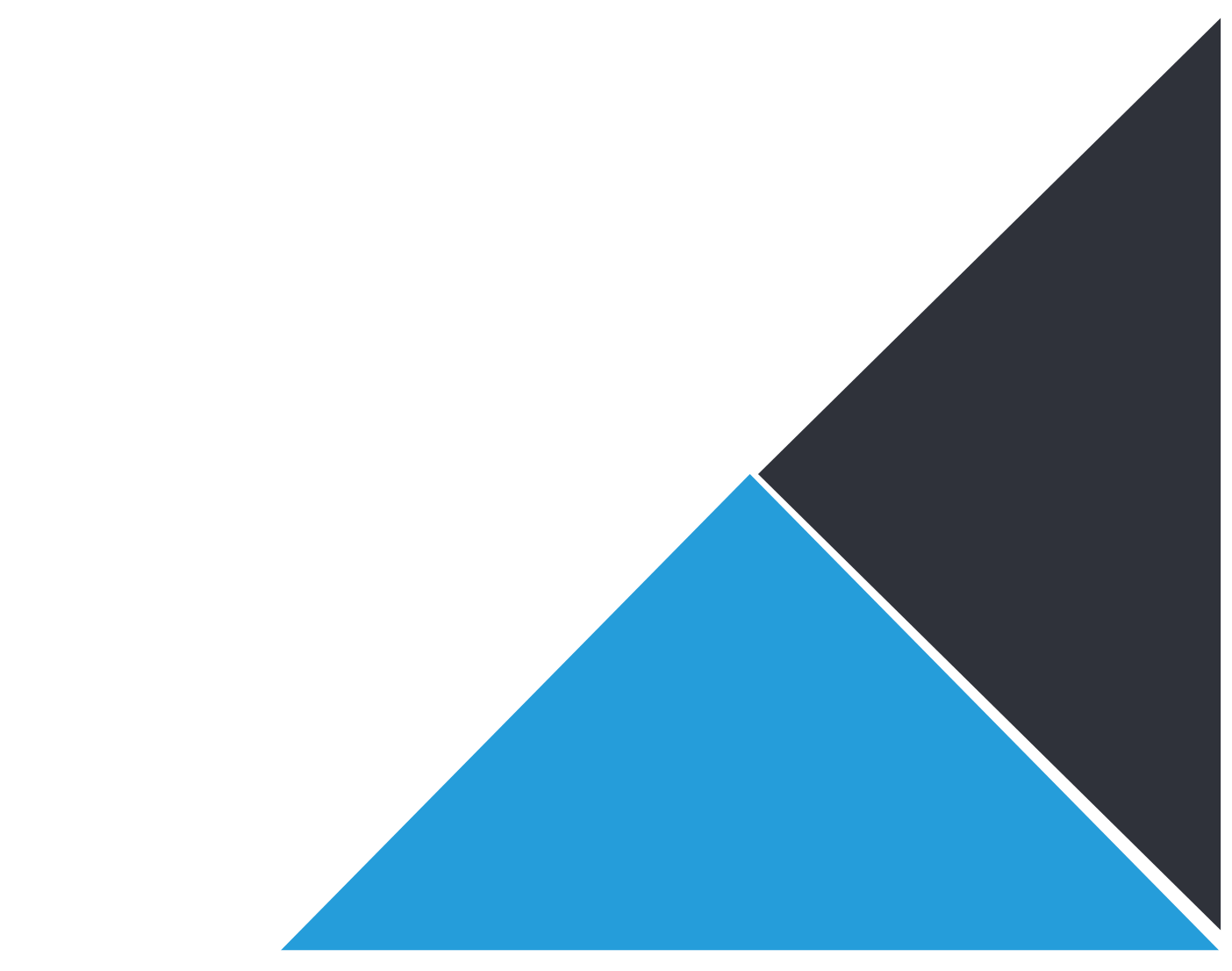 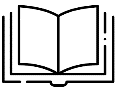 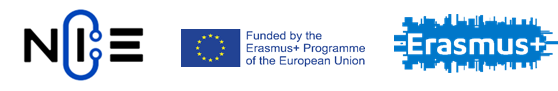 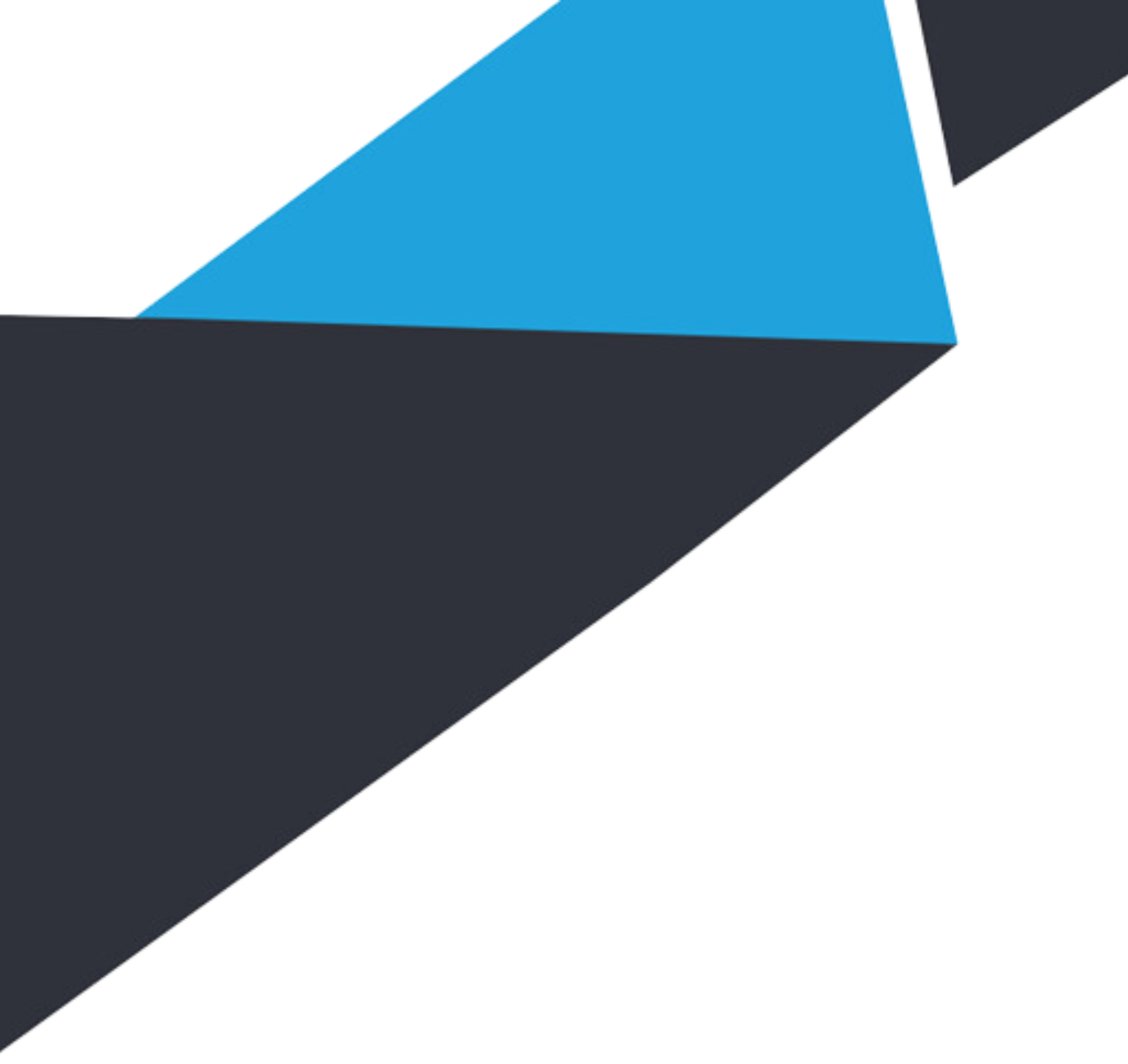 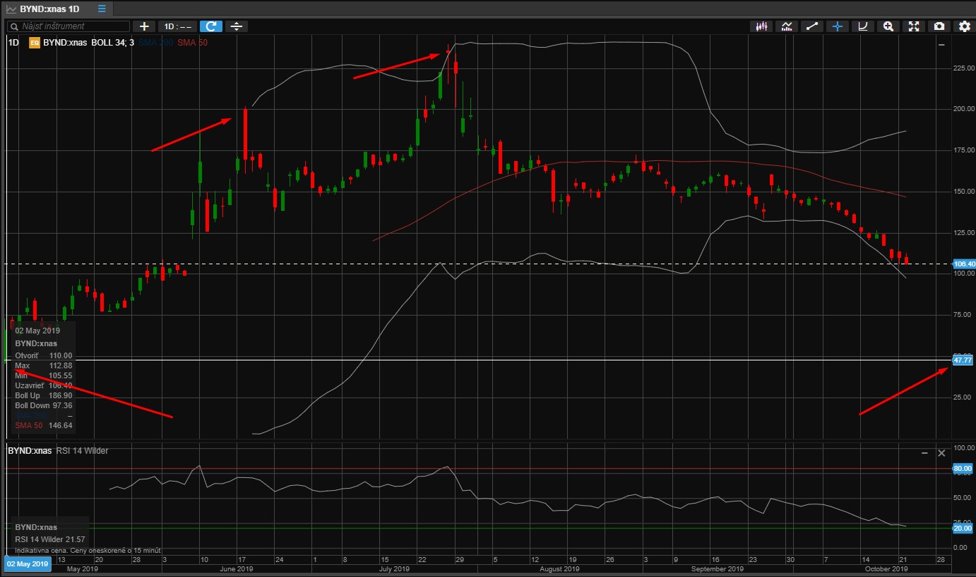 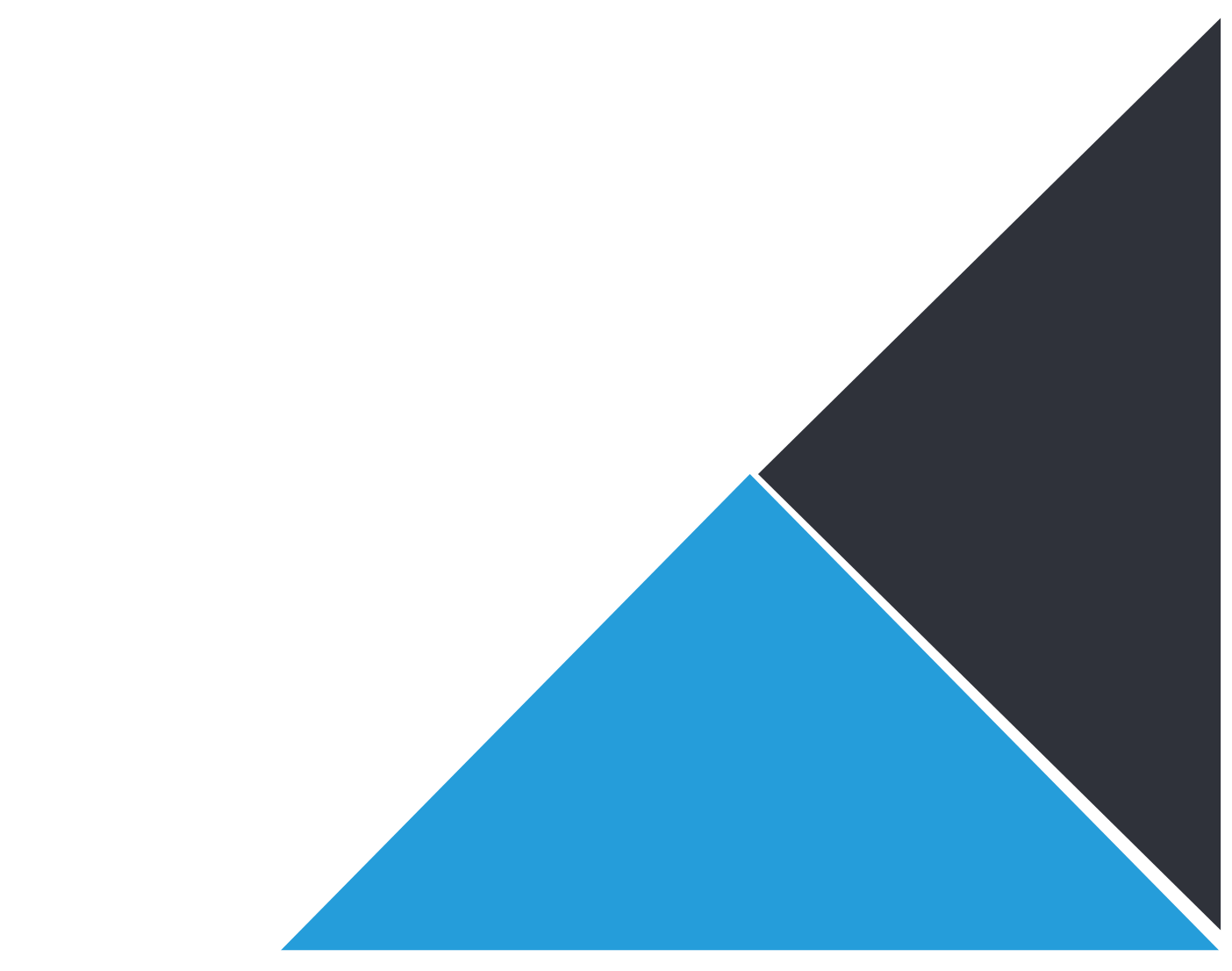 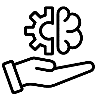 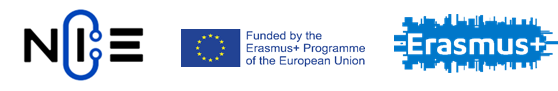 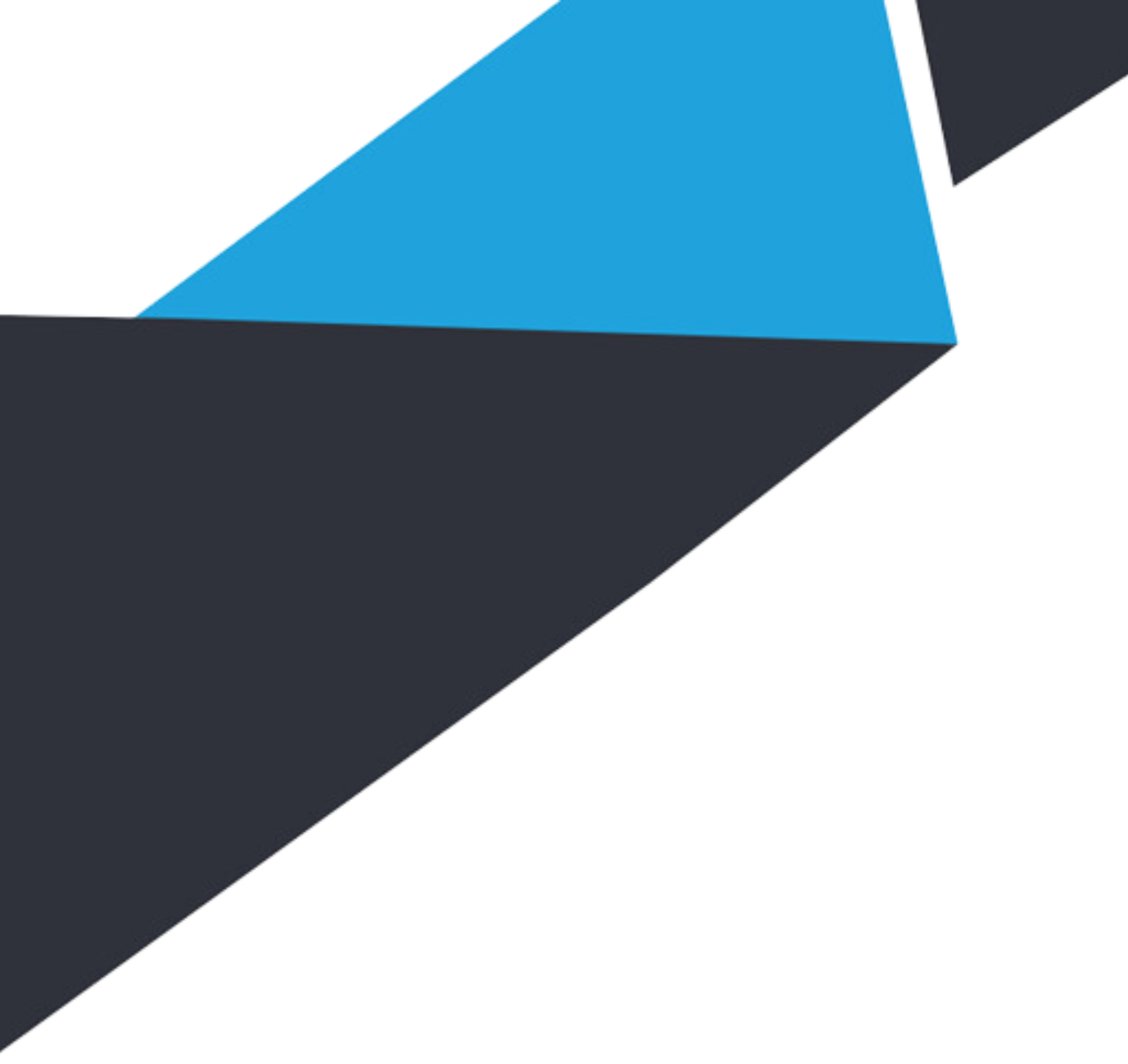 Trhová kapitalizácia​​
Dôležité kritérium delenia akcií​
TK = počet akcií x aktuálna trhová hodnota akcie​

Základné delenie:​
1. Large-cap = TK nad 10 mld. USD​
2. Mid-cap = TK medzi 2 – 10 mld. USD​
3. Small-cap = TK pod 2 mld. USD​​
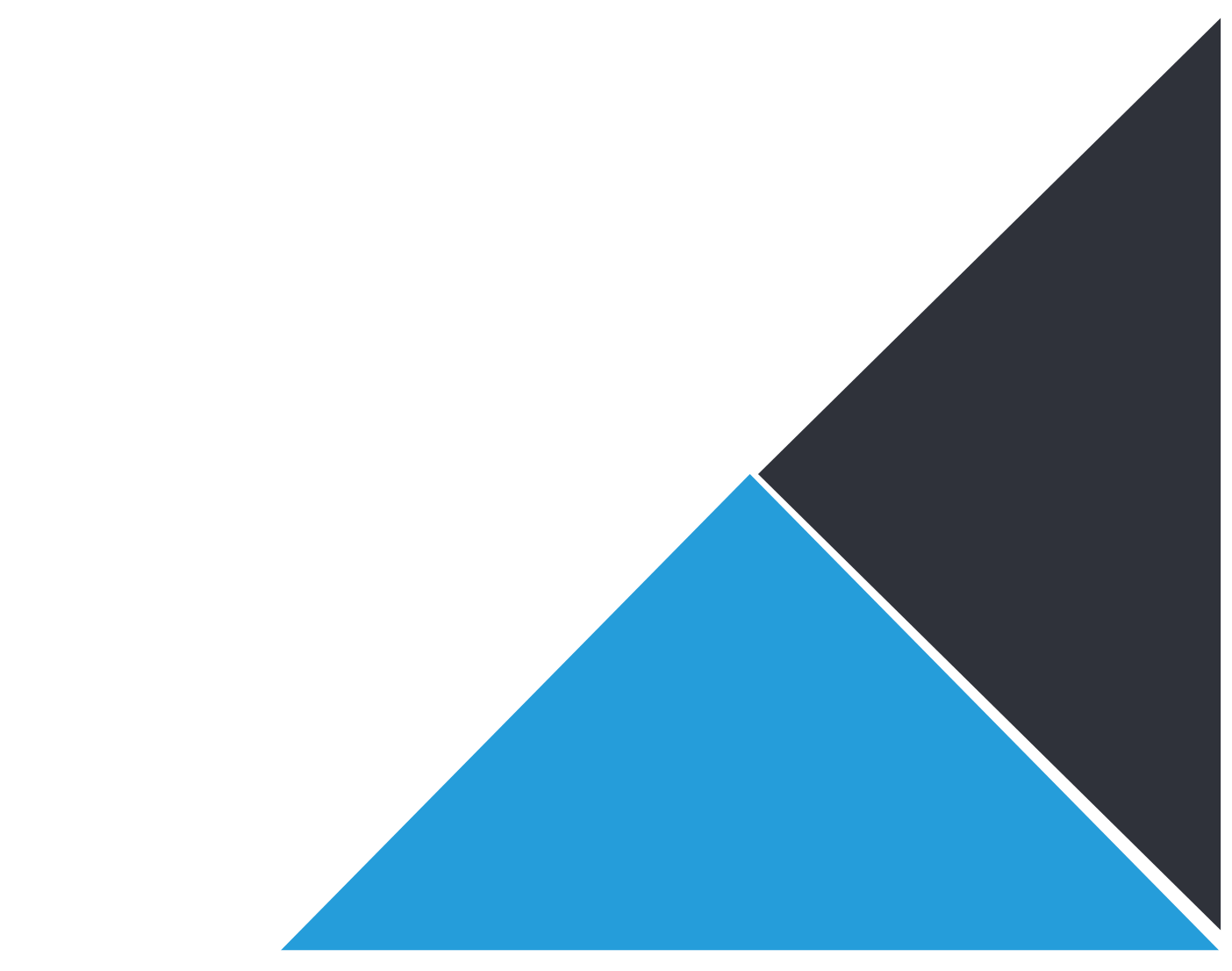 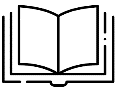 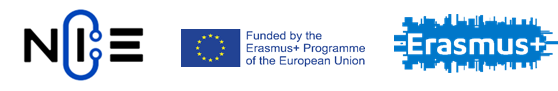 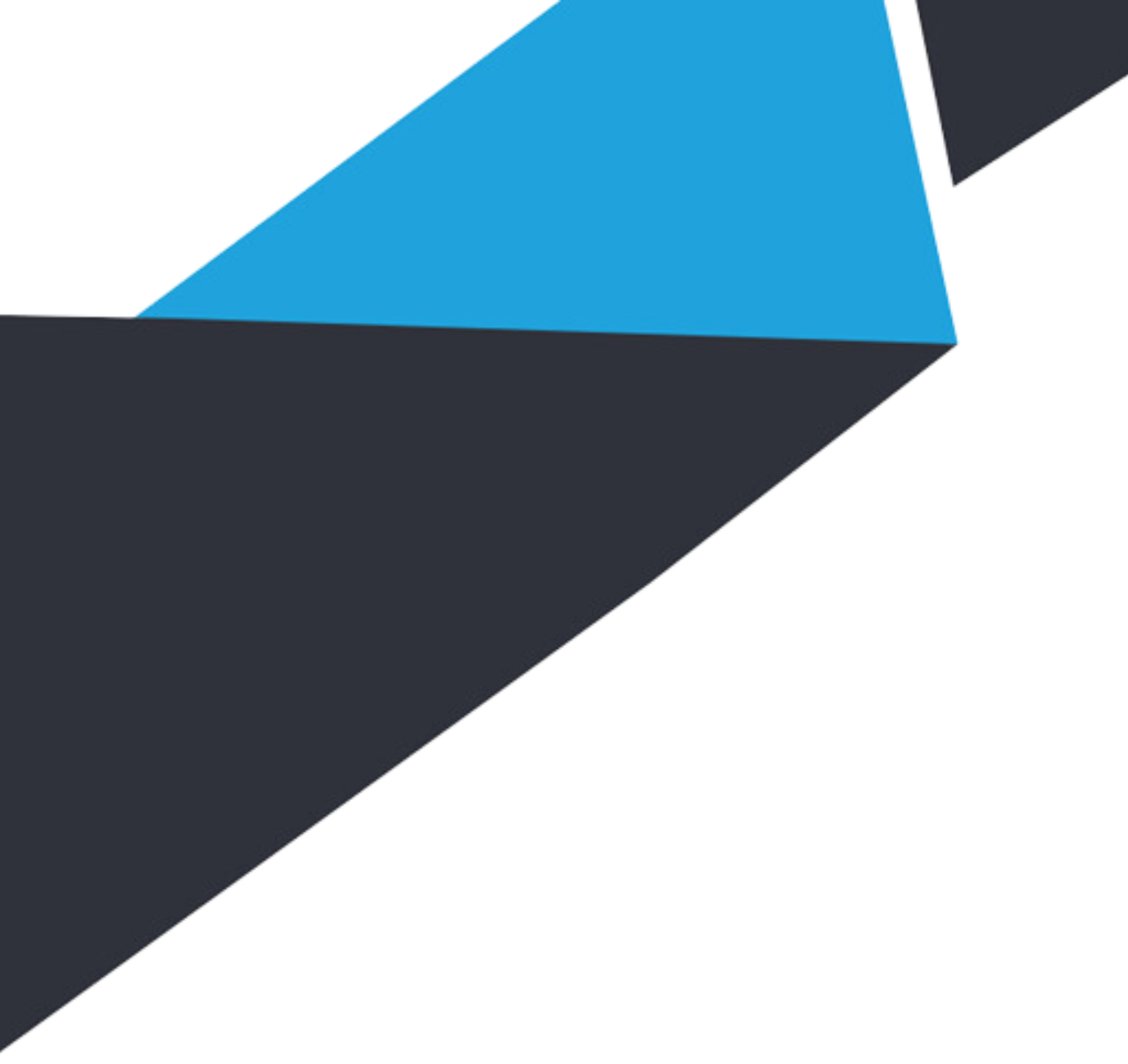 Výnosy z akcií​​​
Dividenda​
Pravidelný výnos​
Podiel akcionára na čistom zisku a.s.​
Vyjadrenie v % (ročná dividenda/aktuálna trhová cena)​
Výplata dividendy = pokles akcie (pravidelné nižšie výplaty)​
Pr: Apple 2.02%, Nike 1.22%, Goldman Sachs 1.61%, General Motors 4.78%, ​​

Kapitálový zisk /strata1. Large-cap = TK nad 10 mld. USD​
Pohyb trhovej ceny na burze​
Jednorazový výnos pri predaji akcie
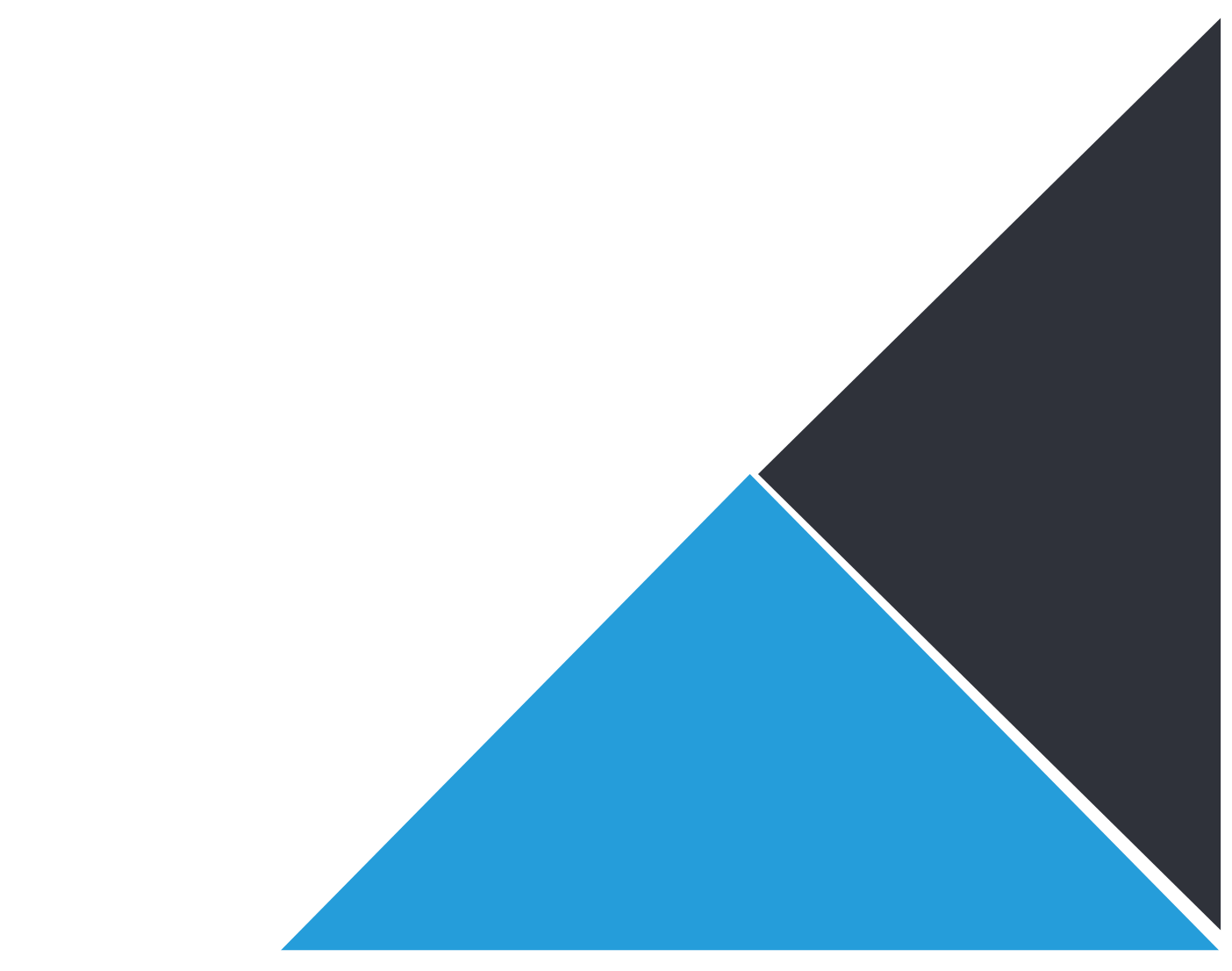 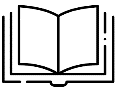 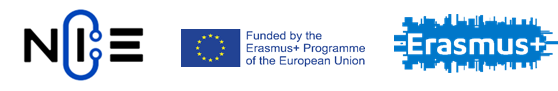 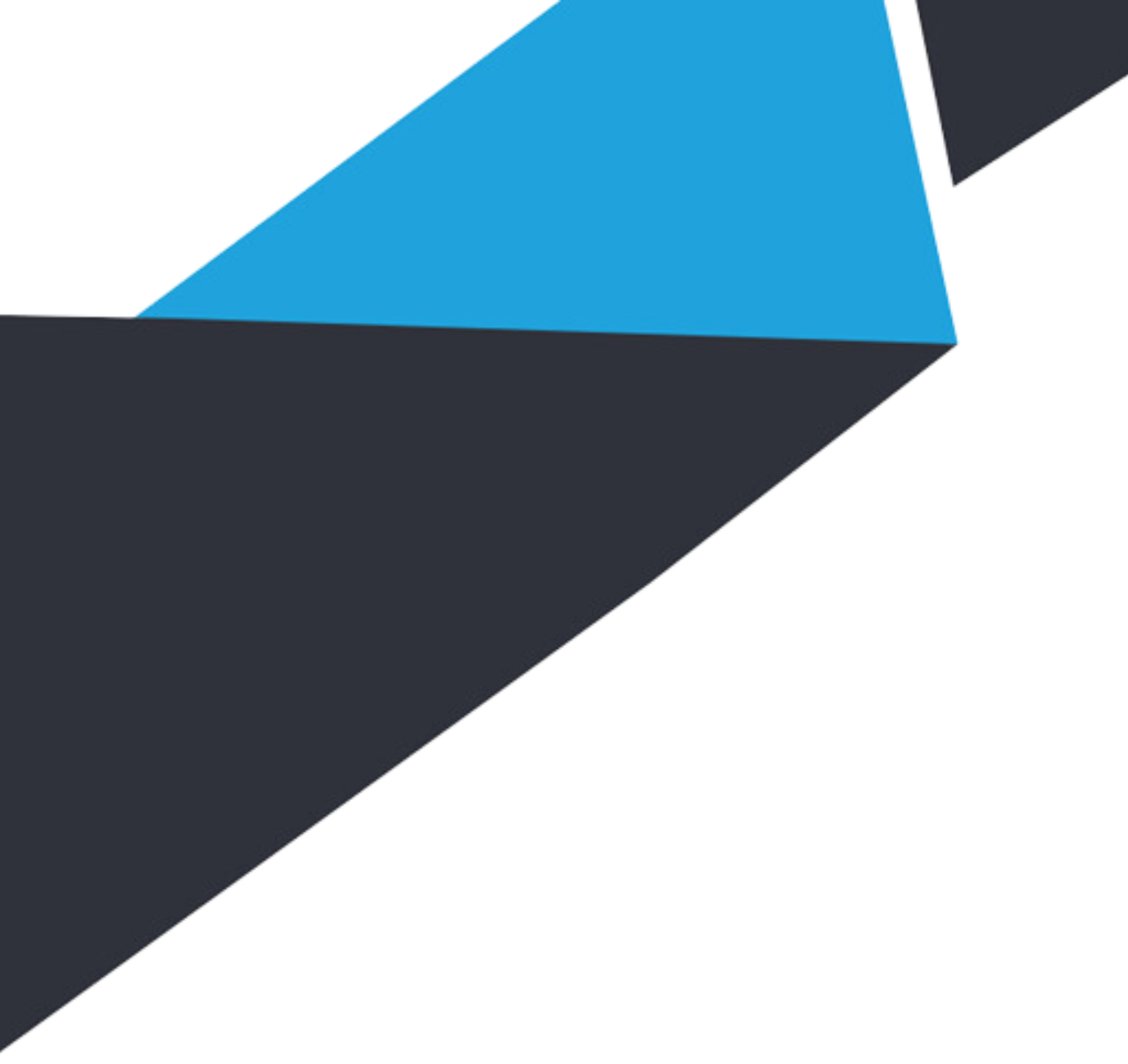 Akcie vs Dlhopisy – 2020​
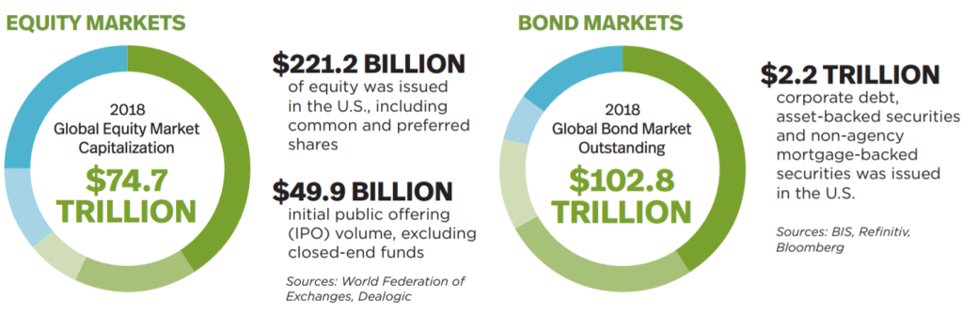 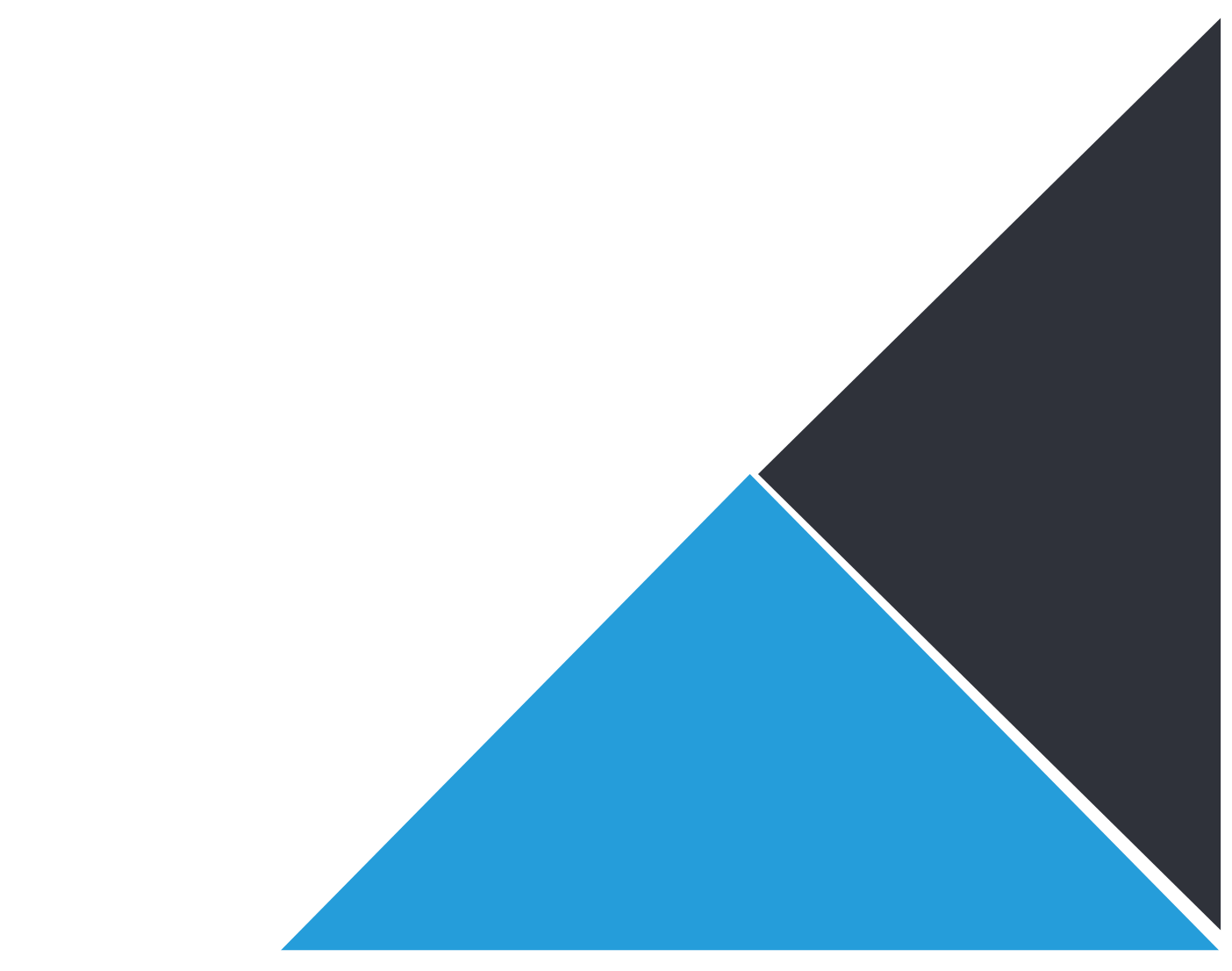 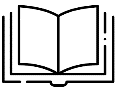 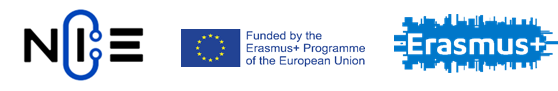 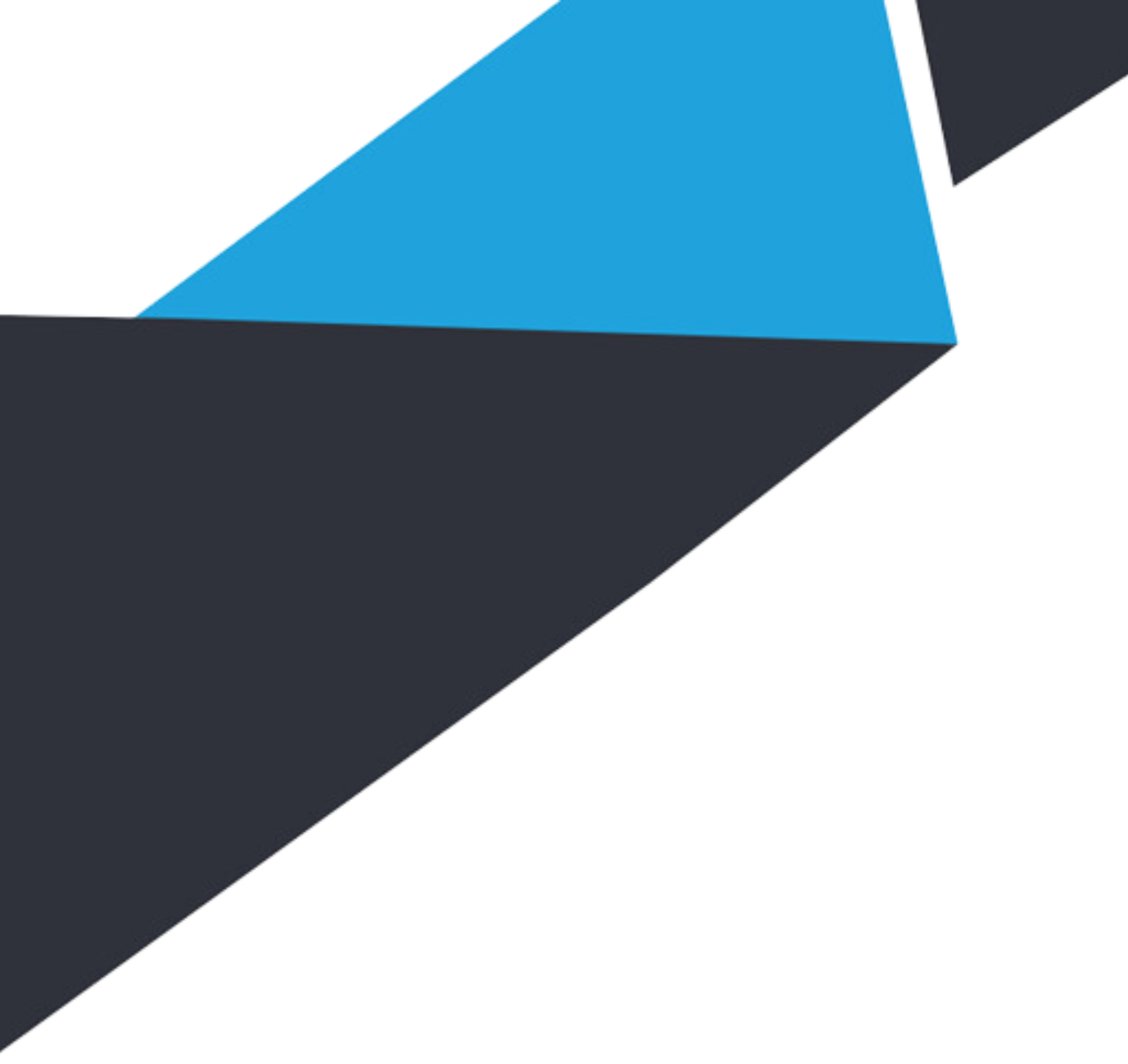 Akcie vs Dlhopisy – 2020 issuance​​
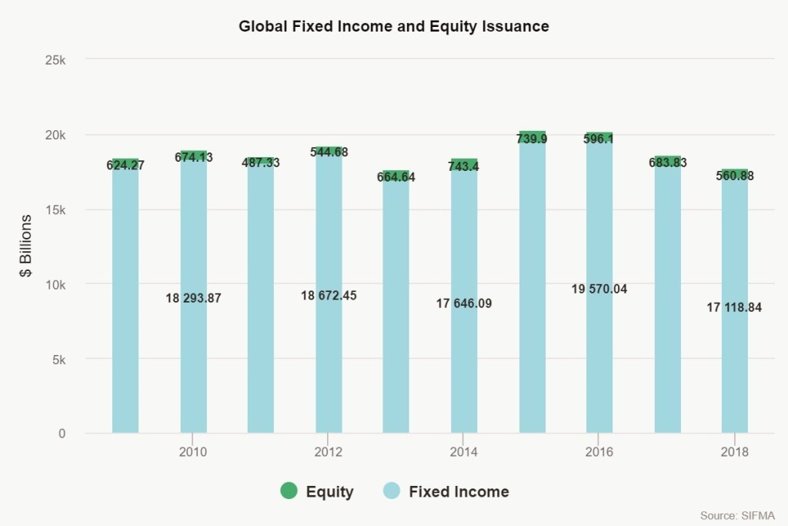 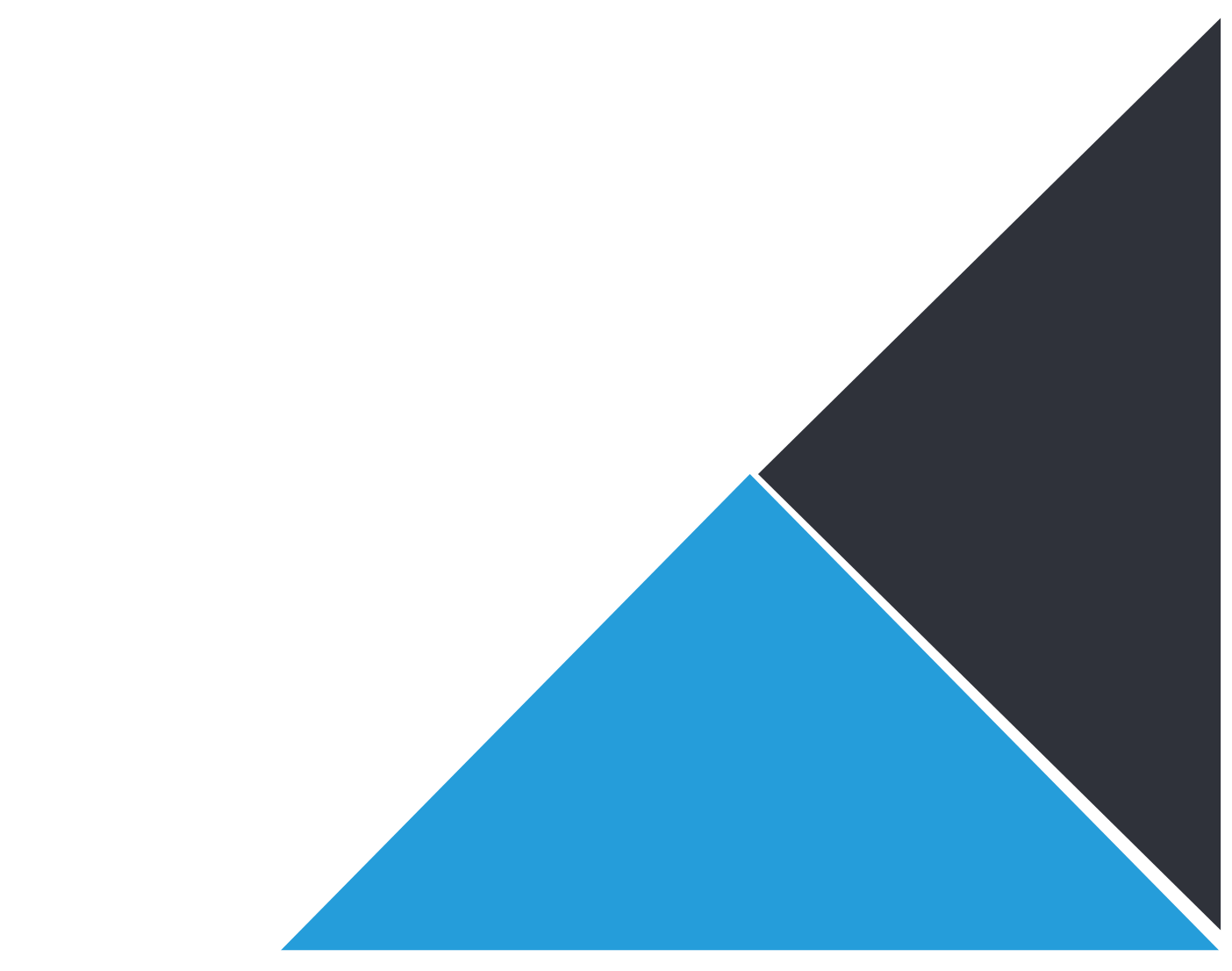 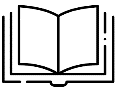 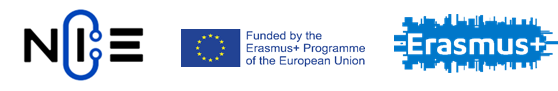 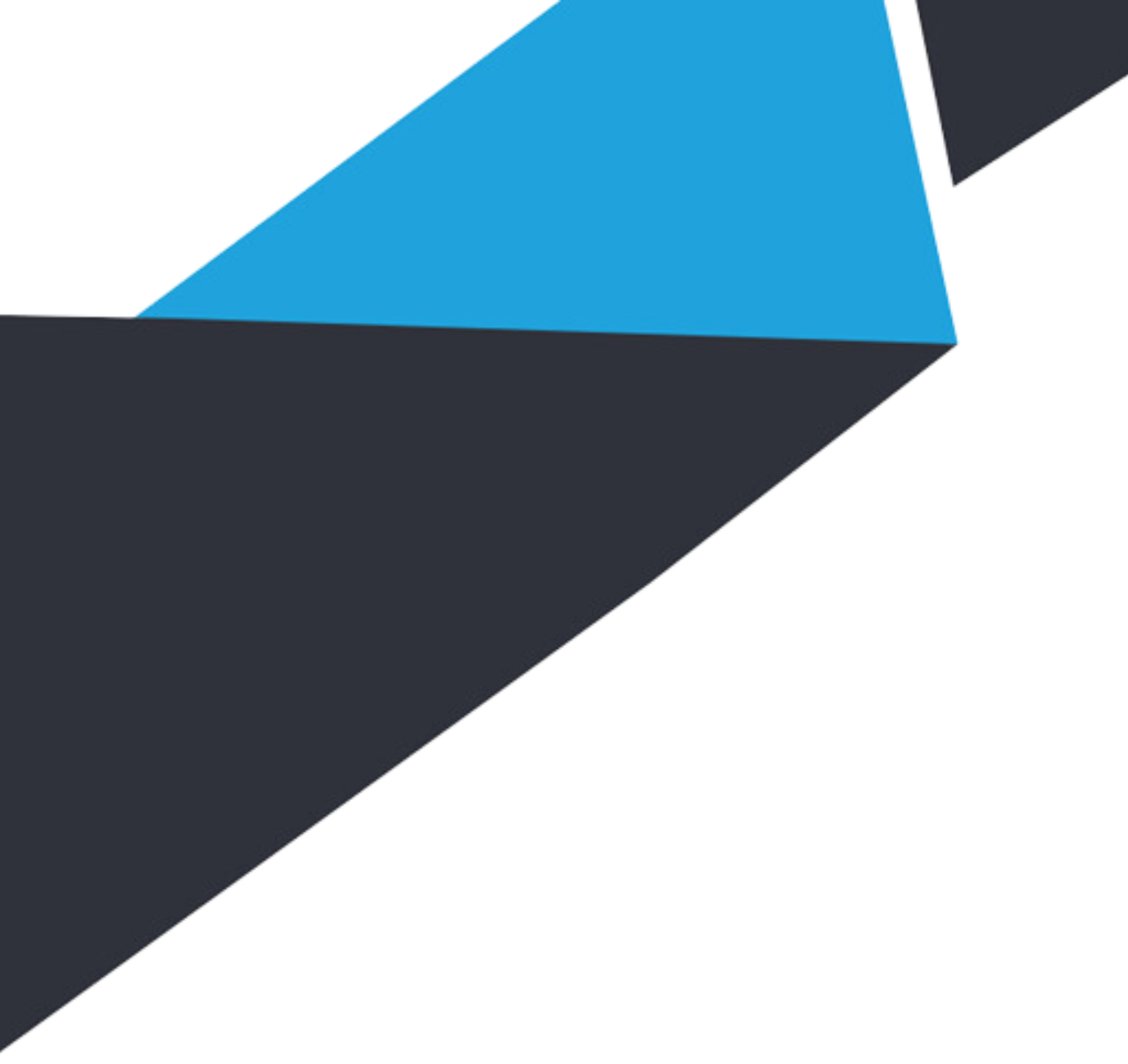 Akcie vs Dlhopisy – volatilita & výnos ​​
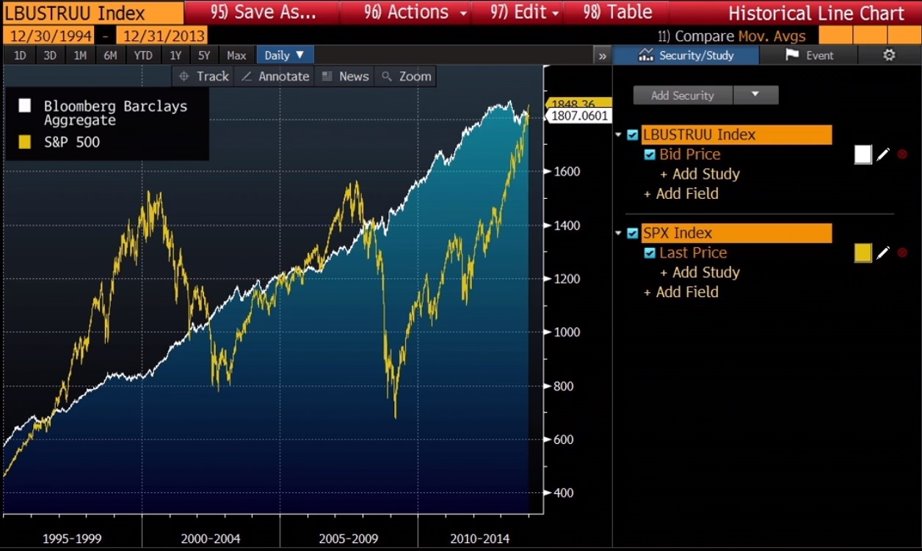 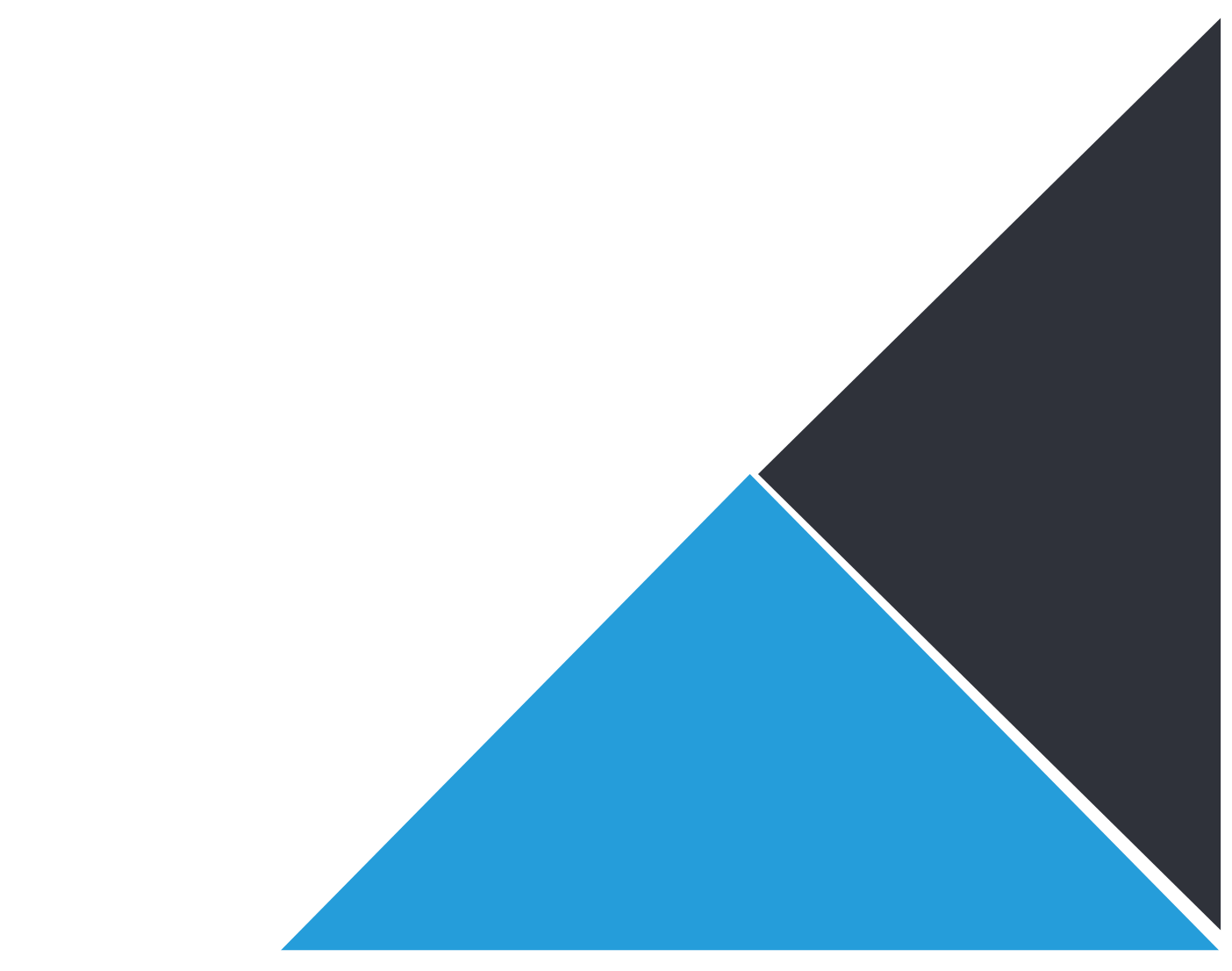 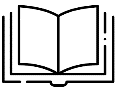 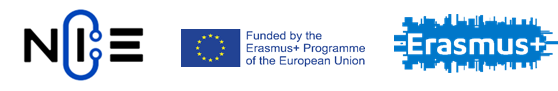 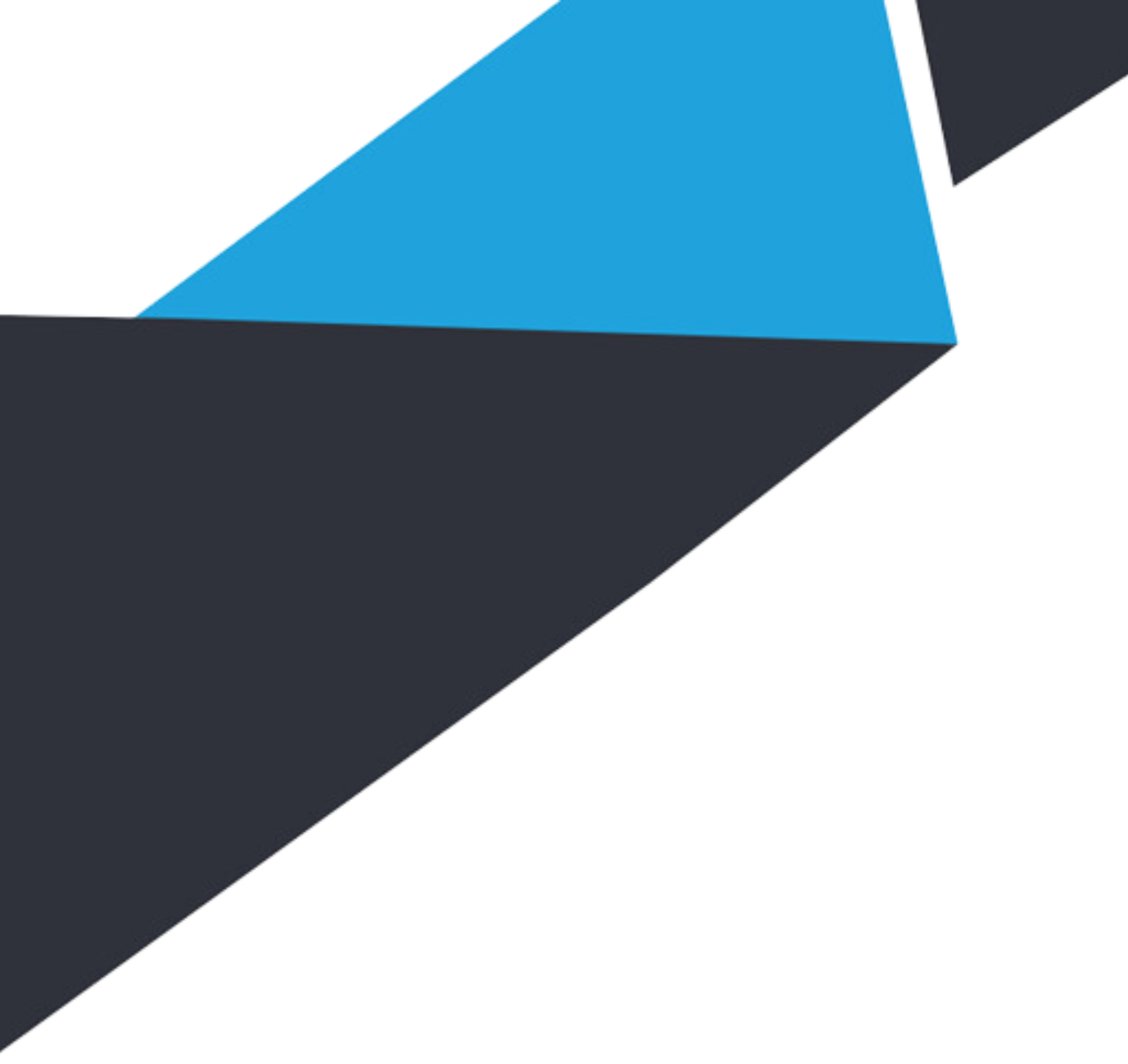 Typy rizika nie len pre akcie a dlhopisy​​​​
Špecifické riziko​
Systematické riziko​
Geopolitical status?
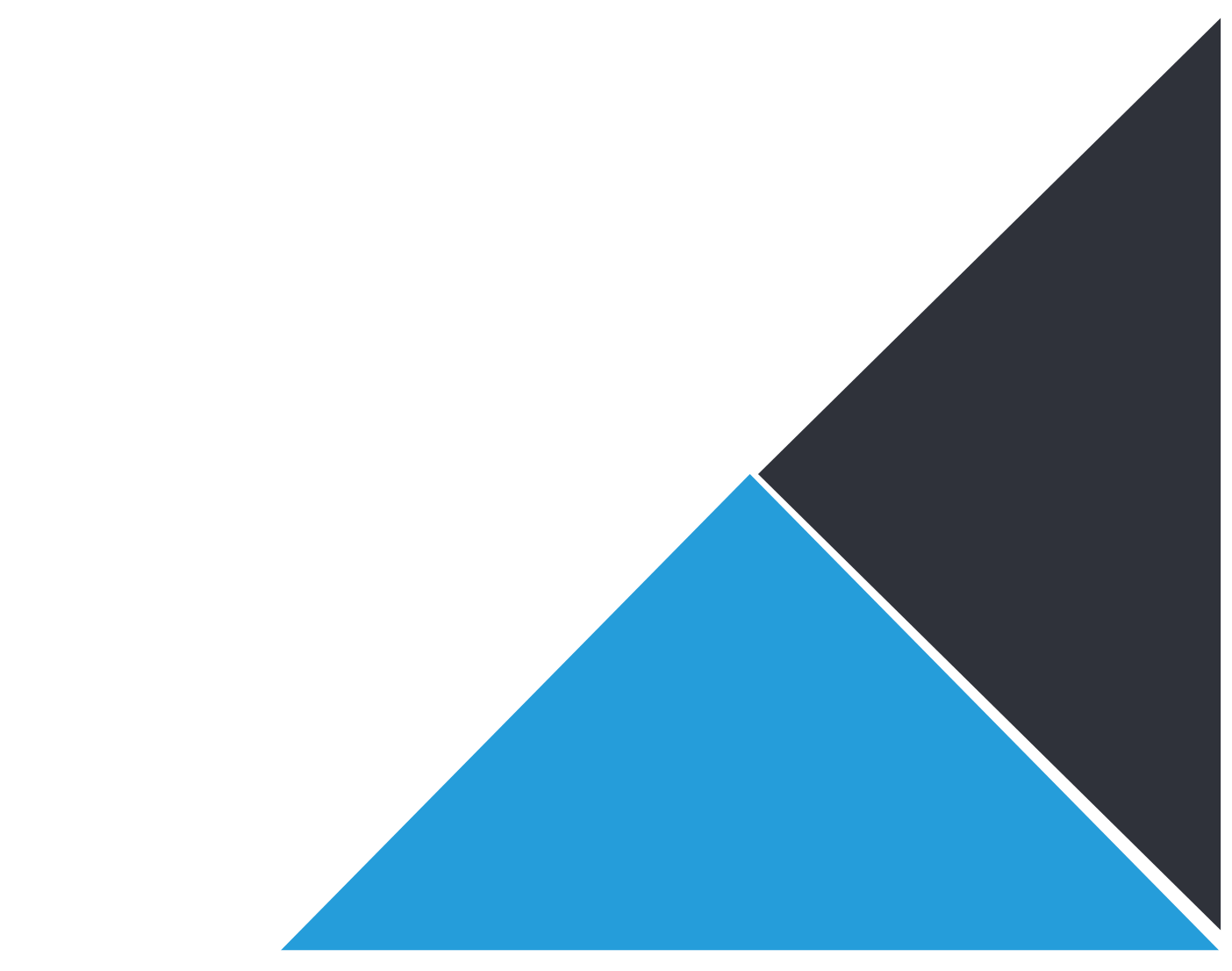 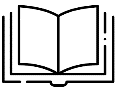 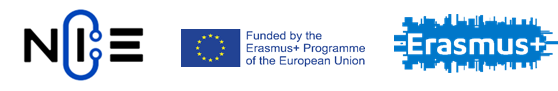 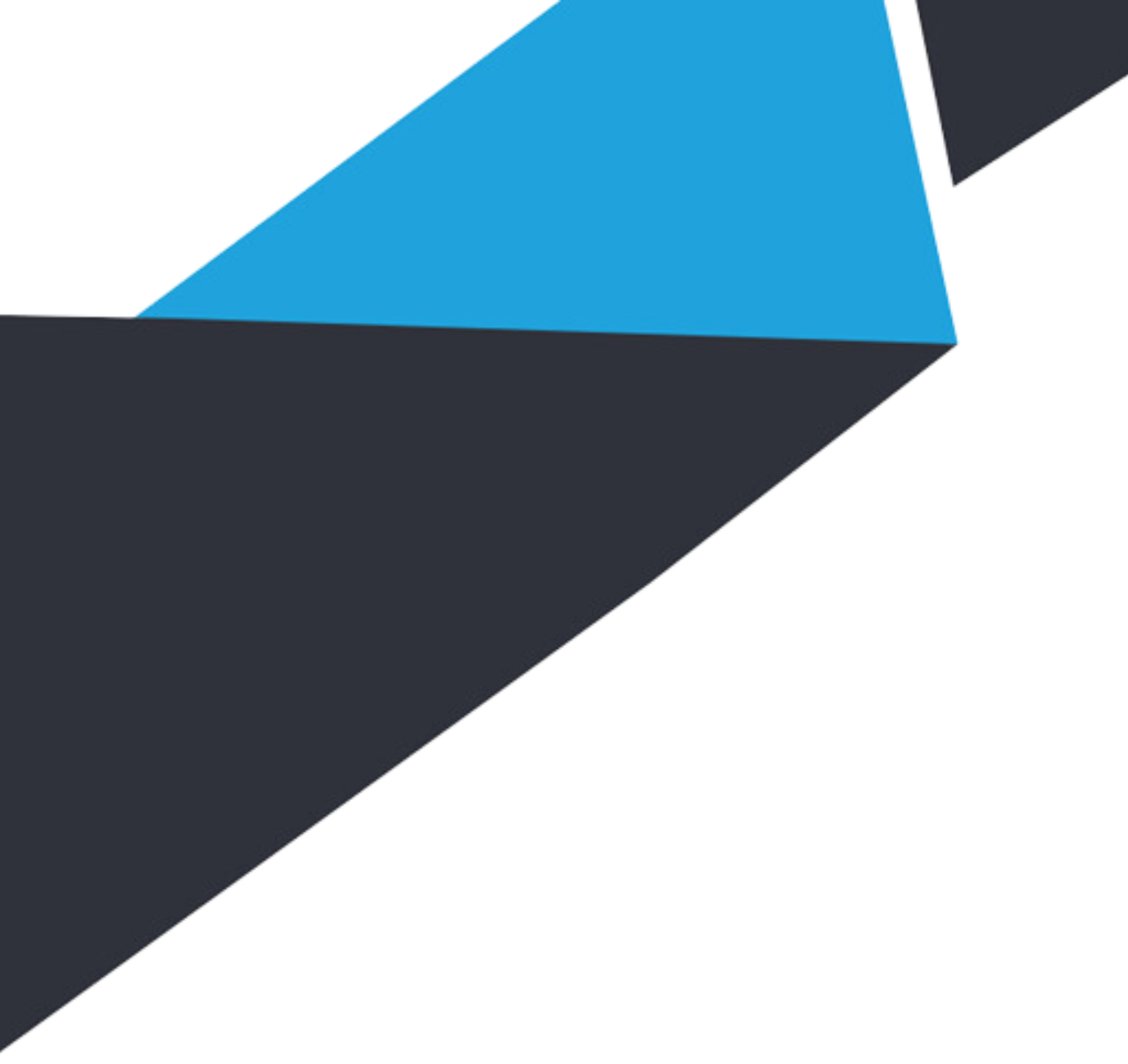 Trading hours​​​​
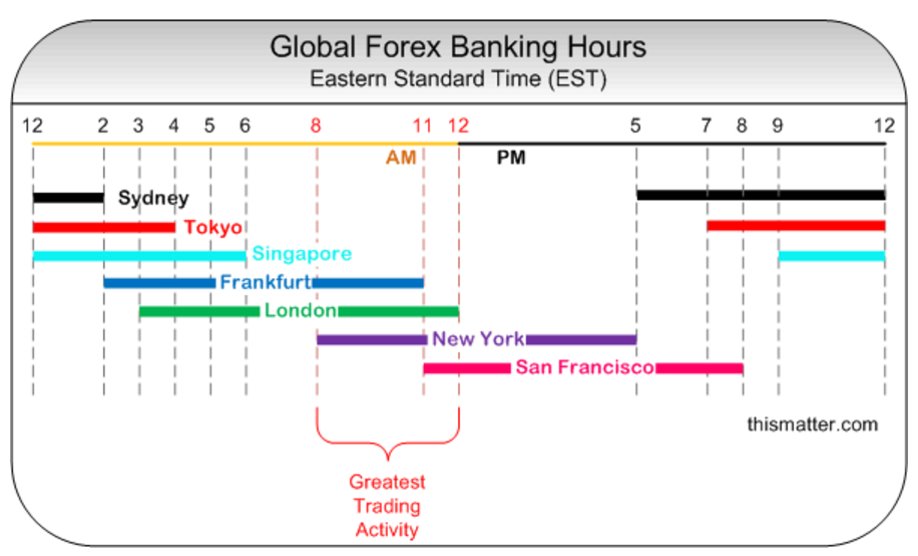 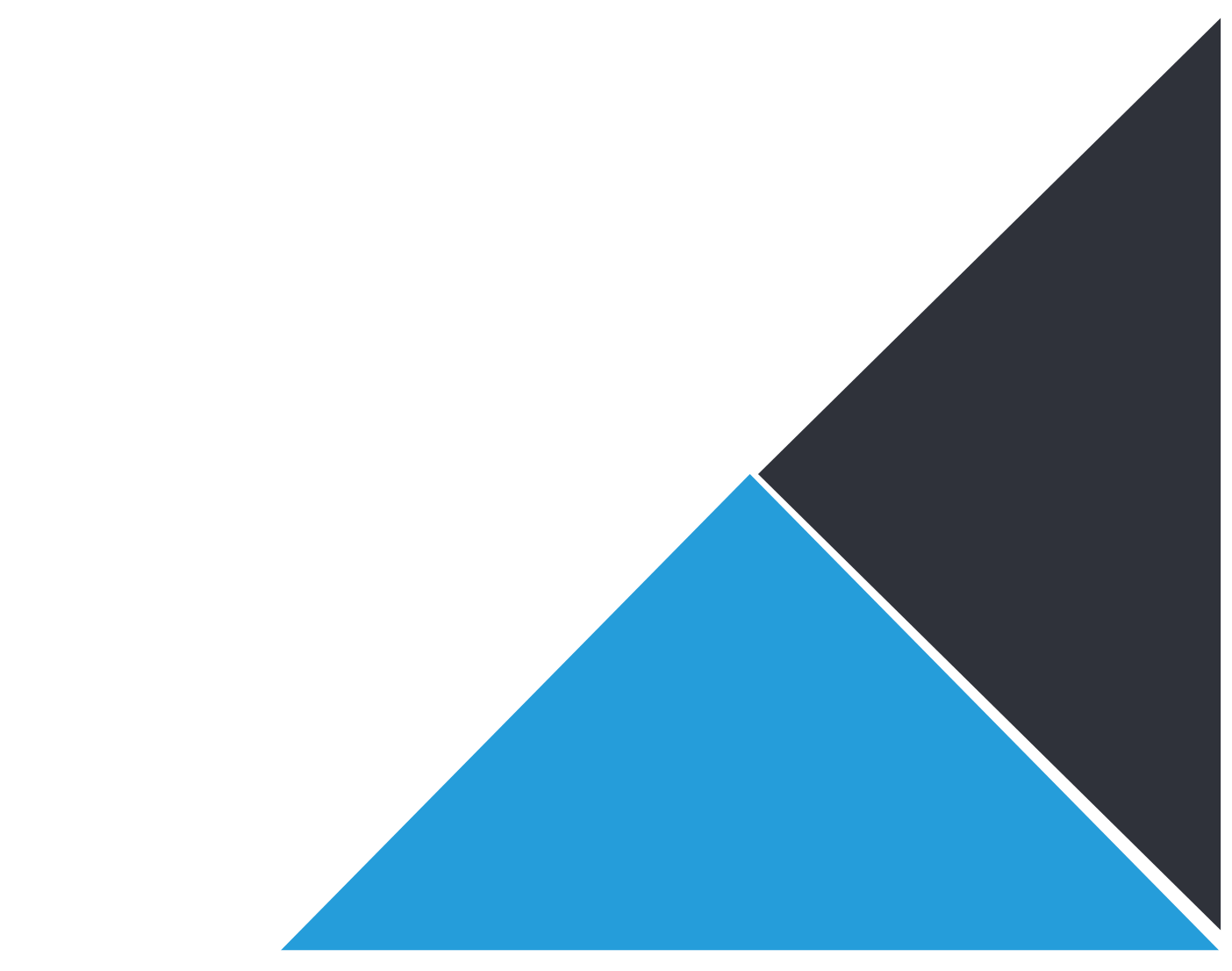 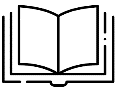 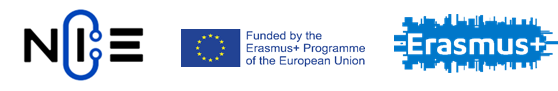 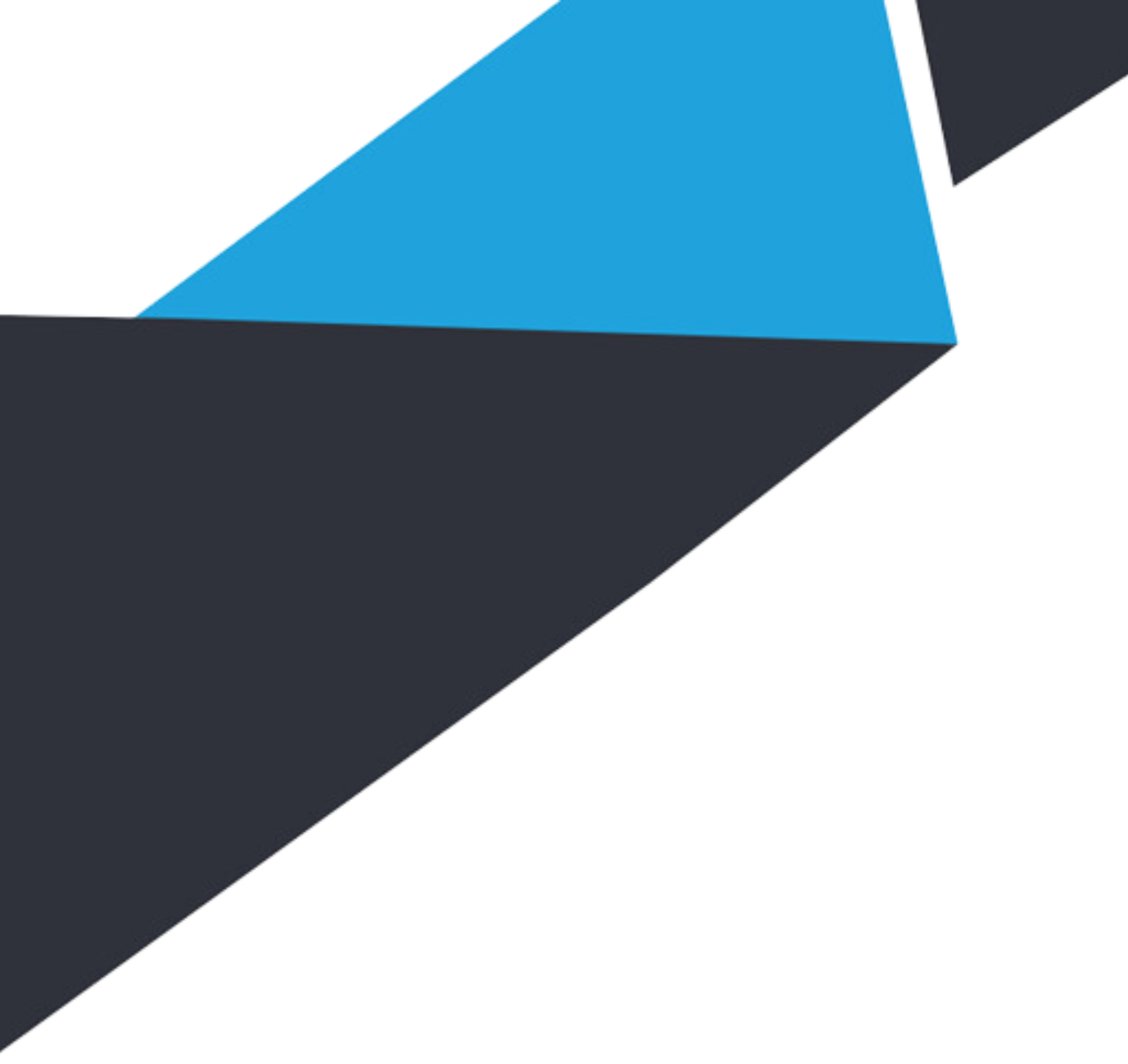 Takeaway points​​​​
Dlhopis – stály (rovnaký) príjem, žiadne vlastnícke práva, najčastejšia forma financovania väčších spoločností a štátu, cena a výnos majú inverzný vzťah, inverzný vzťah cena výnos​
Akcia – vlastnícke práva, ALE vyššia volatilita, rozdiel pri CFD, fundamentálna vs technická analýza 80/20​
Dlhopisový trh výrazne väčší ako akciový,​
Pre emisiu ako akcií tak aj dlhopisov je nevyhnutná veľká kooperácia s regulačnými orgánmi, proces pre „väčších hráčov“ ​​
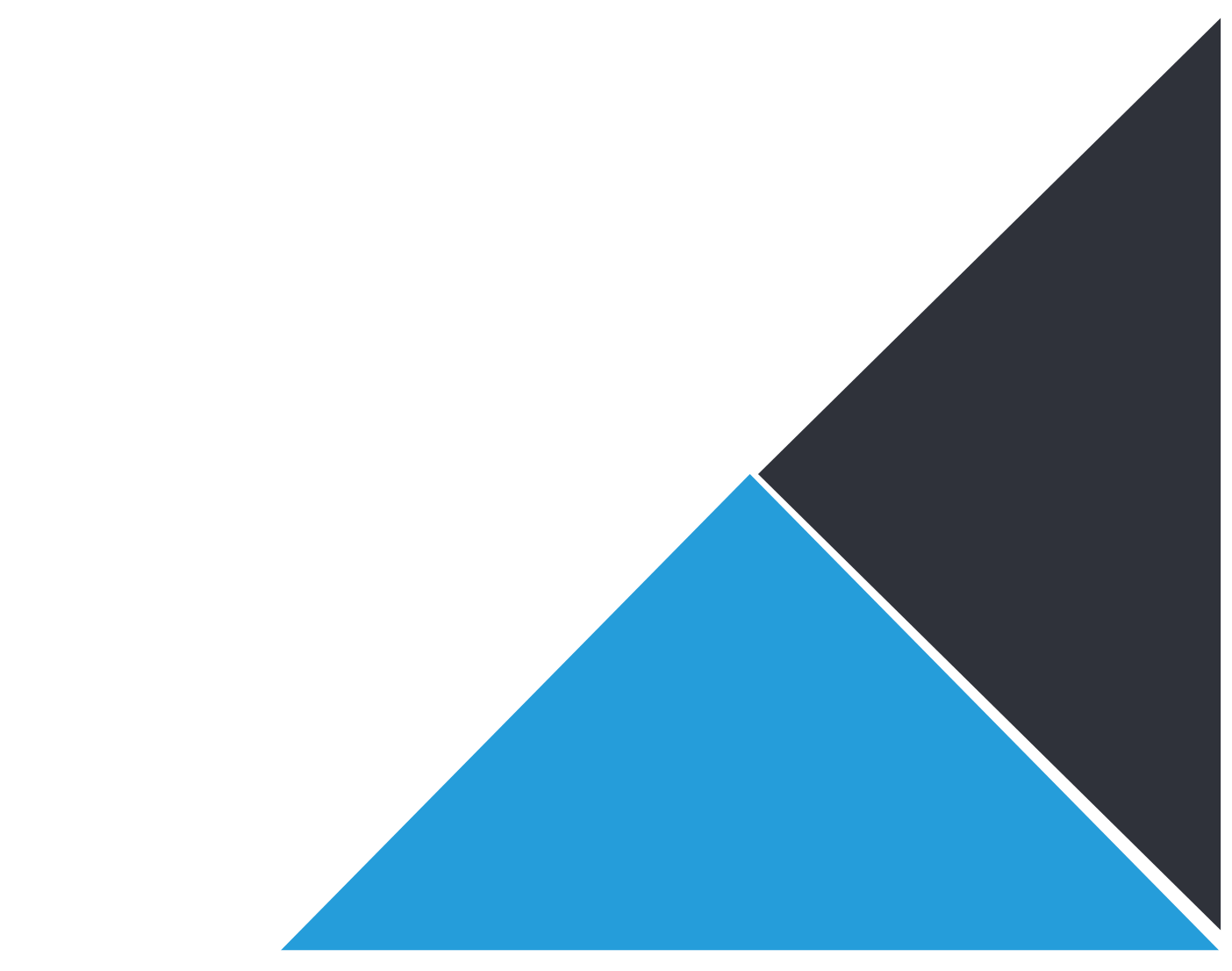 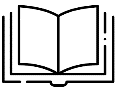 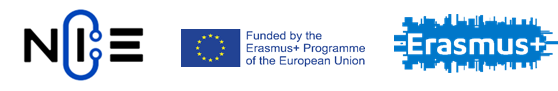 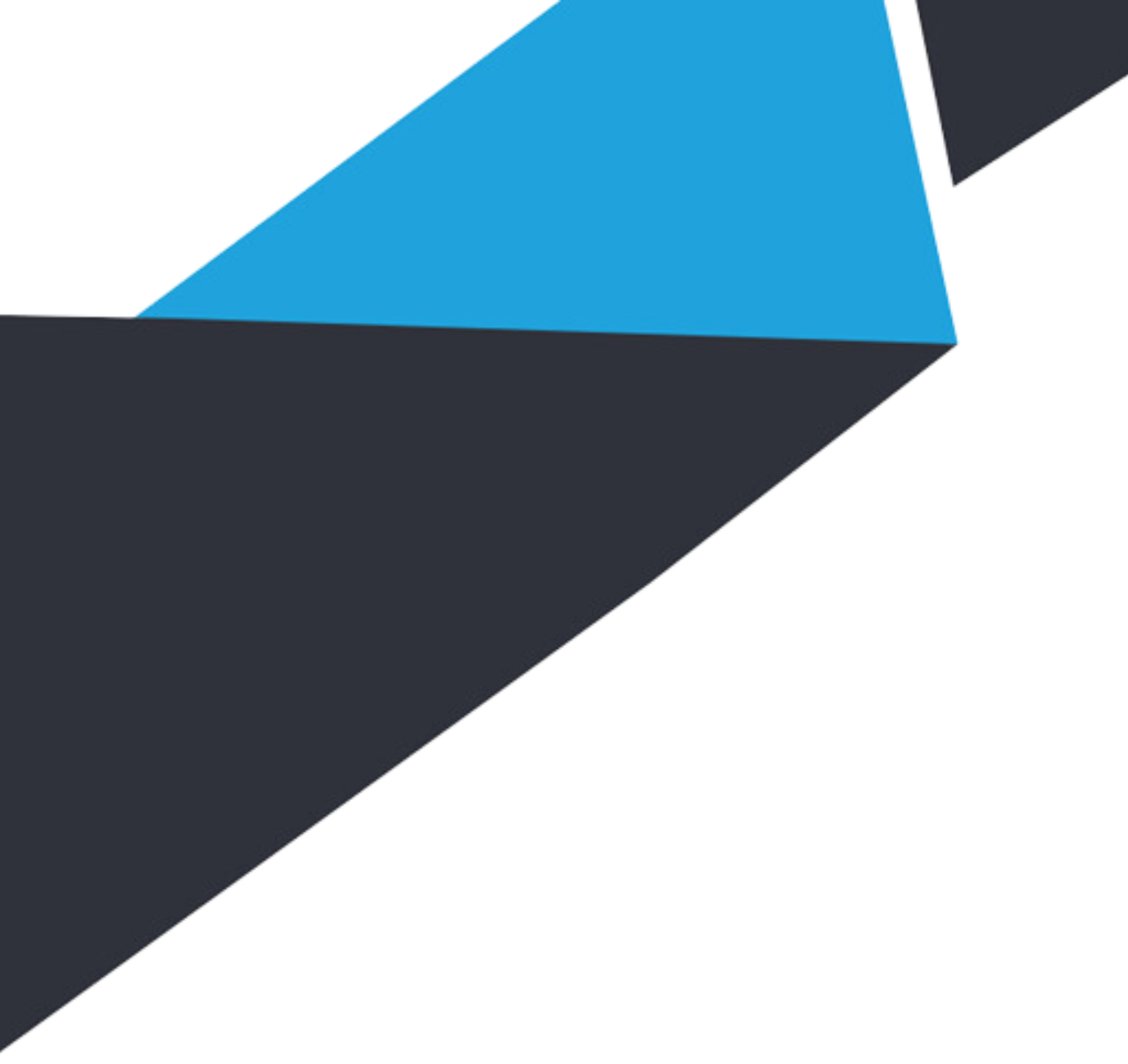 ĎAKUJEM ZA POZORNOSŤ!​
OTÁZKY?
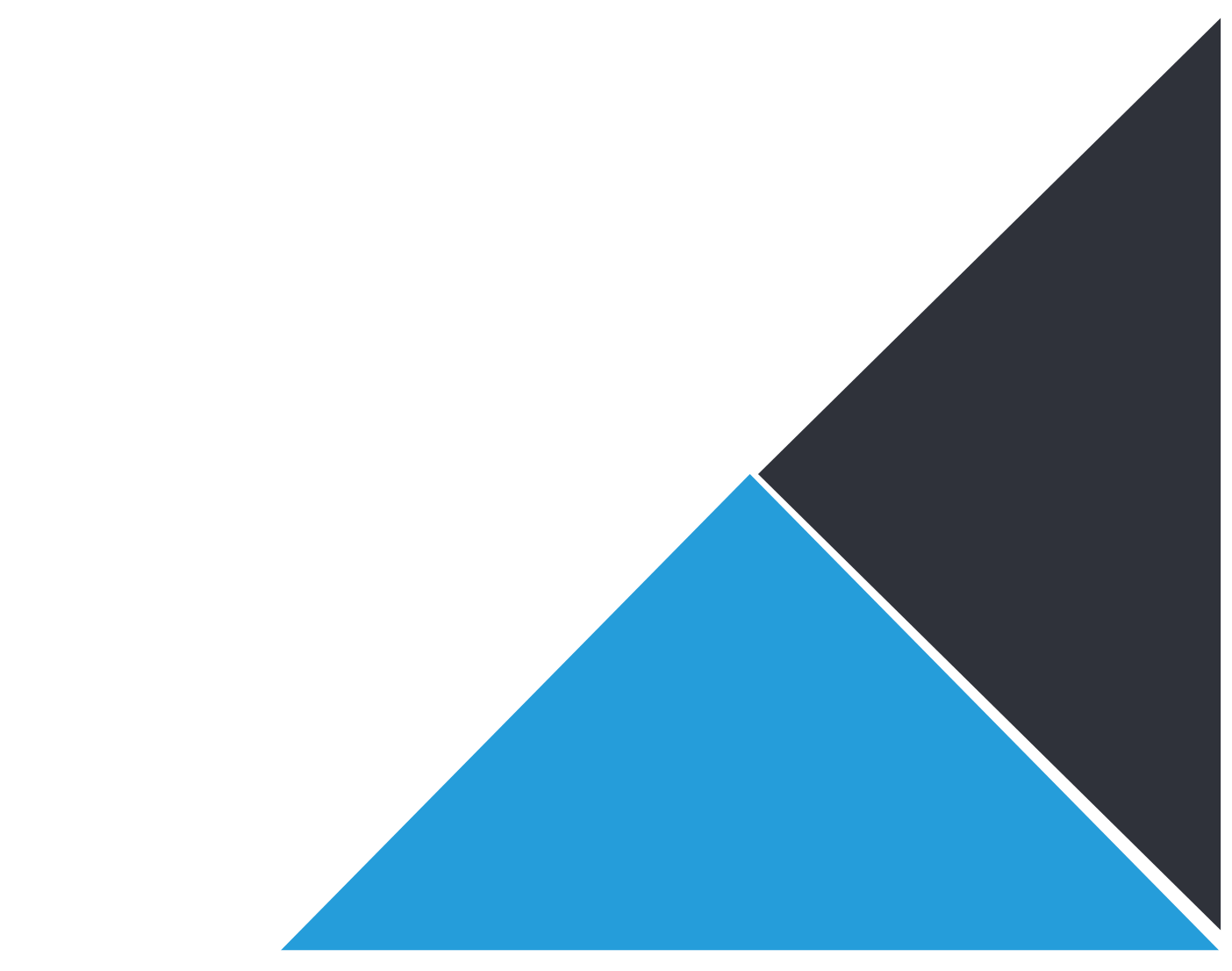 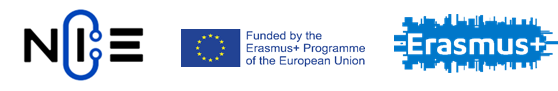